Cercle Vulnérabilités et Société / Appel Médical
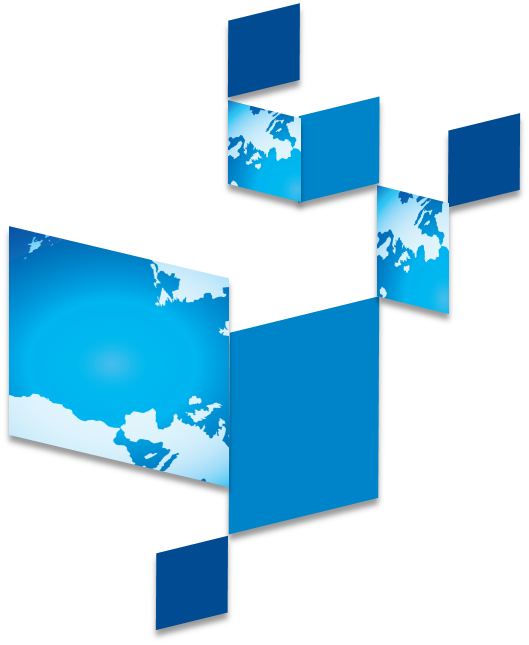 RESULTATS ENQUETE
ATTRACTIVITE DES METIERS DU GRAND AGE
Luc BARTHÉLÉMY
Directeur Général Bertrand DE BUHREN
Chef de Projet
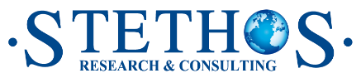 Rappel des objectifs et de la méthodologie
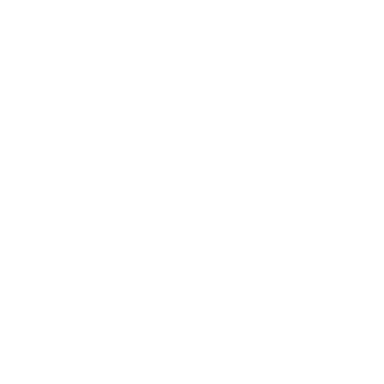 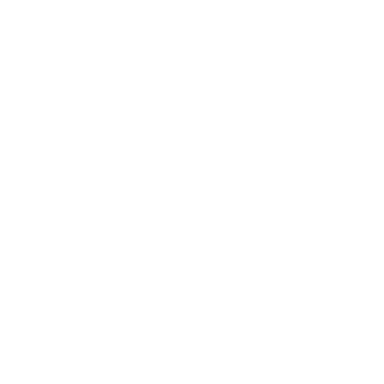 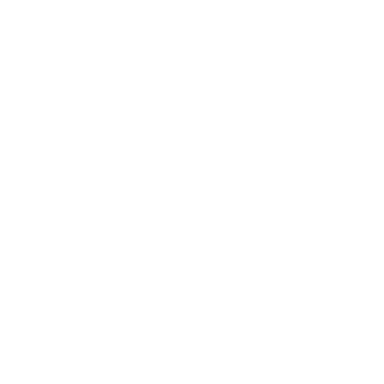 OBJECTIFS DE L'ÉTUDE
Inventorier et hiérarchiser les freins à l’attractivité pouvant expliquer la faiblesse de l’intérêt et de la demande pour ces emplois afin d’y apporter les correctifs nécessaires et d’orienter autrement la communication autour de ces métiers
Et pour cela :
Recueillir la parole et l’expérience des acteurs concernés pour IDENTIFIER LES CRITÈRES D’ATTRACTIVITÉ ET DE NON-ATTRACTIVITÉ DES DIFFÉRENTS MÉTIERS (contextualisés) et mieux cerner les enjeux de désirabilité professionnelle
Mesurer auprès de l’opinion publique L’IMPACT ET LE POIDS DE CES ATOUTS ET DE CES FREINS (balance d’attractivité, désirabilité sociale) sur la représentation de ces métiers
IDENTIFIER LES FREINS ET LEVIERS À LA MISE EN PLACE DE PASSERELLES avec certaines populations déjà expérimentées dans l’accompagnement (assistantes maternelles, travailleurs sociaux, bénévoles d’accompagnement, aidants familiaux, etc.) : désirabilité de transfert / de conversion
MÉTHODOLOGIE EN SYNTHÈSE
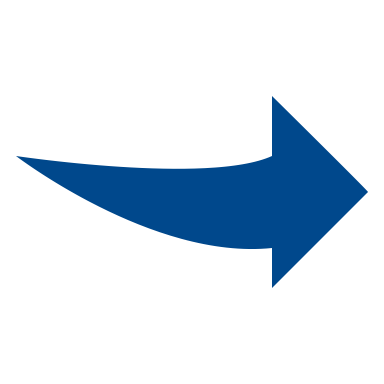 ETAPE 1 : Collecte et remontée des situations et perception dans le cadre de l’accompagnement du grand âge
FORMAT
2h30 en visio conférence par focus group animés par le Cercle V&S
8 à 10 personnes par focus group
Recrutement via Randstad et membres (ou contacts) du Cercle V&S. 
La composition des focus group Professionnels (en emploi et ayant quitté l’emploi) devra permettre dans la mesure du possible de couvrir la diversité des situations : métier (emploi), statut (CDI, CDD, vacataires, intérimaires, libéraux…) et lieux d’exercice (établissement de santé MCO ou SSR, EHPAD, résidences, MAS, domicile…)
Février – Avril 2022
A travers le narratif des personnes étant exposées directement ou indirectement à l’exercice du métier, cette étape reposera sur une investigation sous forme de 4 Focus group :
1 dédié aux Jeunes diplômés ou en formation dans le domaine socio-sanitaire, n’étant pas en emploi mais ayant possiblement déjà fait des stages, en vue d’identifier les facteurs d’envie d’occuper un poste dans ce domaine mais aussi les freins / méconnaissances constituant aujourd’hui un point bloquant ;
1 dédié aux Professionnels en exercice et 1 aux professionnels ayant quitté les métiers du grand âge), en vue de comprendre les écarts entre la perception sociale, familiale, environnementale et la réalité du terrain., le vécu concret de leur métier (pénibilité), les évolutions des motivations, etc.
Professionnels d’autres secteurs ou acteurs de la société civile (bénévoles, proches Aidants…) en vue de mettre à jour les conditions d’un transfert de leur expérience auprès d’une personne accompagnée (dépendante ou pas) en un métier (qualification, conditions...)
LIVRABLE 
Synthèse des focus groups inventoriant l’ensemble des éléments dissuasifs et des éléments incitatifs à l’accès ou au maintien dans les métiers du grand âge 
Banque de commentaires de type qualitatif pour caractériser et contextualiser les critères identifiés  (et nourrir la restitution finale)
Cette synthèse servira de base à la construction du questionnaire quantitatif de l’étape 2 pour aller hiérarchiser ces critères et viendra également nourrir les recommandations finales.
MÉTHODOLOGIE EN SYNTHÈSE
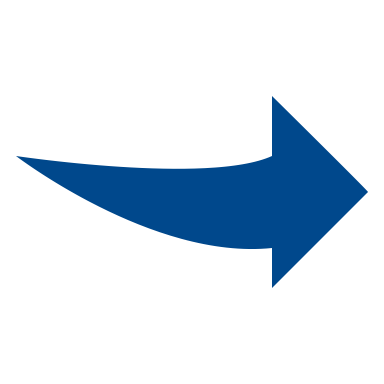 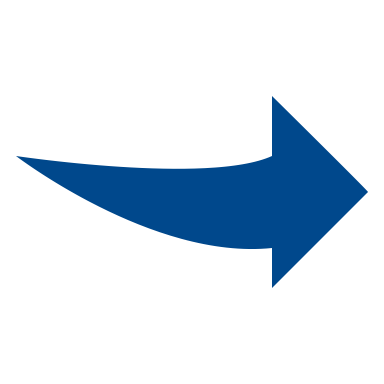 ETAPE 2  Quantification des résultats des focus group et consolidation objective des données
ETAPE 3 Restitution et valorisation des contenus
Mai 2022
Sur la base des focus groups, mise au point d’un questionnaire afin de recueillir l’avis d’un panel de la population française, avec selon les besoins une sur-représentation de certaines catégories (professionnels / étudiants / aidants …)
Cette phase permettra de hiérarchiser les facteurs incitatifs et les facteurs dissuasifs en vue de construire des balances de désirabilité des métiers
Le recrutement et l’administration sera réalisée avec le concours d’un institut de sondage (ex : Odoxa)
Mai - Juin 2022
Cette phase permettra de valoriser les résultats auprès des décideurs publics (résultats croisés de l’enquête et des focus groups)
L’étude sera rendue publique à l’occasion d’une rencontre/conférence-débat dédiée, co-présidée par deux parlementaires, en présence de journalistes, et avec comme principaux intervenants le partenaire de l’étude et des représentants des métiers du grand âge (entreprise, partenaires sociaux…)
Elle fera l’objet d’un travail préparatoire et pourra se poursuivre par la rédaction d’une note d’analyse et de recommandations concrètes destinée à être publiée
ANALYSE STATISTIQUE
RECCUEIL DE L'INFORMATION :

Recueil de l'information : 
Questionnaire internet 
Durée : 5 min
ECHANTILLON :

Cible : Grand Public – Echantillon national représentatif de la population française âgée 18 ans et +
Nombre de répondants : 2.000
XX% /S/ XX%
NOTES DE LECTURE :

Le signe : 	montre une différence significative entre les hommes et les femmes.
 
Le signe 		montre une différence significative entre la population qui considère le grand âge comme une chance (n=1660) et celle qui le considère comme un fardeau (n=340).

Le signe 		montre une différence significative entre la population avec une expérience dans les métier du grand âge (n=797) et celle sans expérience (n=1203)
XP 17% /S/ 12% 		XP
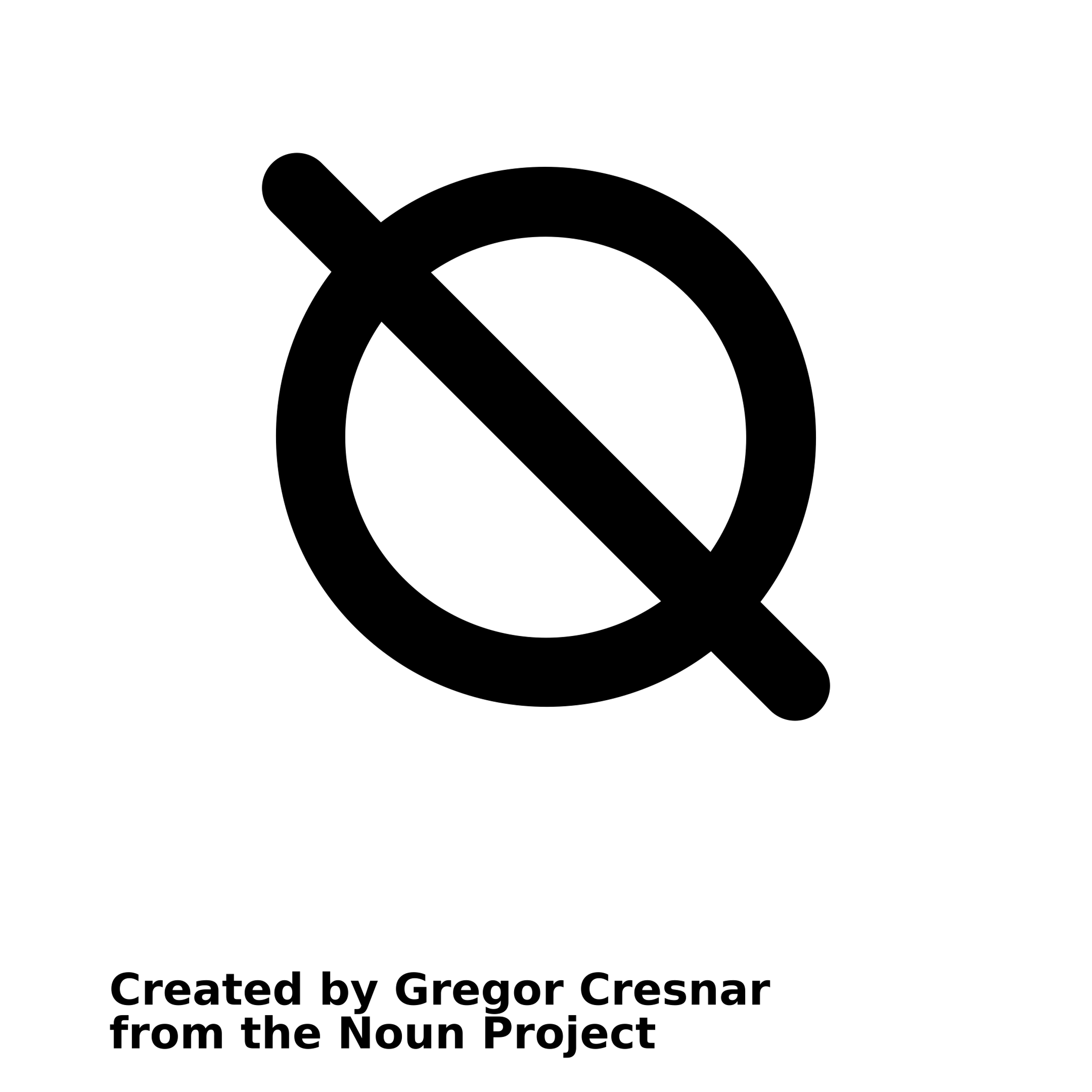 17% /S/ 12%
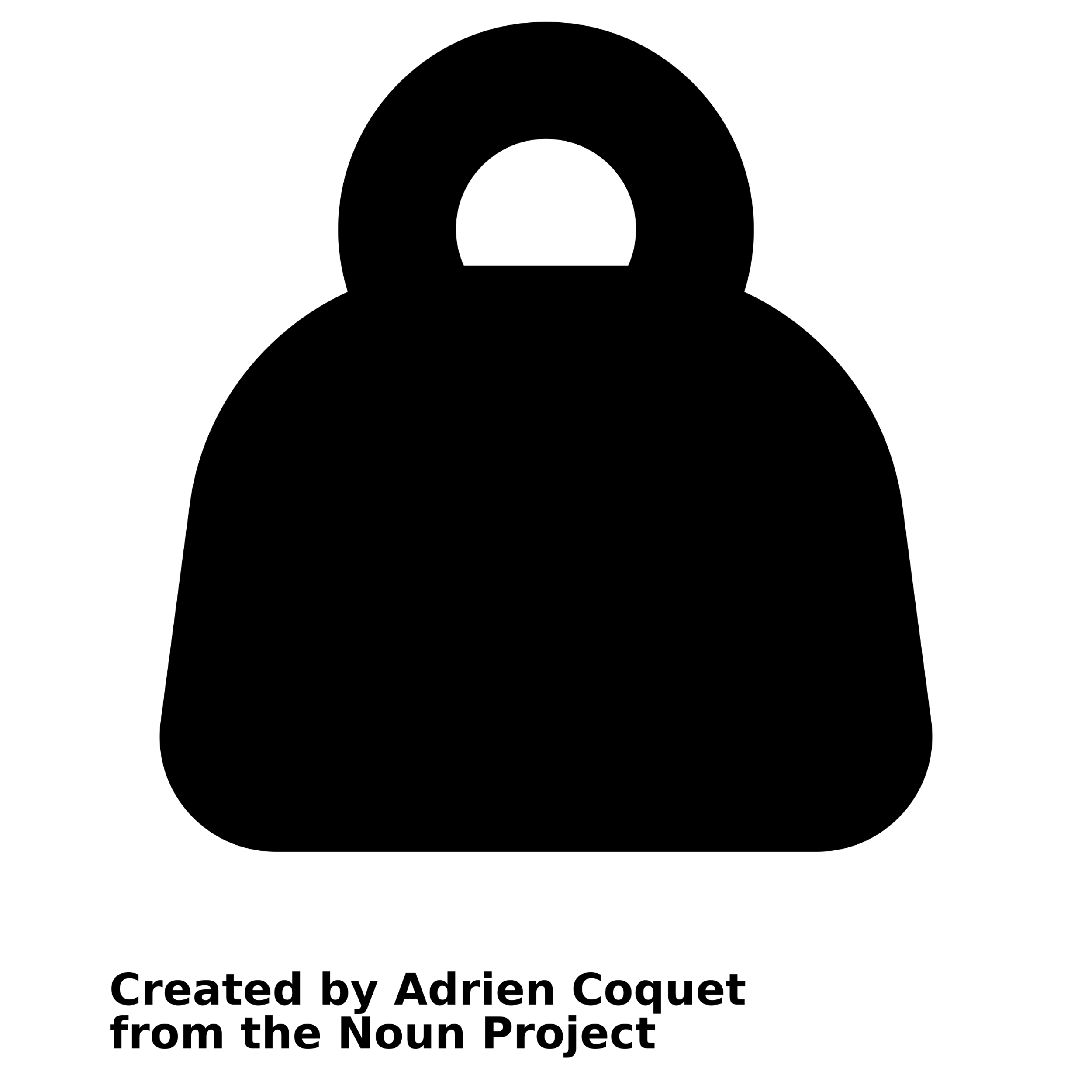 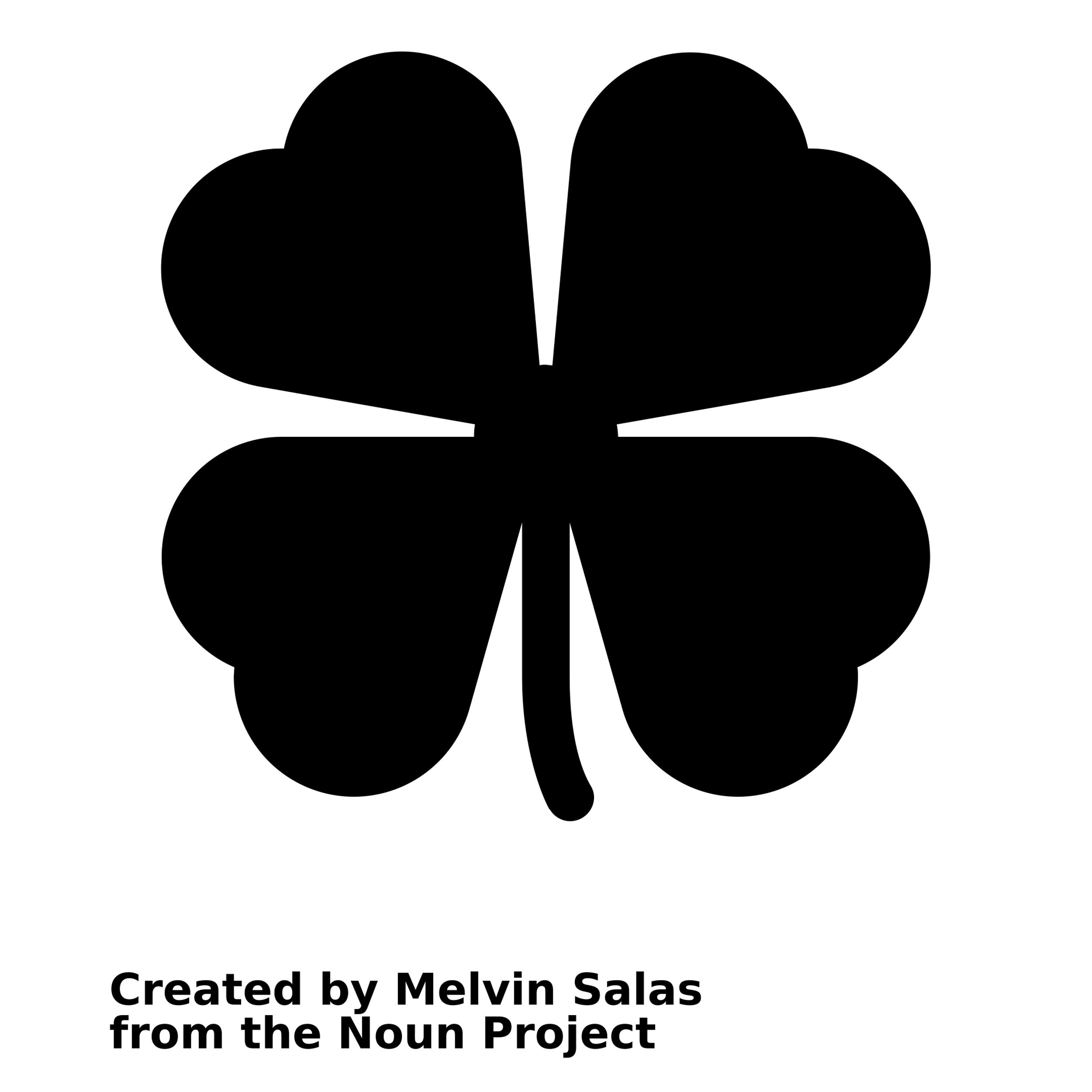 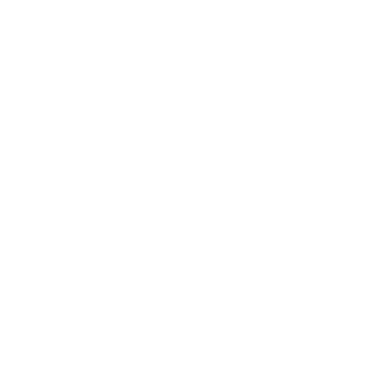 Résultats de l'étude
PROFIL DES PARTICIPANTS
IDF
2 000 français âgés de 18 ans et plus
Terrain réalisé entre le 22 Août et le 7 Septembre
18 %
N-O
23 %
N-E
S-O
SEXE DES PARTICIPANTS
ÂGE DES PARTICIPANTS
REPARTITION REGIONALE (UDA5)
24%
11%
S-E
17% /S/ 12%
22% /S/ 29%
19% /S/ 31%
32% /S/ 18%
56% /S/ 64%
13% /S/ 6%
homme
24 %
femme
ZONES D'IMPLANTATION / TAILLE D'AGGLOMÉRATION
EXPÉRIENCE DANS LES MÉTIERS DU GRAND ÂGE
CATÉGORIES SOCIO-PROFESSIONNELLES
Agriculteur / exploitant (1%)
Artisan, commerçant, chef d'entreprise (3%)
Sans emploi (7%)
Cadre et profession intellectuelle supérieure (14%)
Etudiant   (5%)
CSP+ : 30%
Retraité (27%)
Profession intermédiaire (12%)
CSP- : 70%
Employé (24%)
Ouvrier (7%)
S1. Vous êtes : 	S2. Quel est votre âge 	S3. Dans quel département habitez-vous ?		S4. Dans quelle catégorie d’agglomération habitez-vous ?S5. Aujourd’hui, quel est votre activité professionnelle ?  	S6. Avez-vous une expérience significative (régulière ou supérieure à 1 an) de l’accompagnement de personnes âgées de plus de 75 ans ?
PROFIL DES PARTICIPANTS – Expérience dans les métiers du grand âge
IDF
797 répondants ont indiqué avoir une expérience dans les métiers du grand âge ou la prise en charge de personnes âgées
40%
17 %
N-O
25 %
N-E
S-O
SEXE DES PARTICIPANTS
ÂGE DES PARTICIPANTS
REPARTITION REGIONALE (UDA5)
25%
11%
S-E
22 %
ZONES D'IMPLANTATION / TAILLE D'AGGLOMÉRATION
EXPÉRIENCE DANS LES MÉTIERS DU GRAND ÂGE
CATÉGORIES SOCIO-PROFESSIONNELLES
Agriculteur / exploitant (1%)
Artisan, commerçant, chef d'entreprise (4%)
Sans emploi (6%)
Cadre et profession intellectuelle supérieure (13%)
Etudiant   (6%)
CSP+ : 31%
Retraité (26%)
Profession intermédiaire (14%)
CSP- : 69%
Employé (26%)
Ouvrier (4%)
S1. Vous êtes : 	S2. Quel est votre âge 	S3. Dans quel département habitez-vous ?		S4. Dans quelle catégorie d’agglomération habitez-vous ?S5. Aujourd’hui, quel est votre activité professionnelle ?  	S6. Avez-vous une expérience significative (régulière ou supérieure à 1 an) de l’accompagnement de personnes âgées de plus de 75 ans ?
PROFIL DES PARTICIPANTS – considère le GA comme une chance ou un fardeau
IDF
1 660 répondants ont indiqué considéré le grand âge comme une chance, 340 comme un fardeau
18 %/18%
N-O
23%/24%
N-E
S-O
SEXE DES PARTICIPANTS
ÂGE DES PARTICIPANTS
REPARTITION REGIONALE (UDA5)
24%/24%
12%/S/8%
S-E
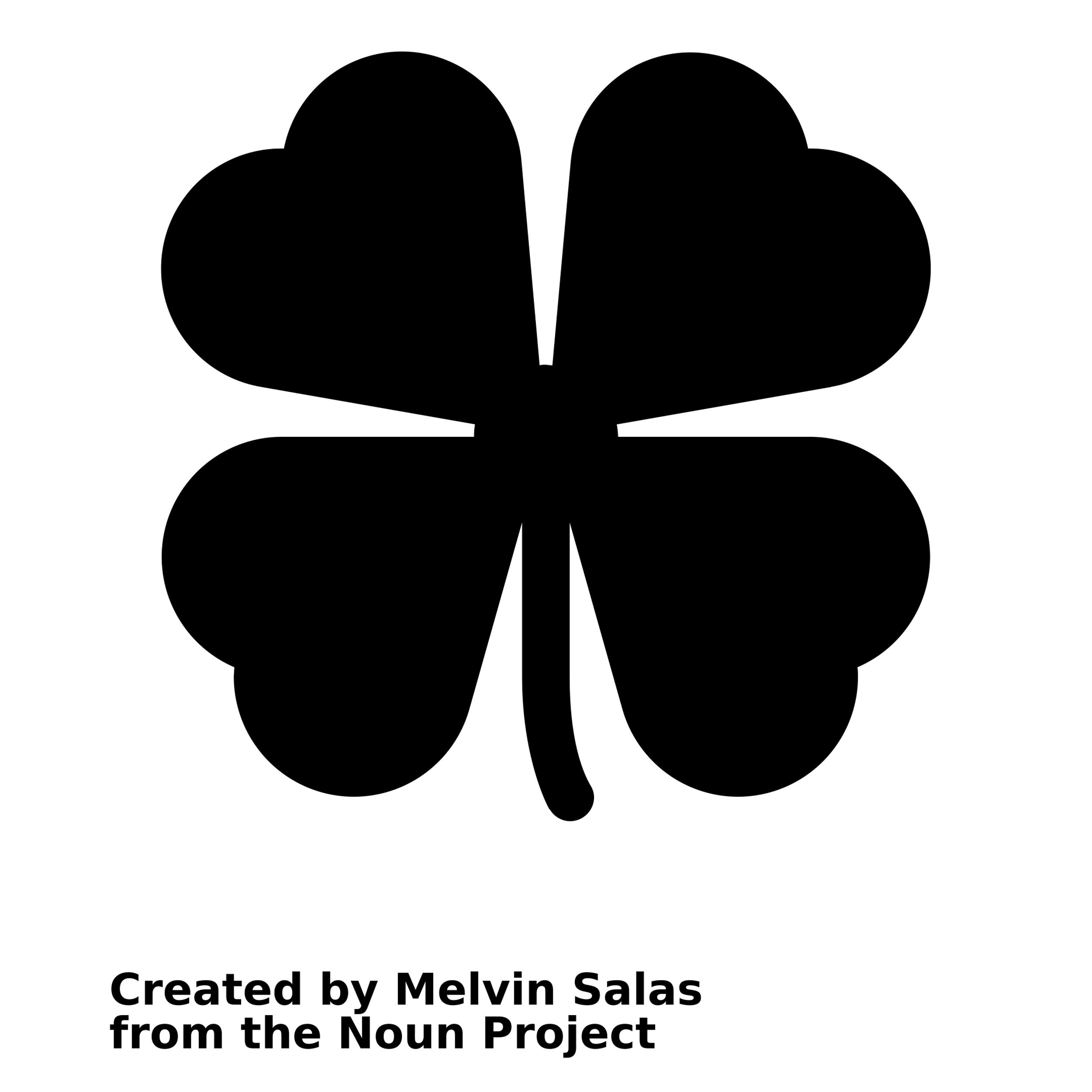 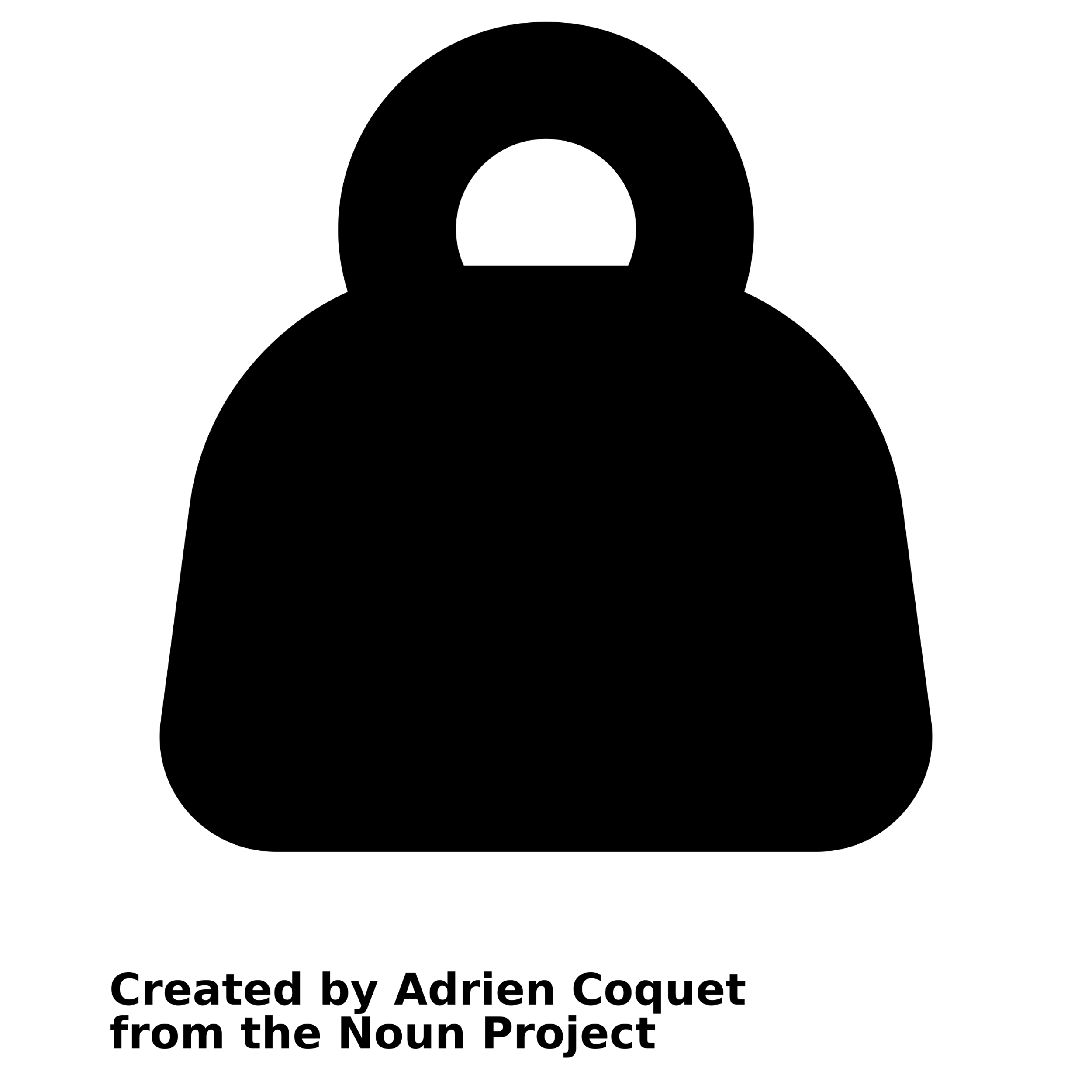 S
S
24%/25%
S
S
S
ZONES D'IMPLANTATION / TAILLE D'AGGLOMÉRATION
EXPÉRIENCE DANS LES MÉTIERS DU GRAND ÂGE
CATÉGORIES SOCIO-PROFESSIONNELLES
S
S
S
35%
CSP+ : 28%
S
32%
CSP- : 27%
S
38%
Inactif : 40%
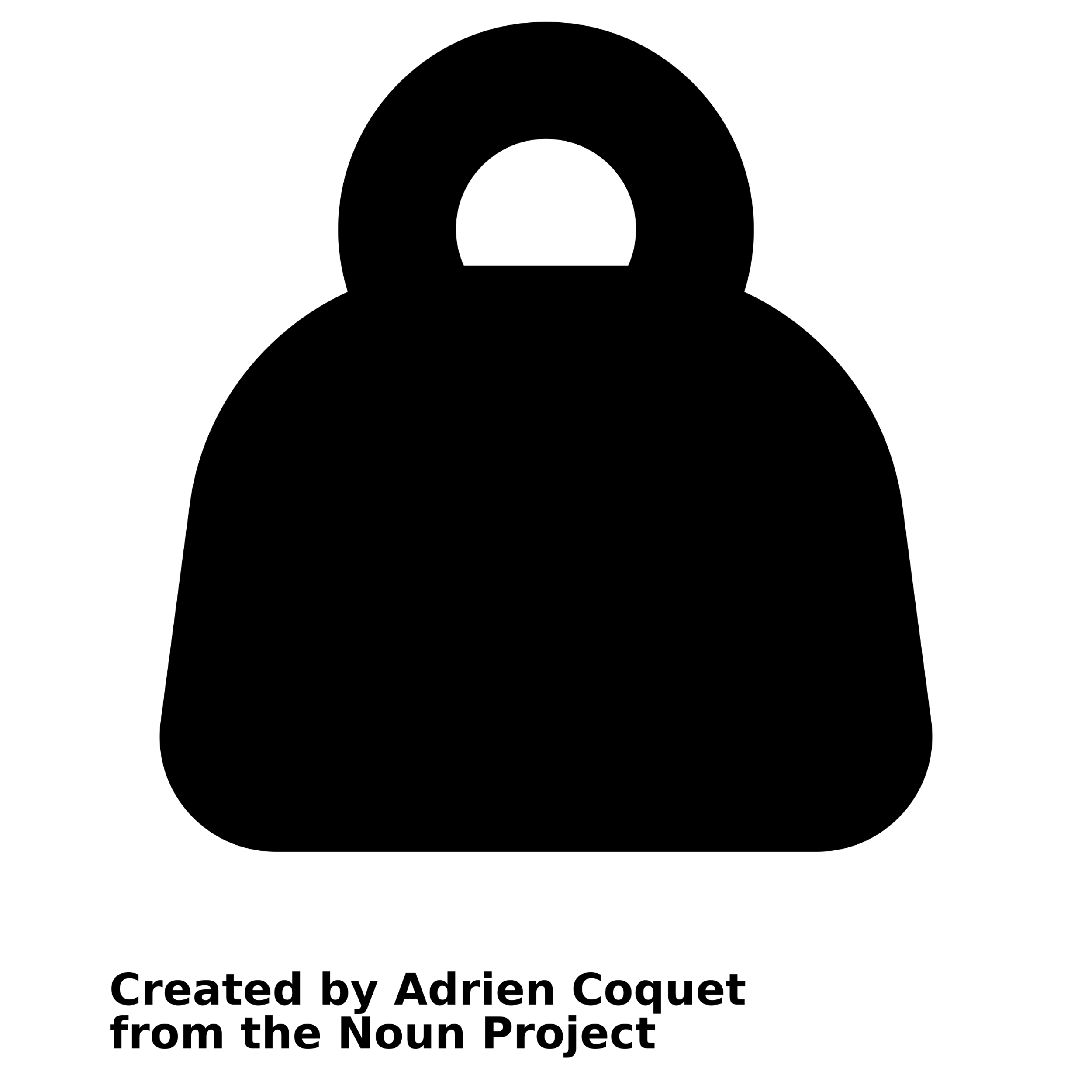 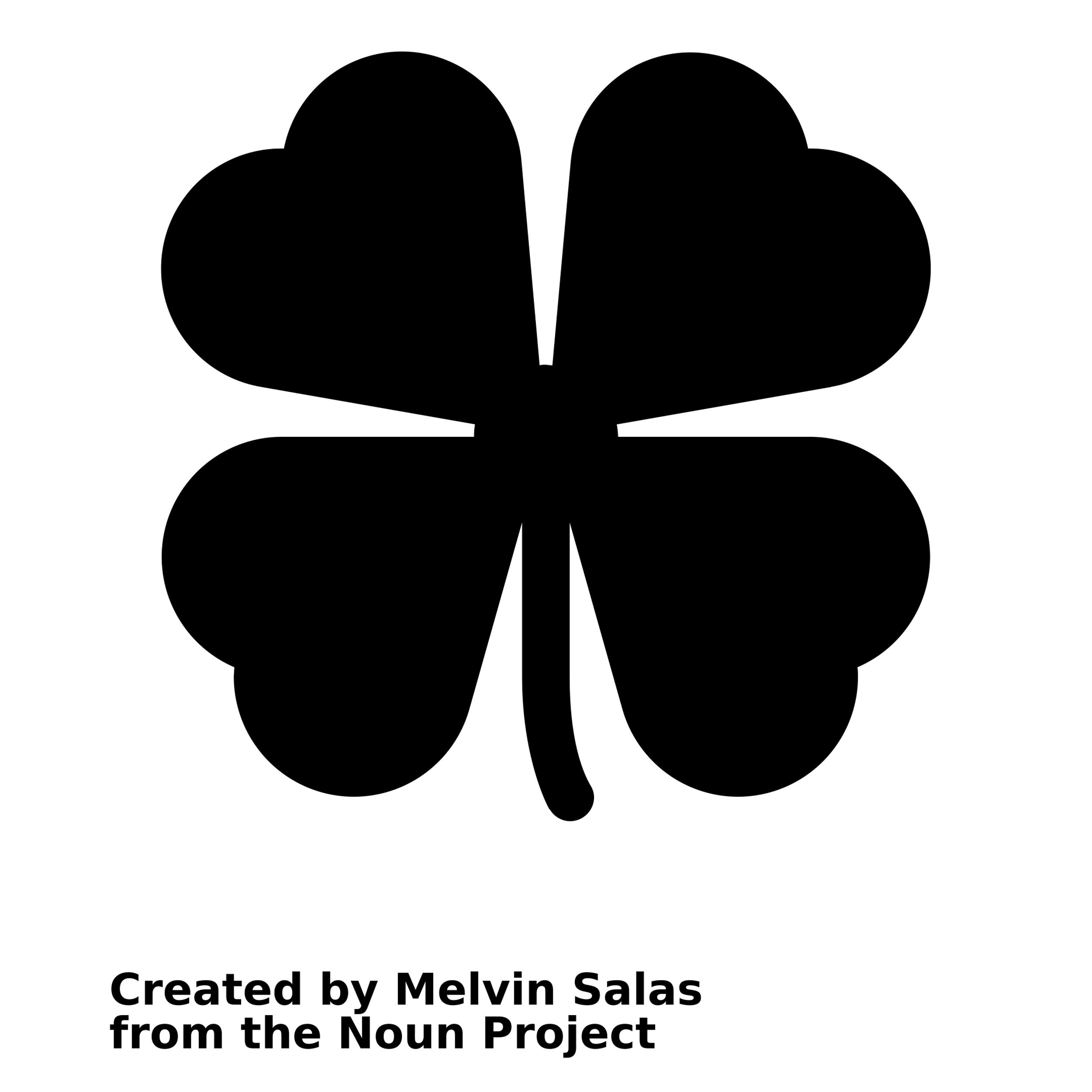 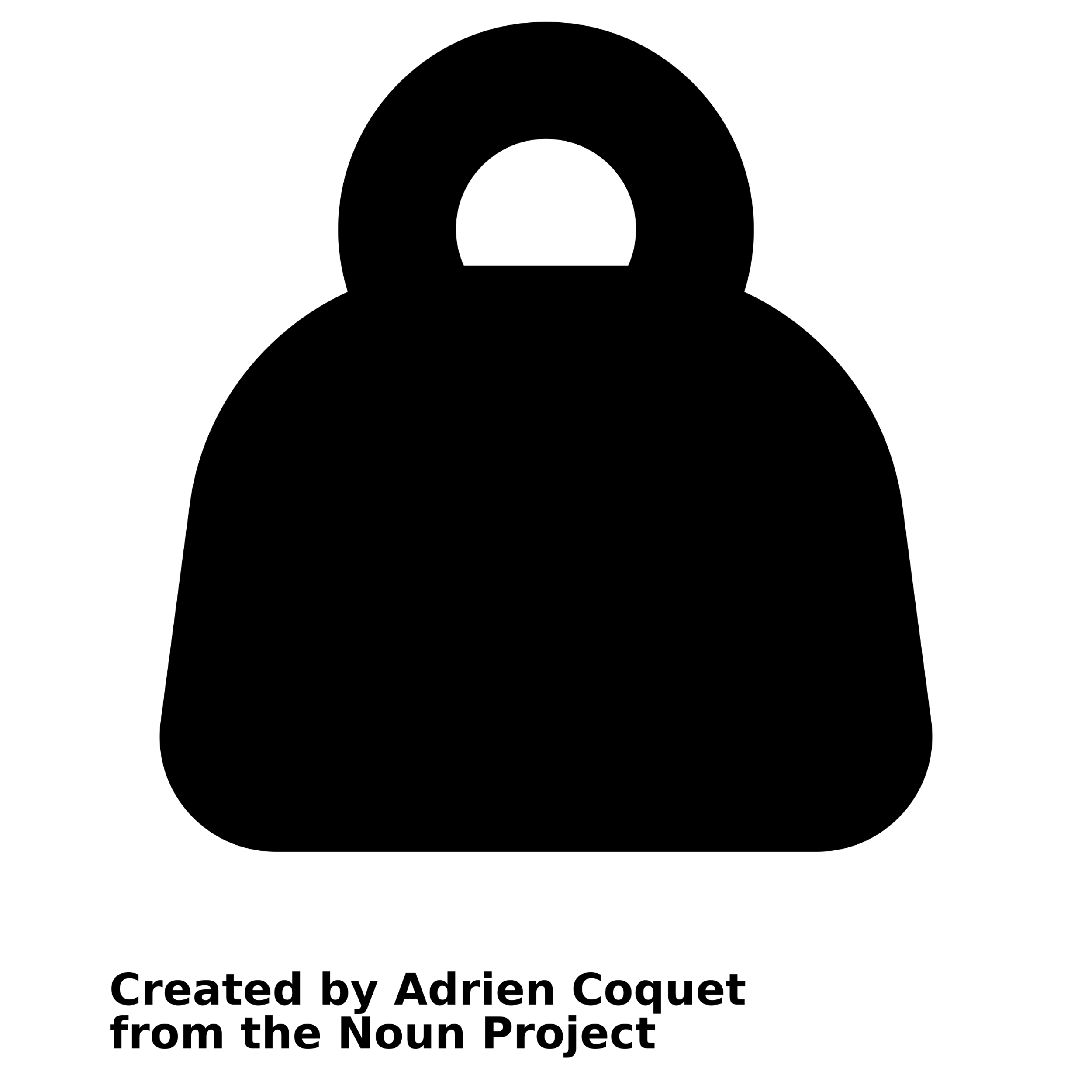 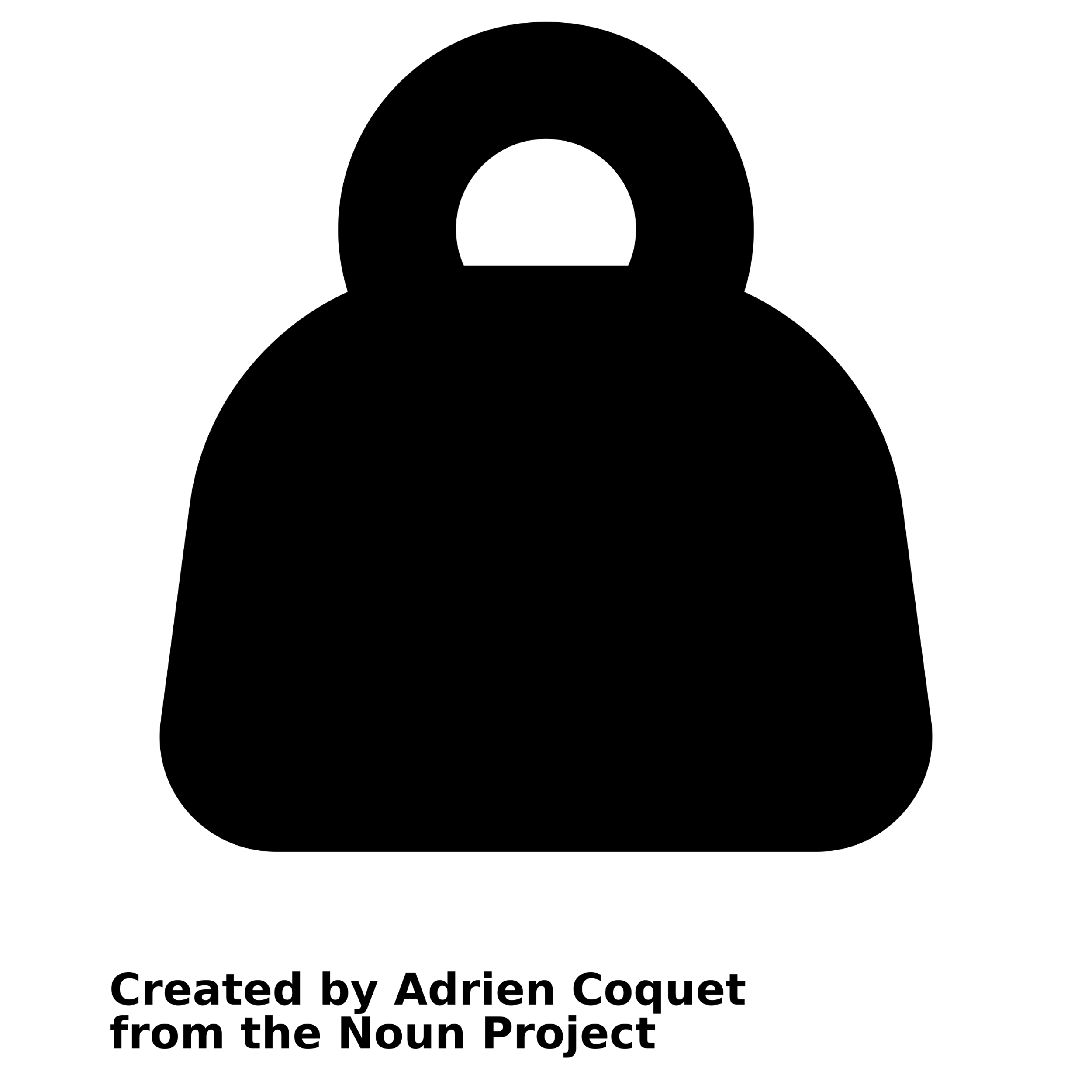 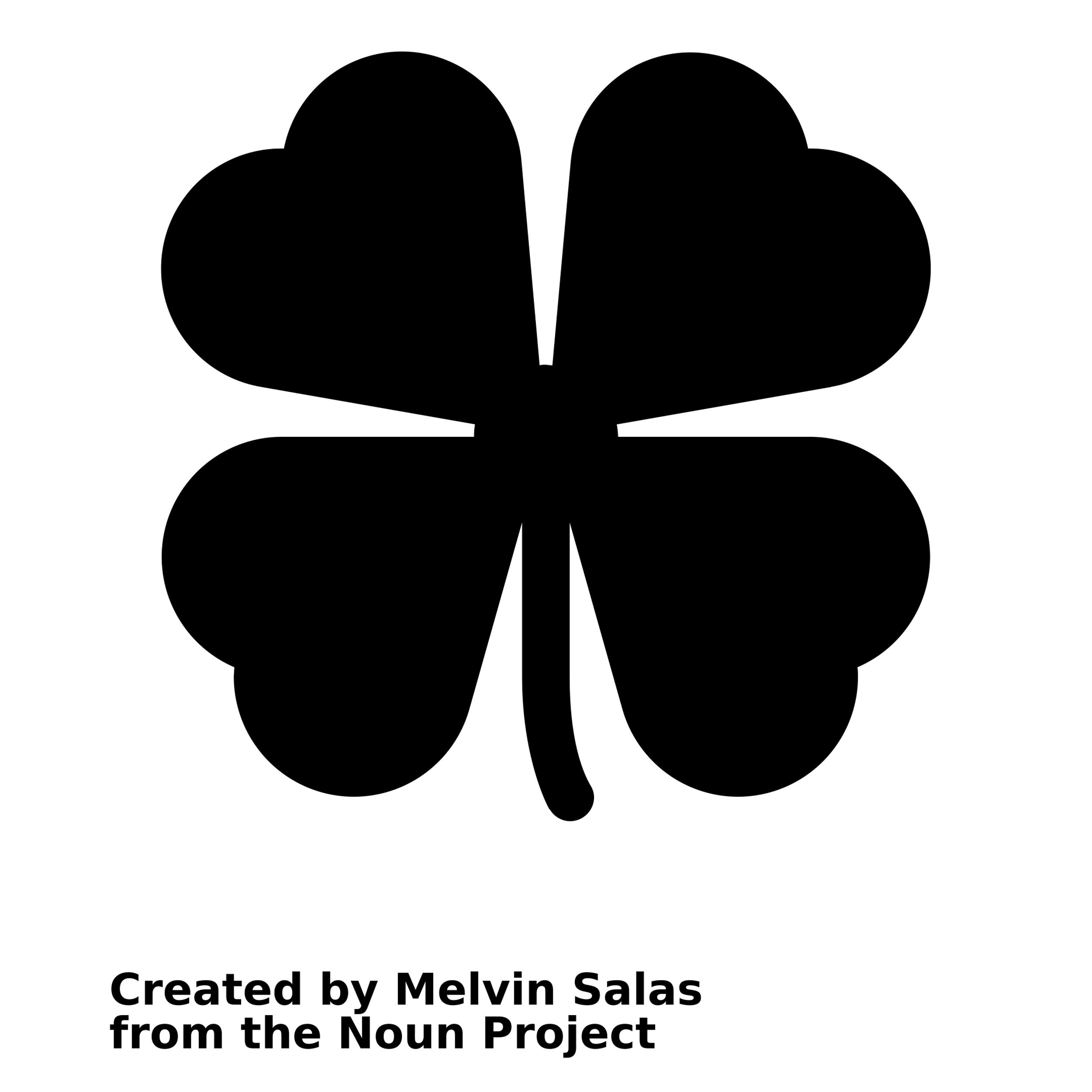 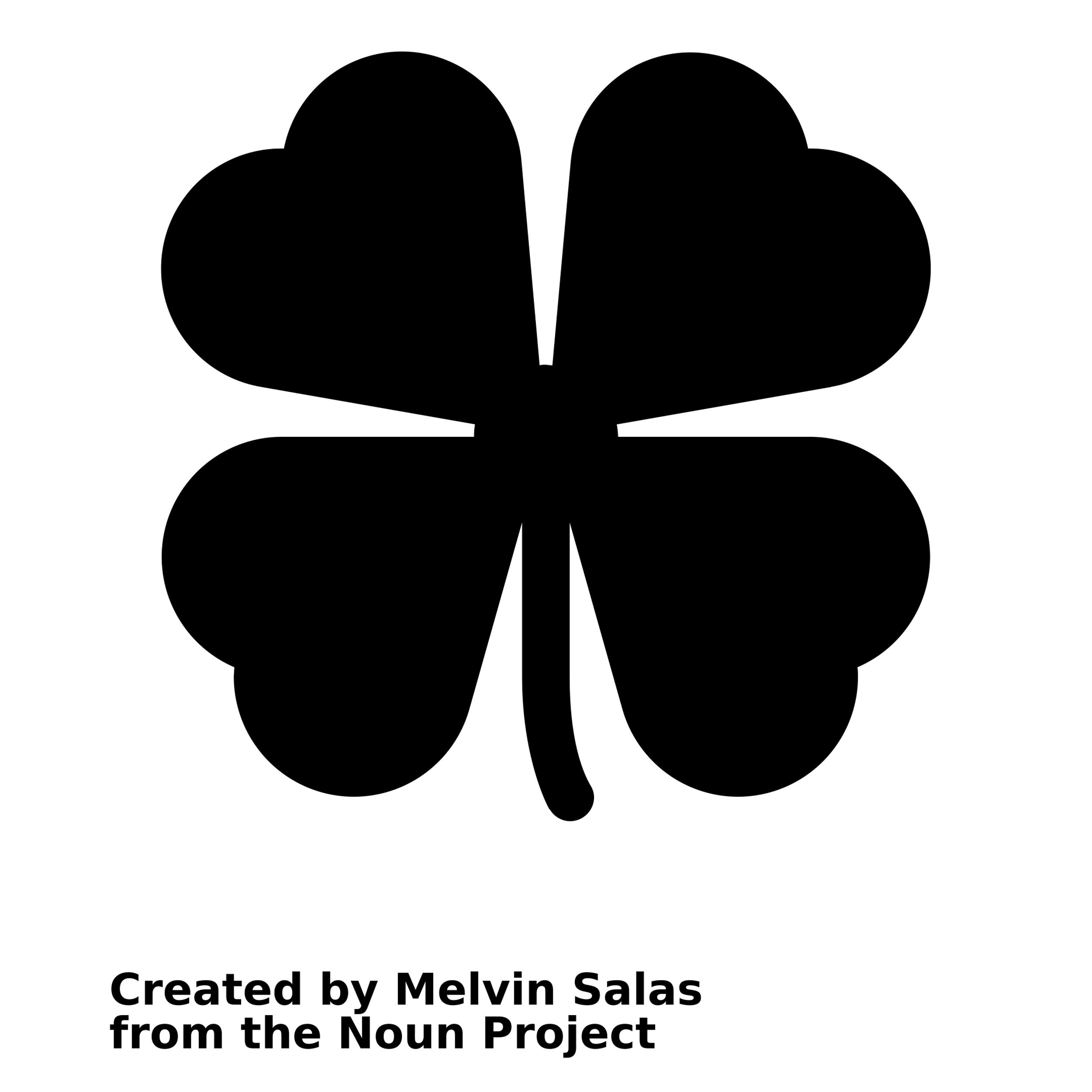 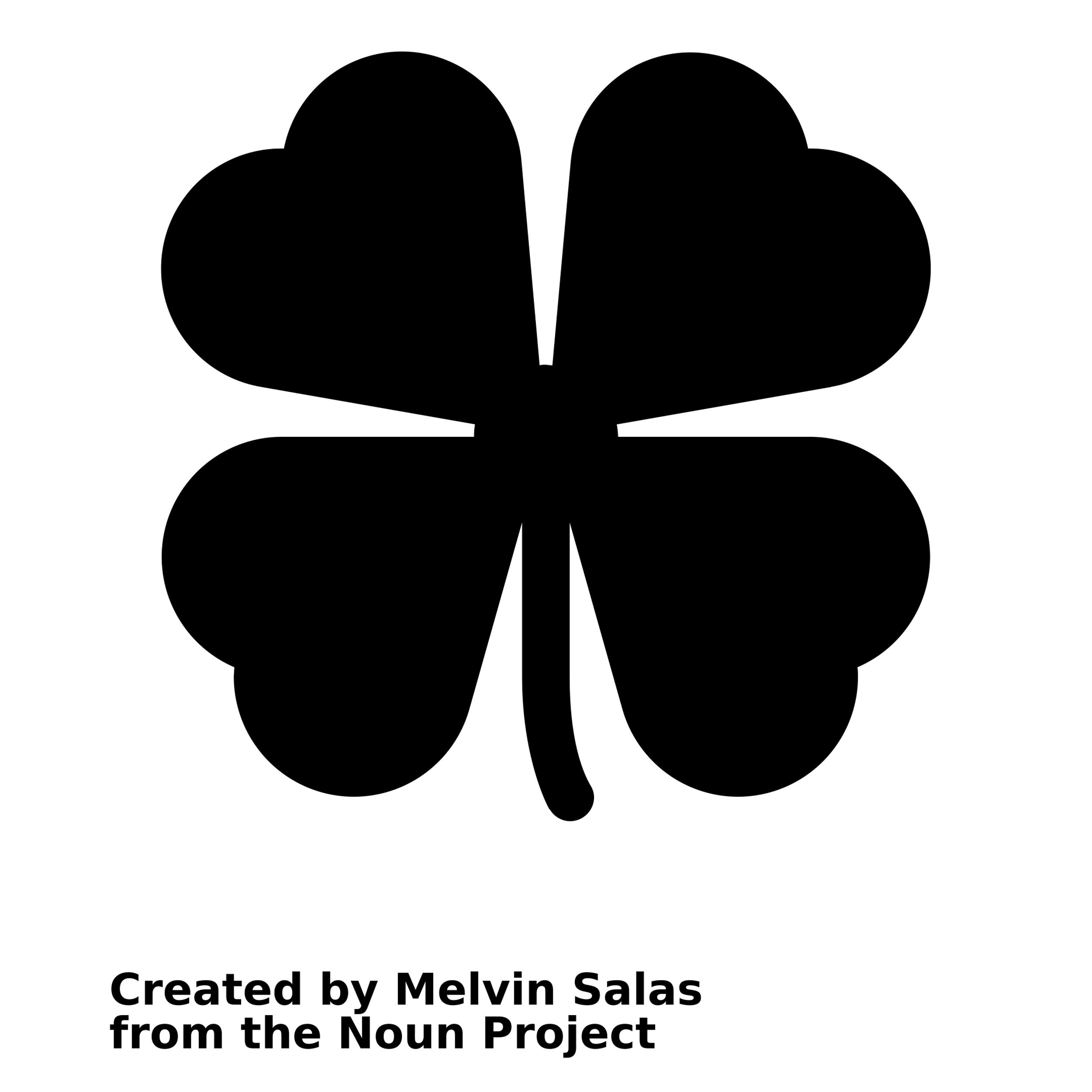 S1. Vous êtes : 	S2. Quel est votre âge 	S3. Dans quel département habitez-vous ?		S4. Dans quelle catégorie d’agglomération habitez-vous ?S5. Aujourd’hui, quel est votre activité professionnelle ?  	S6. Avez-vous une expérience significative (régulière ou supérieure à 1 an) de l’accompagnement de personnes âgées de plus de 75 ans ?
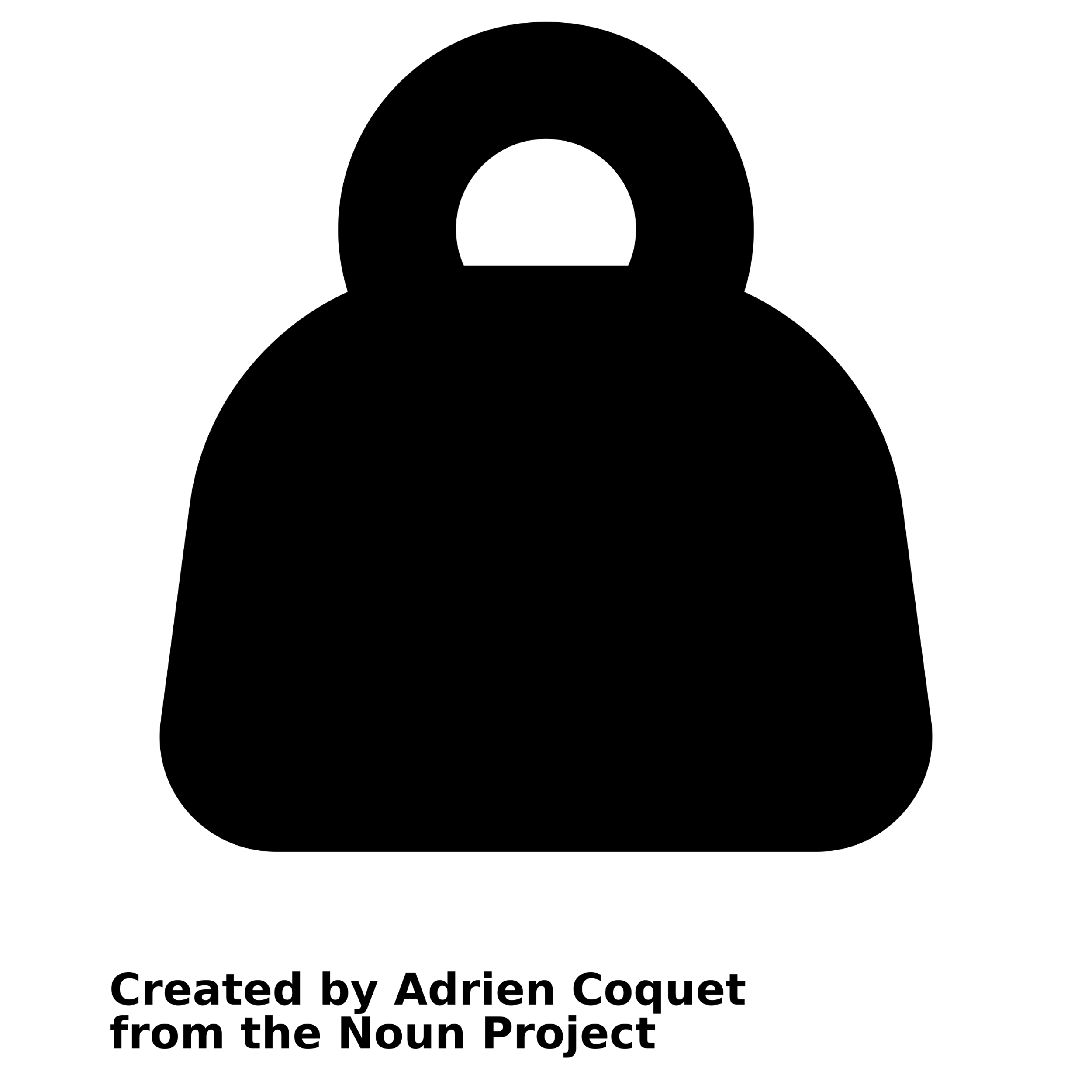 01
SENSIBILITE AU SUJET
En moyenne, les répondants expriment niveau de satisfaction moyen vis-à-vis de leur activité professionnelle à 6,6/10. La rémunération, 1er critère d'importance dans l'exercice d'un métier (69% des répondants, 18% en 1er, 17% en 2e) devant l'équilibre de vie pro/ perso (63%, 16% en 1er, 13% en 2e) et des relations humaines de qualité (45%, 9% en 1er, 8% en 2e). L'image positive du métier, la réputation de l'employeur, l'impact écologique ou la reconnaissance de l'expertise du métier sont parmi les éléments les moins importants dans l'exercice d'un métier.
A. CRITÈRES DE SATISFACTION D'UN MÉTIER	1. DANS LA POPULATION GÉNÉRALE
Base : Actif (n=1211)
Total citation
69%
63%
45%
42%
31%
41%
34%
En moyenne, les répondants expriment une satisfaction de leur activité professionnelle à
27%
28%
25%
20%
6,6/10
19%
19%
12%
12%
9%
(1%/1%/1%/2%/3%)
7%
(1%/2%/1%/1%/1%)
Q1. Actuellement, sur une échelle de 0 à 10, à combien évalueriez-vous votre niveau de satisfaction dans votre activité professionnelle ? (0 : Très insatisfait à 10 très satisfait)Q2. Quels sont les 5 éléments les plus importants pour vous dans l’exercice d’un métier ?
Les hommes accordent significativement plus d'importance à leur rémunération, leurs perspectives de carrière, l'image positive de leur métier, à la reconnaissance de leur expertise et à la réputation de leur employeur. Les femmes sont plus exigeantes sur l'équilibre vie pro/ perso, les relations humaines, être utile aux personnes et au travail en équipeLes répondants plus jeunes accordent moins d'importance aux relations humaines de qualité ou aux moyens de bien faire leur métier. Ils sont au contraire plus attentifs  à leur utilité dans la société, à leurs perspectives de carrière, et pour les moins de 25 ans, à leur impact écologique.
CRITÈRES DE SATISFACTION D'UN MÉTIER2. DANS LES SOUS POPULATIONS – VISION DU GRAND ÂGE
Base : Actif (n=1211)
10% /S/ 14%
31% /S/ 25%
34% /S/ 28%
10% /S/ 14%
50% /S/ 42%
23% /S/ 28%
66% /S/ 60%
67% /S/ 71%
6% /S/ 12%
4% /S/ 9%
TOTAL CITATION
a
cd
b
Des perspectives de carrière
La qualité du management
Les valeurs de l’employeur
La possibilité d’exercer son travail à distance
L’image positive du métier (réputation, bouche à oreille)
Un métier reconnu pour son expertise
L’impact écologique
L’image/ la réputation de l’employeur auprès du Grand Public
La rémunération
Equilibre vie professionnelle/ vie privée
Des relations humaines de qualité
La liberté d’organisation et autonomie
Être utile aux personnes
La proximité géographique du lieu de travail
Les moyens de bien faire son métier
Être utile à la société
Le travail en équipe
c
a
69%
26%
d
a
e
a
d
63%
20%
b
cd
c
b
d
ab
45%
19%
e
42%
15%
12%
31%
a
d
bcd
b
a
d
41%
12%
c
a
b
d
a
d
abc
c
a
d
e
9%
34%
e
a
c
7%
b
26%
c
c
abd
d
c
e
28%
Q2. Quels sont les 5 éléments les plus importants pour vous dans l’exercice d’un métier ?
02
REPRESENTATION DU GRAND AGE ET DE SES METIERS
Nous rappelons  que la définition suivante à été afficher sur écran : Le grand âge au sens démographique concerne les personnes âgées de plus de 75 ans
Pour 83% des répondants, le grand âge est une chance à valoriser. Les femmes sont significativement plus en accord avec cette affirmation que les hommes (86% vs 80%) et les CSP –  et les inactifs plus que  les CSP + (85% et 84% vs 80%).
OPINION GÉNÉRALE À PROPOS DU GRAND ÂGE
Base : Total (n=2000)
C’est une chance que la société doit pouvoir valoriser, en profitant des savoirs et connaissance des personnes âgées
C’est un fardeau nécessaire que la société doit assumer, en termes de ressources financières, humaines…
14% /S/ 20%
86% /S/ 80%
bde
a
bde
ac
b
ac
c
be
be
d
a
a
e
ac
ac
a
a
bc
bc
CSP+ : 20%
CSP+ : 80%
a
a
b
b
CSP- : 15%
CSP- : 85%
c
c
a
a
Inactif : 16%
Inactif : 84%
Q3. De laquelle de ces opinions vous sentez-vous le plus proche concernant le grand âge ?
Plus de 90% des répondants sont d'accord avec l'affirmation disant que le grand âge est "le témoignage d'une longue histoire" (96%), la "chance de faire l'expérience du lien intergénérationnel" (92%) et "l'âge de l'expérience et de la transmission" (92%).Seul 53% des répondants sont d'accord avec l'affirmation "le grand âge c'est beau" et 33% d'accord avec l'affirmation "le grand âge c'est laid".
B. OPINION PRÉCISE À PROPOS DU GRAND ÂGE	1. DANS LA POPULATION GÉNÉRALE
XXX
Base : total (n=2000)
TOTAL D'ACCORD
TOTAL PAS D'ACCORD
96%
4%
31% /S/ 35%
69% /S/ 65%
92%
8%
92%
8%
79%
21%
69%
31%
60%
40%
53%
47%
33%
67%
Q4. Pour chacune des affirmations suivantes concernant le grand âge (rappel : personnes âgées de plus de 75 ans) indiquez si vous êtes tout à fait, plutôt, plutôt pas ou bien pas du tout d’accord ?
Les femmes ont un opinion du grand âge qui rejoint plus souvent des opinions positives (témoignage d'une longue histoire, la chance du lien intergénérationnel, de la transmission). Les hommes sont plus nombreux à trouver le grand âge "laid". Les répondants de plus de 65 ans considèrent plus l'âge comme la liberté intérieure. Les jeunes sont plus nombreux à trouver le GA "laid". Pour les inactifs, le GA est plus souvent l'âge de la liberté intérieure, de l'expérience et de la transmission, mais aussi la précarité et la solitude.
B. OPINION PRÉCISE À PROPOS DU GRAND ÂGE	 2. DANS LES SOUS POPULATIONS - DÉMOGRAPHIE
XXX
Base : total (n=2000)
TOTAL D'ACCORD
31% /S/ 35%
93% /S/ 91%
94% /S/ 91%
96% /S/ 95%
C’est le témoignage d’une longue histoire
C’est la chance de faire l’expérience du lien intergénérationnel dans une famille
C’est l’âge de l’expérience et de la transmission (patrimoine, valeurs)
C’est l’âge de la liberté intérieure, de la sagesse, de l’accomplissement de la vie
C’est l’âge de la grande fragilité, de la dégénérescence, de la dépendance
C’est la précarité et la solitude
C’est beau (les visages, les mains…)
C’est laid (la peau, les rides, la confusion…)
96%
a
bc
CSP+ : 90%
92%
b
a
e
a
CSP- : 93%
a
c
CSP+ : 75%
e
b
c
a
92%
Inactif : 93%
e
c
b
CSP- : 79%
e
d
e
c
a
abcd
79%
Inactif : 82%
b
a
ae
b
69%
c
e
a
bc
CSP+ : 56%
e
d
e
bcd
b
60%
CSP- : 62%
c
a
Inactif : 61%
53%
bcde
a
b
ad
a
c
33%
d
ab
a
e
Q4. Pour chacune des affirmations suivantes concernant le grand âge (rappel : personnes âgées de plus de 75 ans) indiquez si vous êtes tout à fait, plutôt, plutôt pas ou bien pas du tout d’accord ?
Les personnes avec expériences professionnelles dans le GA le considèrent plus comme quelque chose de beau, comme le témoignage d'une longue histoire, la chance de l'intergénérationnalité, de la transmission mais aussi l'âge de la fragilité et de la solitude/ précarité.Sans surprise, les personnes qui voient le GA comme un fardeau s'identifient plus aux verbatims négatifs.
B. OPINION PRÉCISE À PROPOS DU GRAND ÂGE	 2. DANS LES SOUS POPULATIONS – VISION DU GRAND ÂGE
XXX
Base : total (n=2000)
TOTAL D'ACCORD
C’est le témoignage d’une longue histoire
C’est la chance de faire l’expérience du lien intergénérationnel dans une famille
C’est l’âge de l’expérience et de la transmission (patrimoine, valeurs)
C’est l’âge de la liberté intérieure, de la sagesse, de l’accomplissement de la vie
C’est l’âge de la grande fragilité, de la dégénérescence, de la dépendance
C’est la précarité et la solitude
C’est beau (les visages, les mains…)
C’est laid (la peau, les rides, la confusion…)
96%
92%
92%
79%
69%
XP 97% /S/ 95% 		XP
XP 57% /S/ 50% 		XP
XP 94% /S/ 91% 		XP
XP 94% /S/ 91% 		XP
XP 73% /S/ 67% 		XP
XP 64% /S/ 57% 		XP
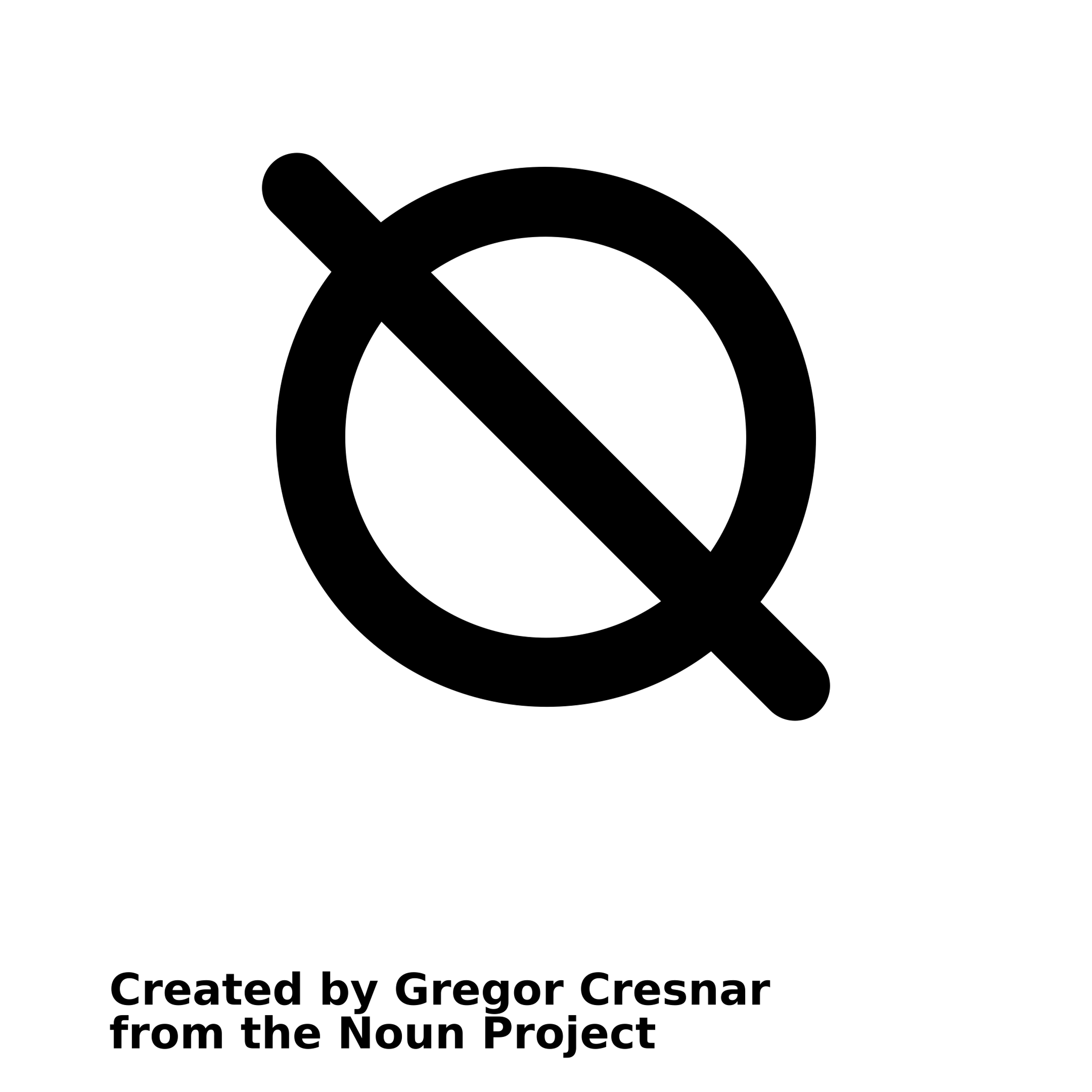 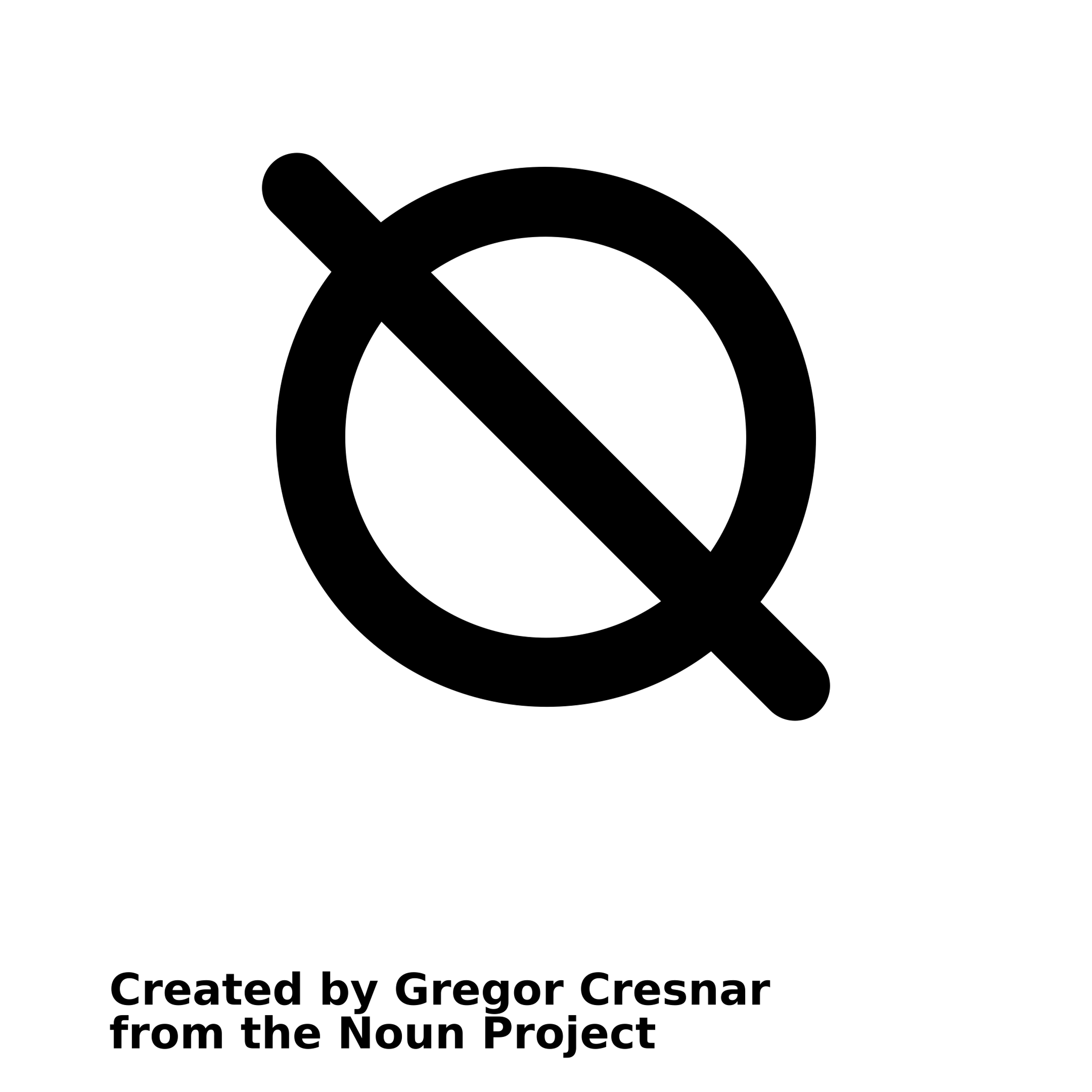 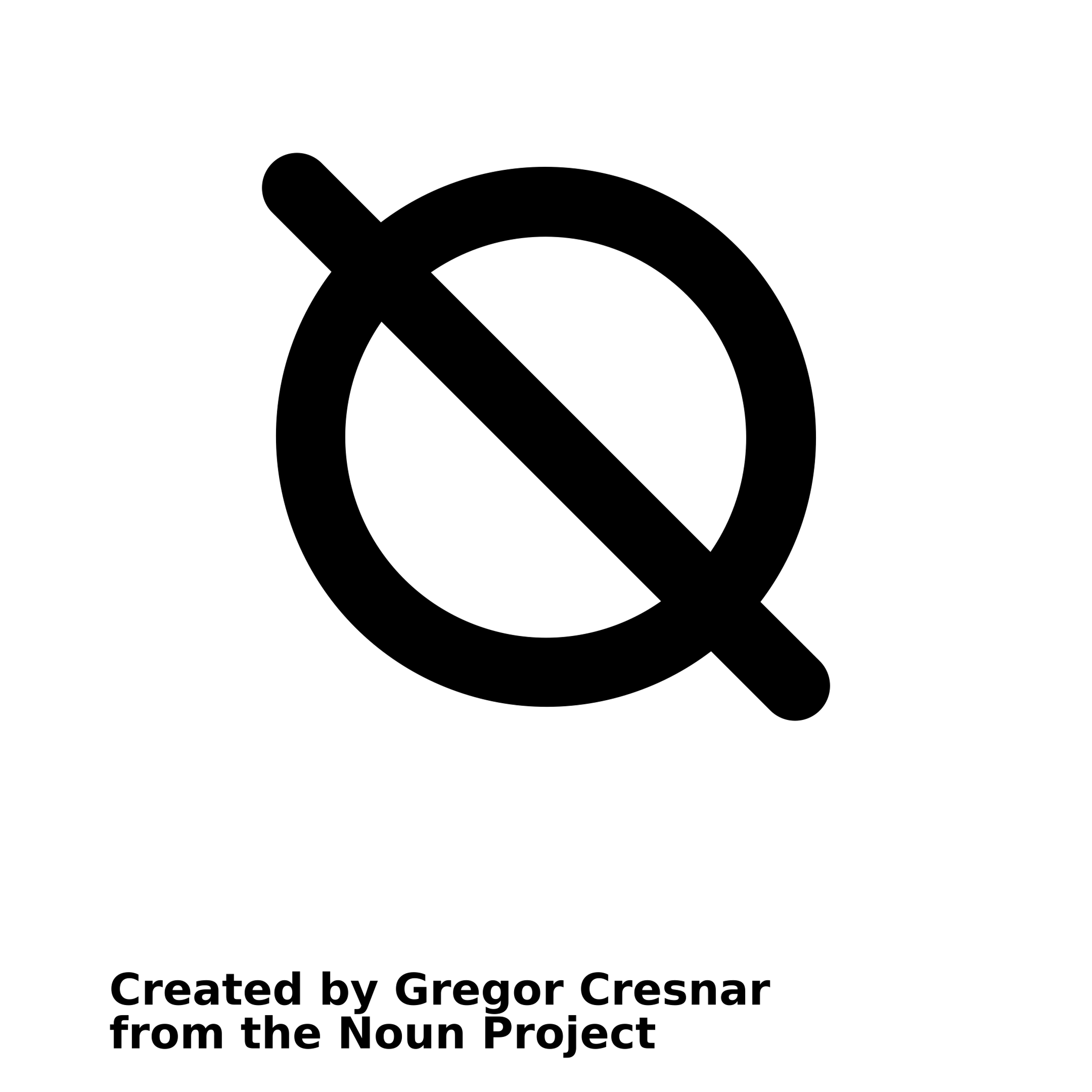 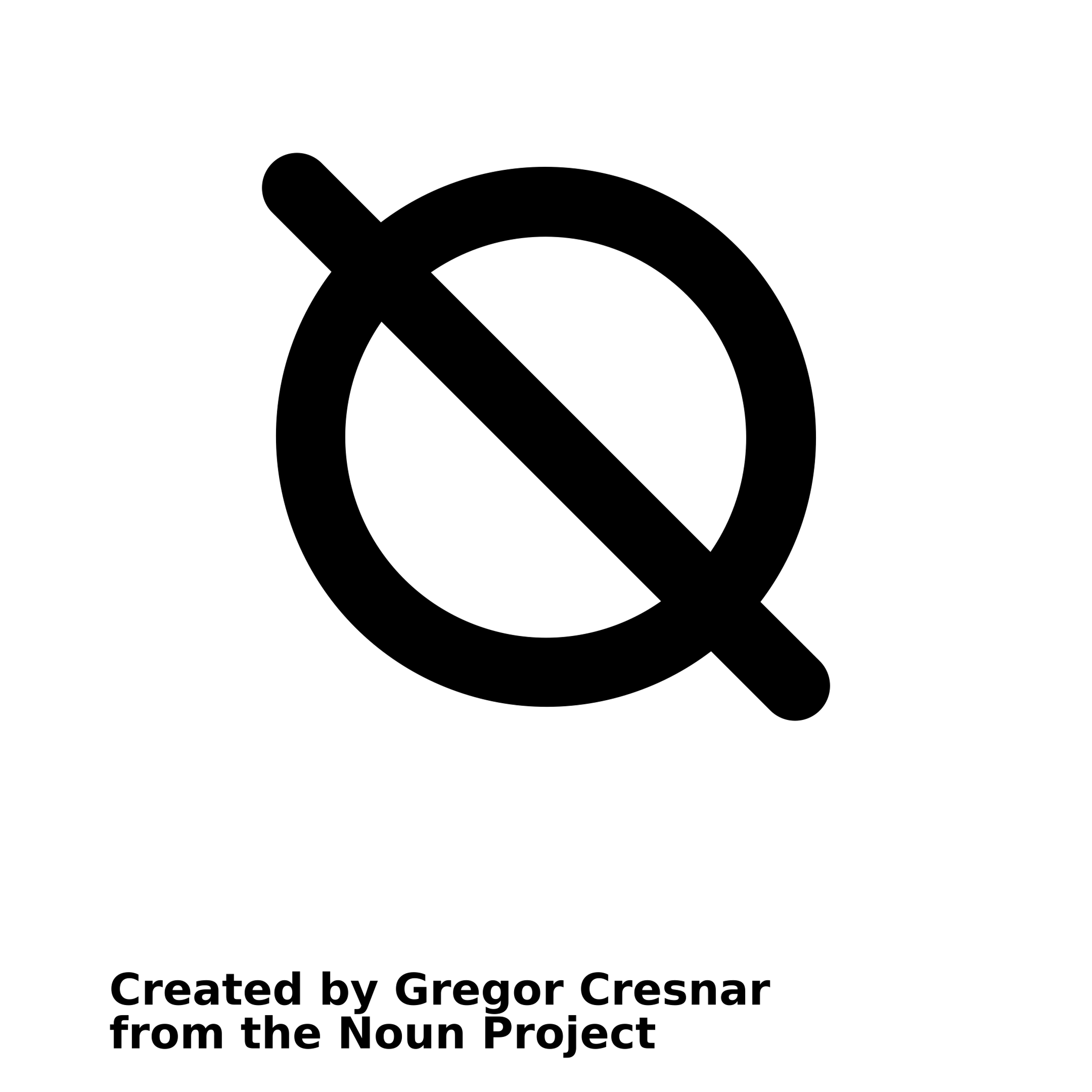 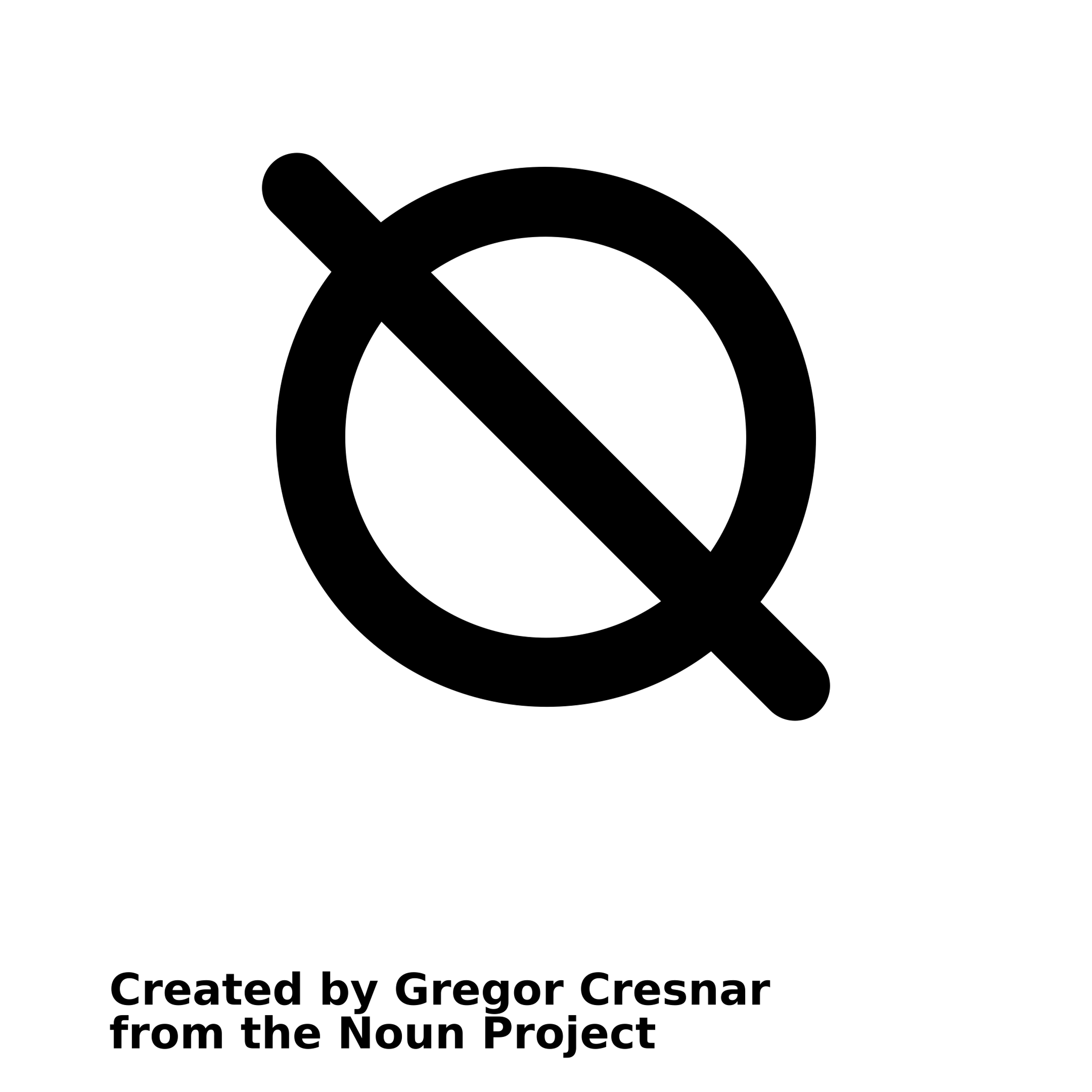 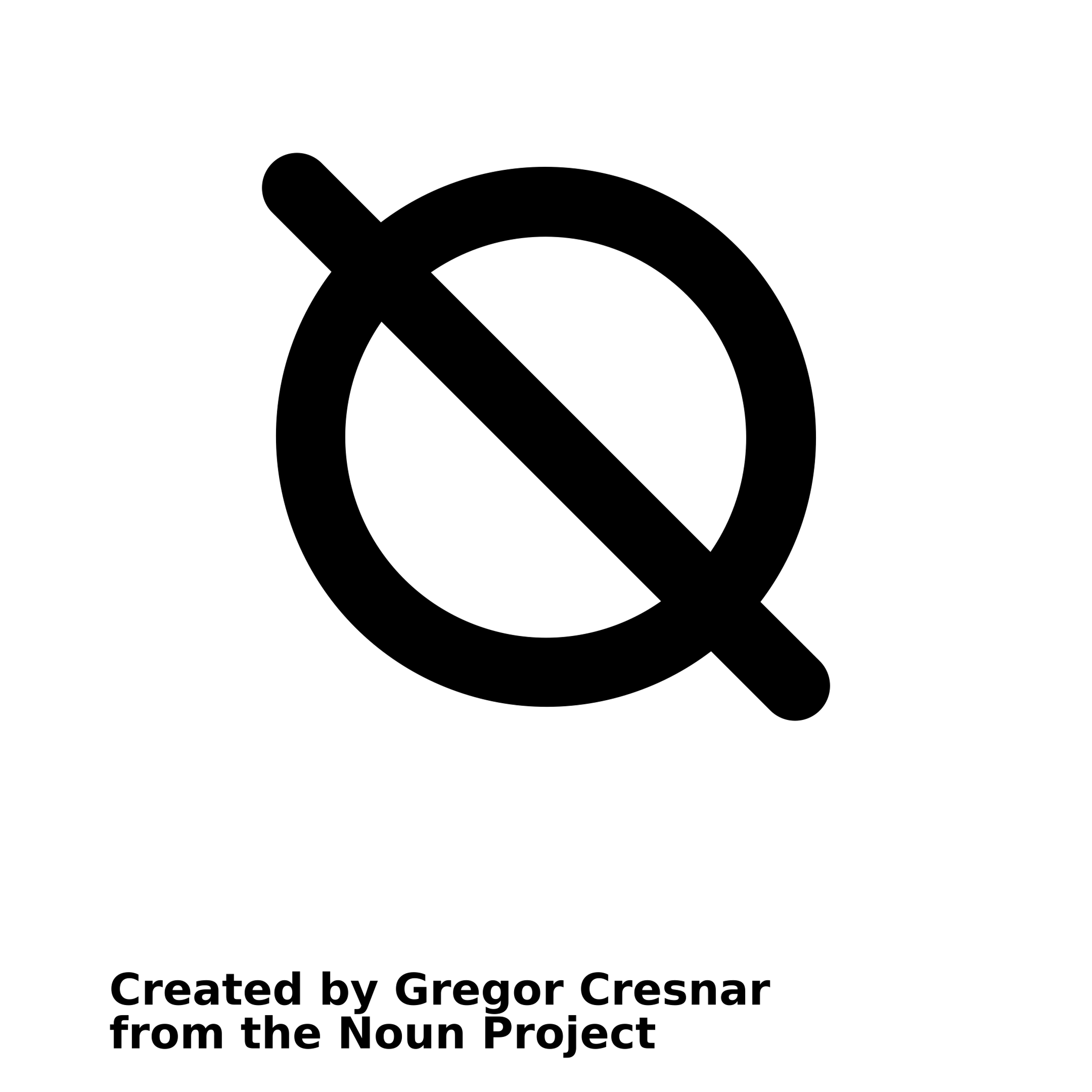 60%
53%
33%
97%/S/ 89%
57%/S/ 33%
28%/S/ 58%
95%/S/ 77%
96%/S/ 75%
66%/S/ 84%
58%/S/ 71%
83%/S/ 56%
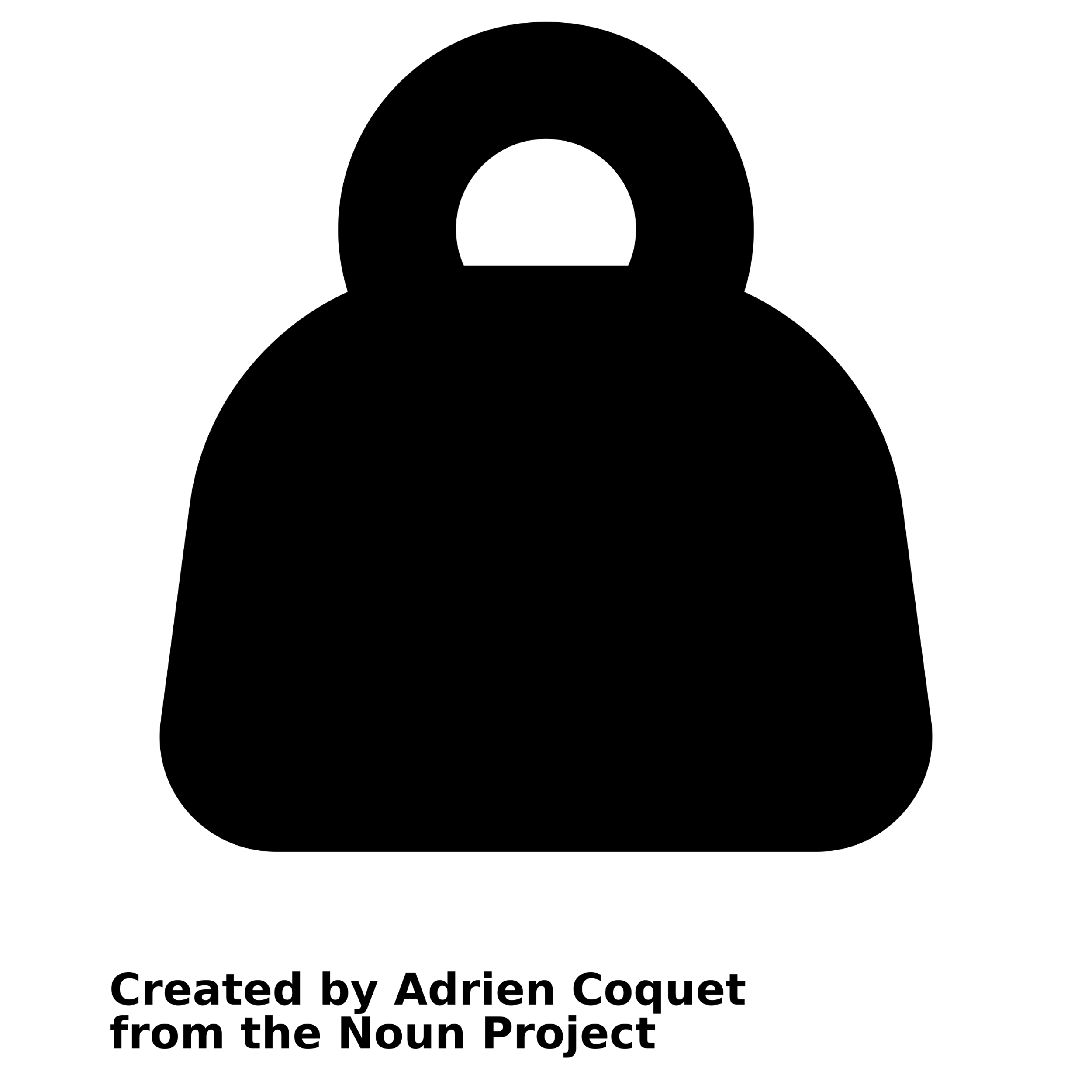 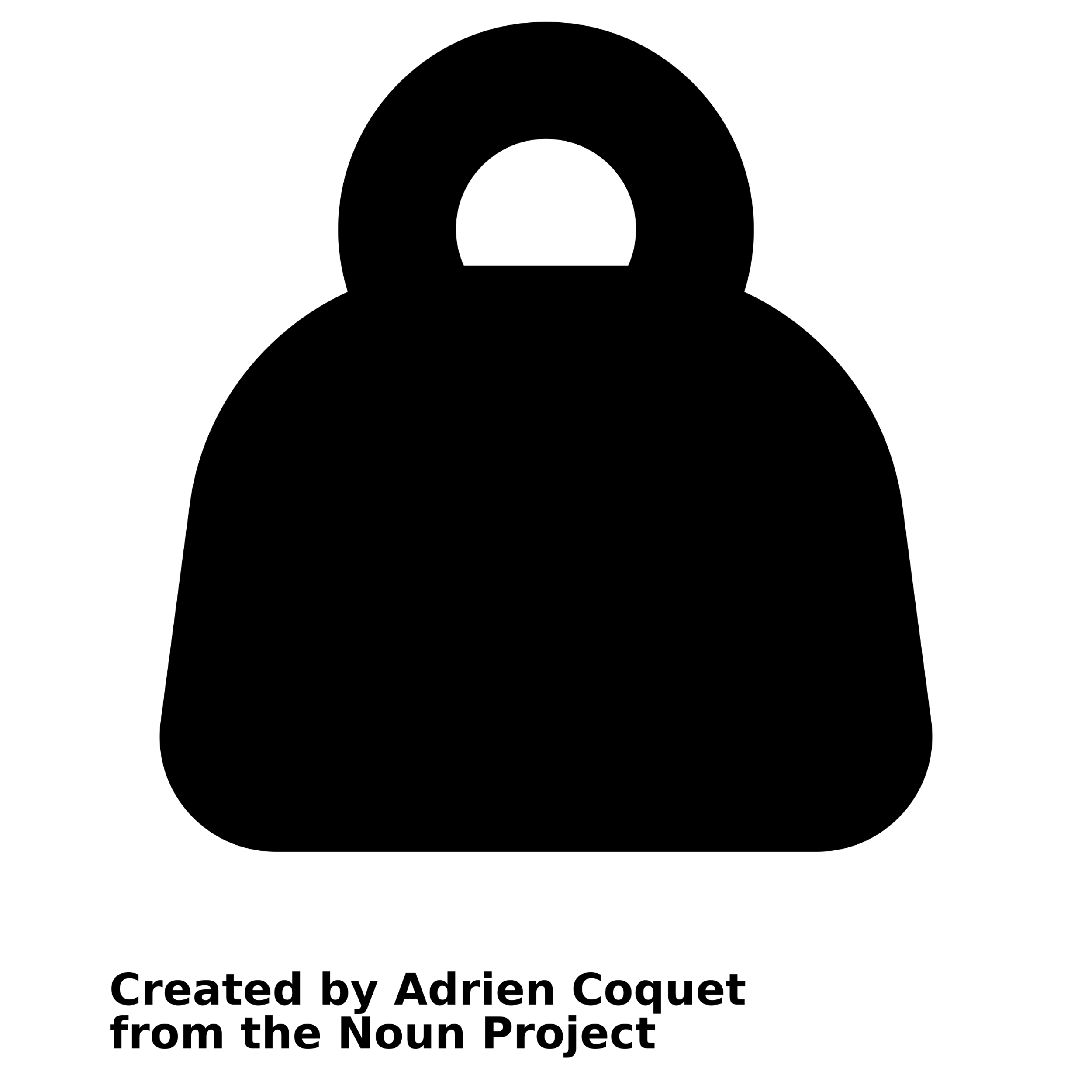 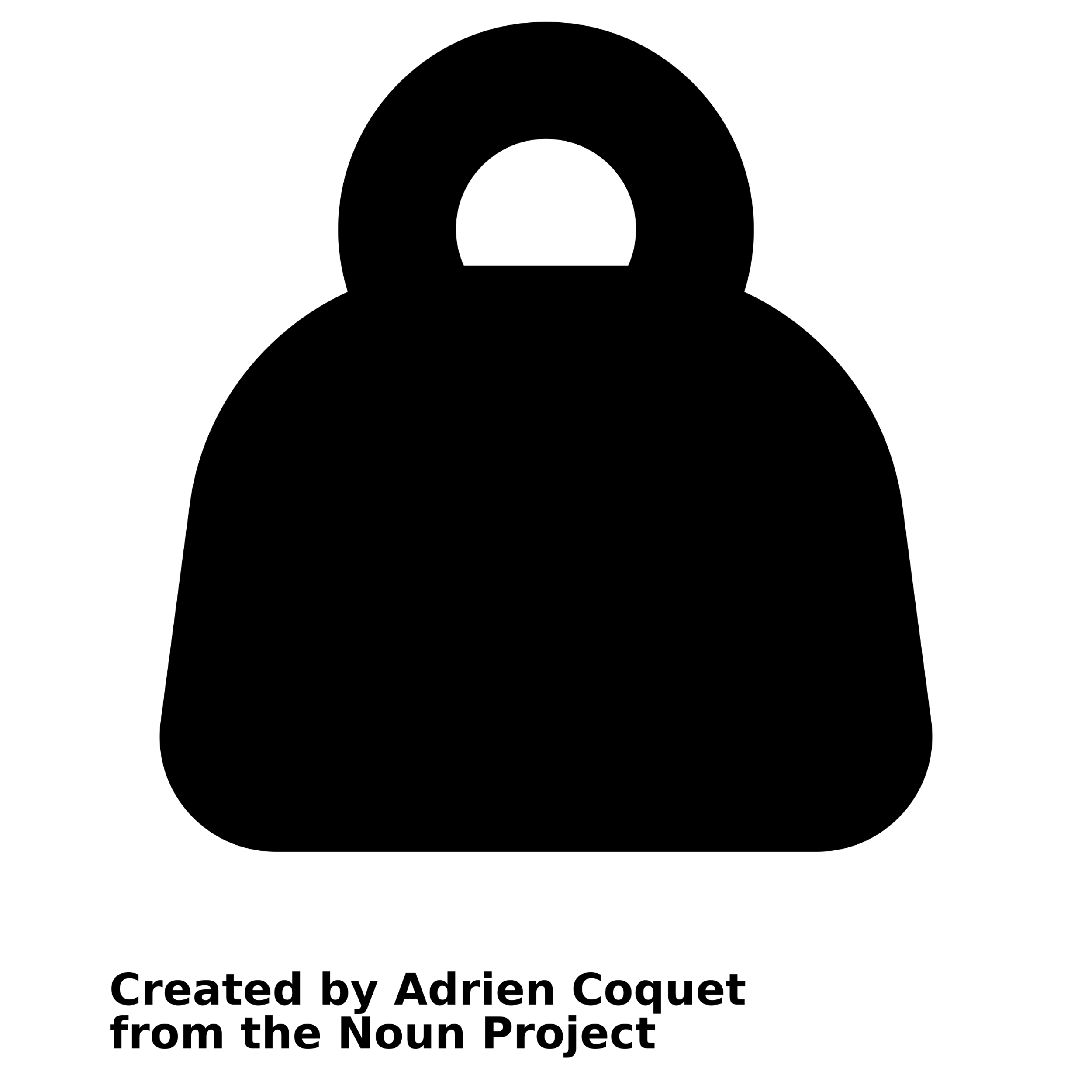 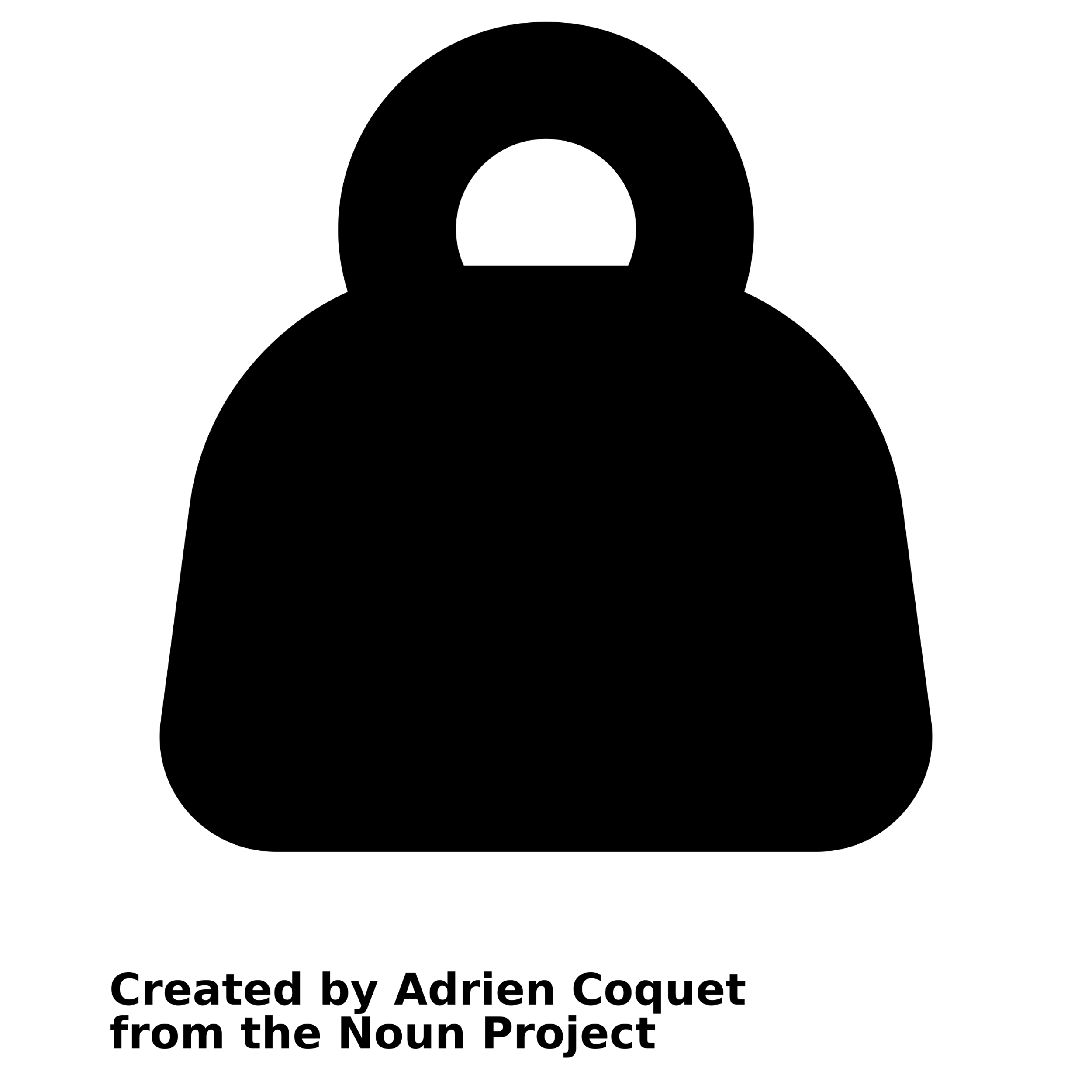 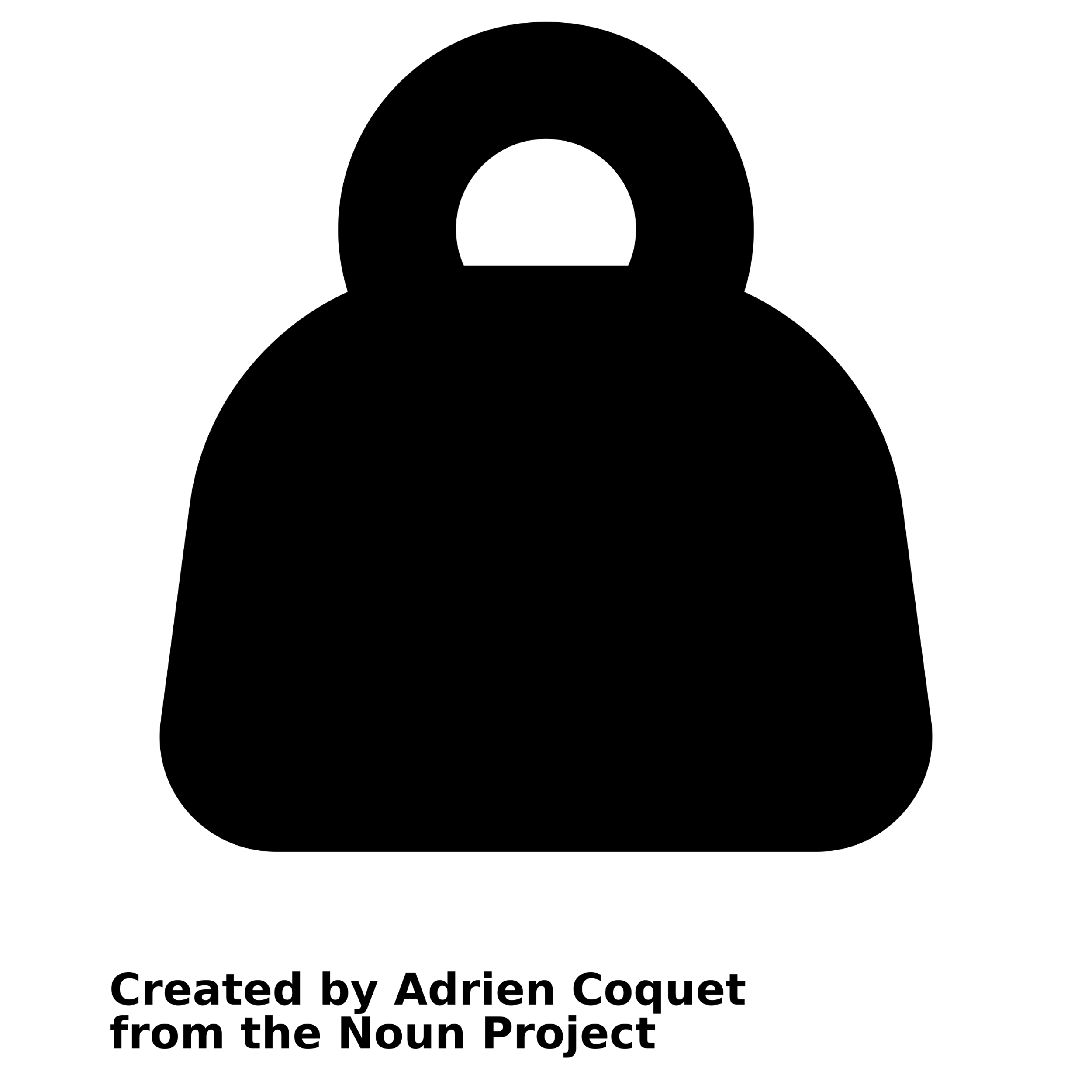 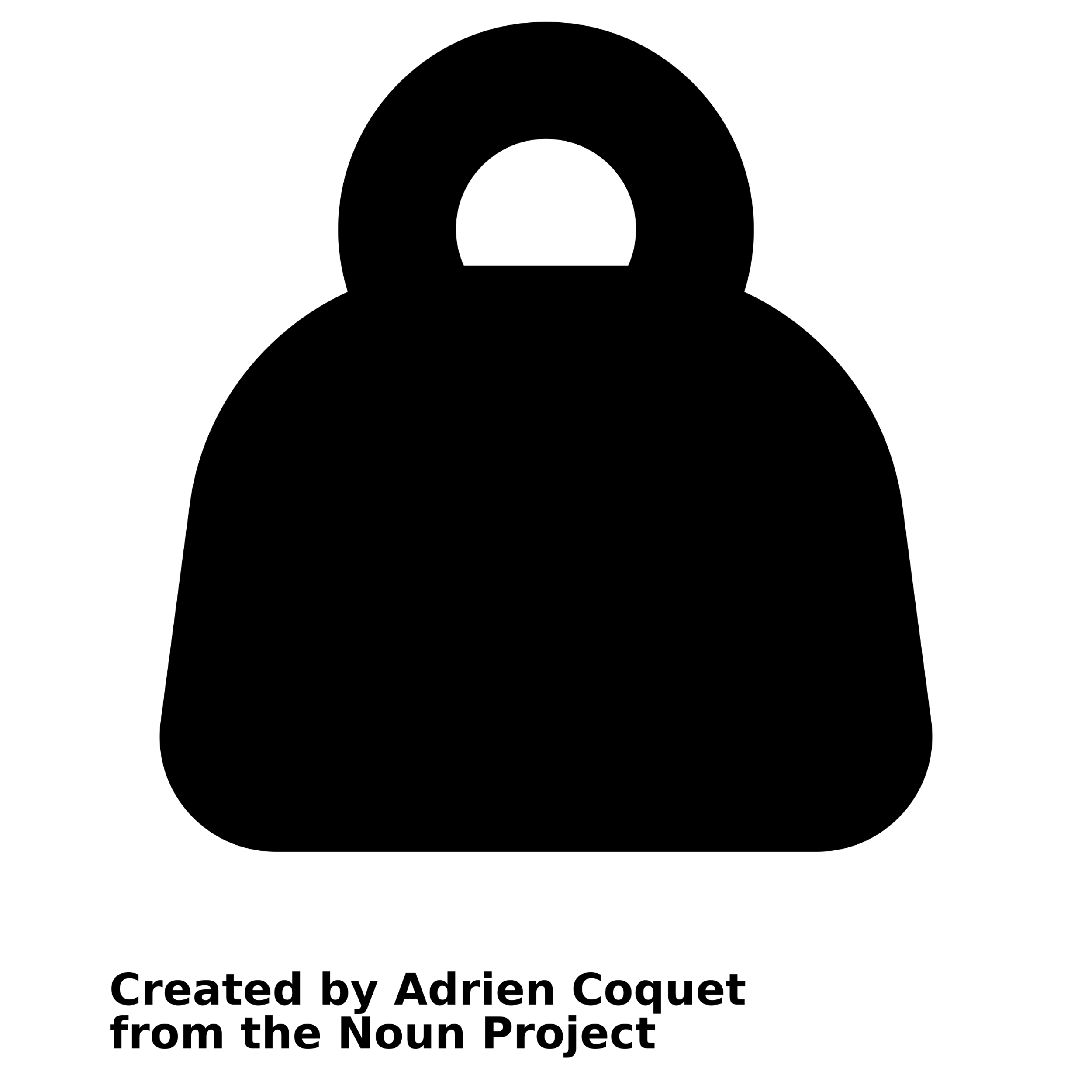 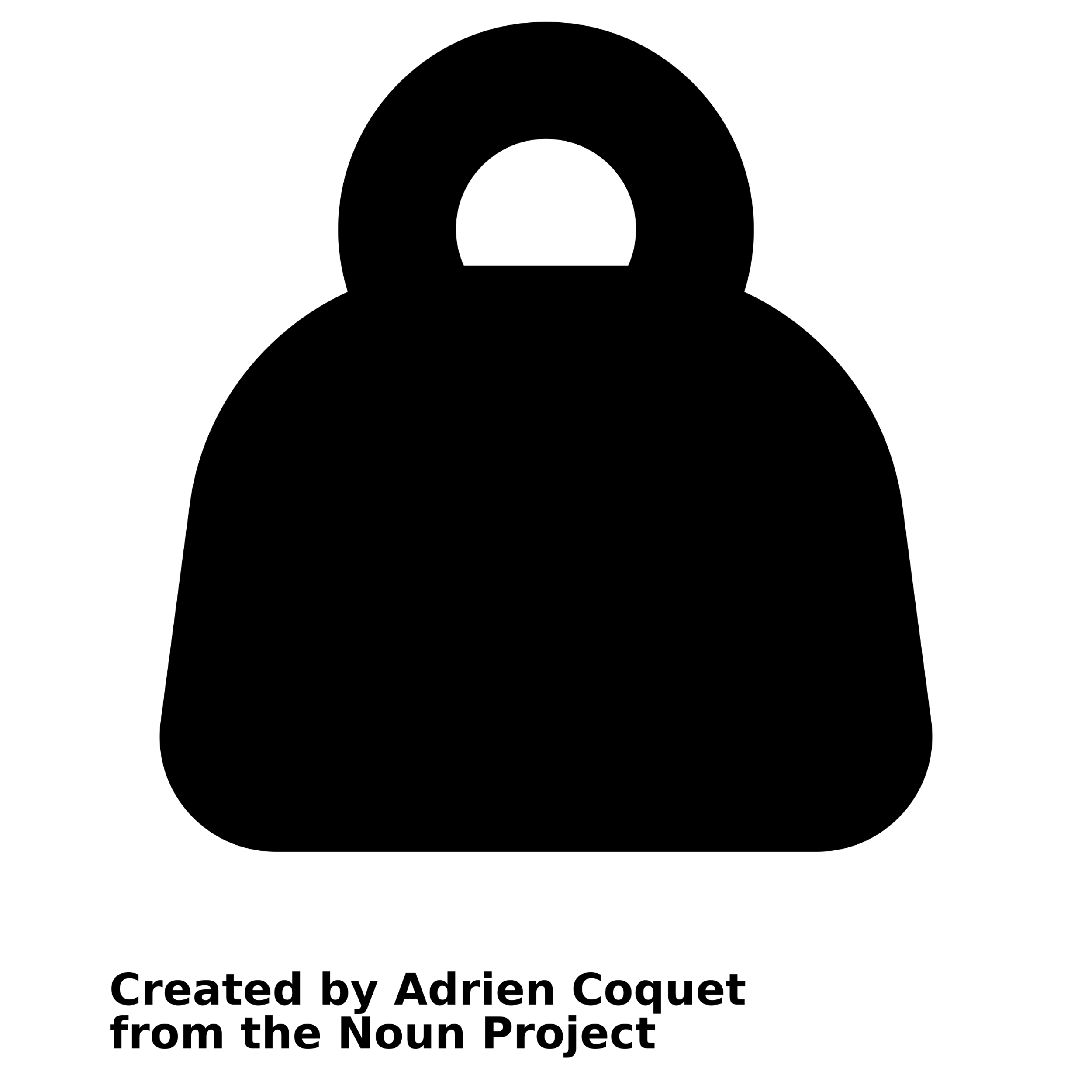 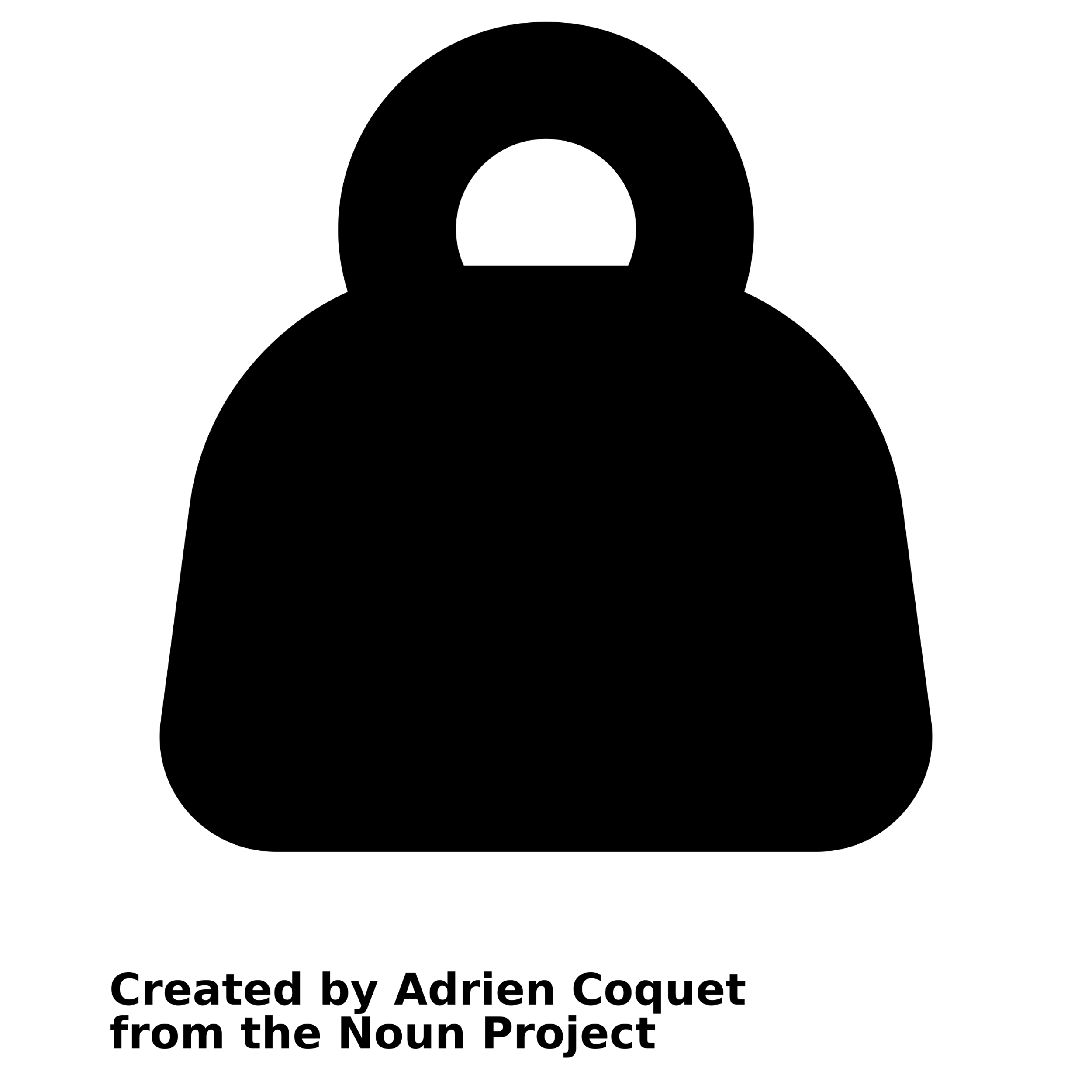 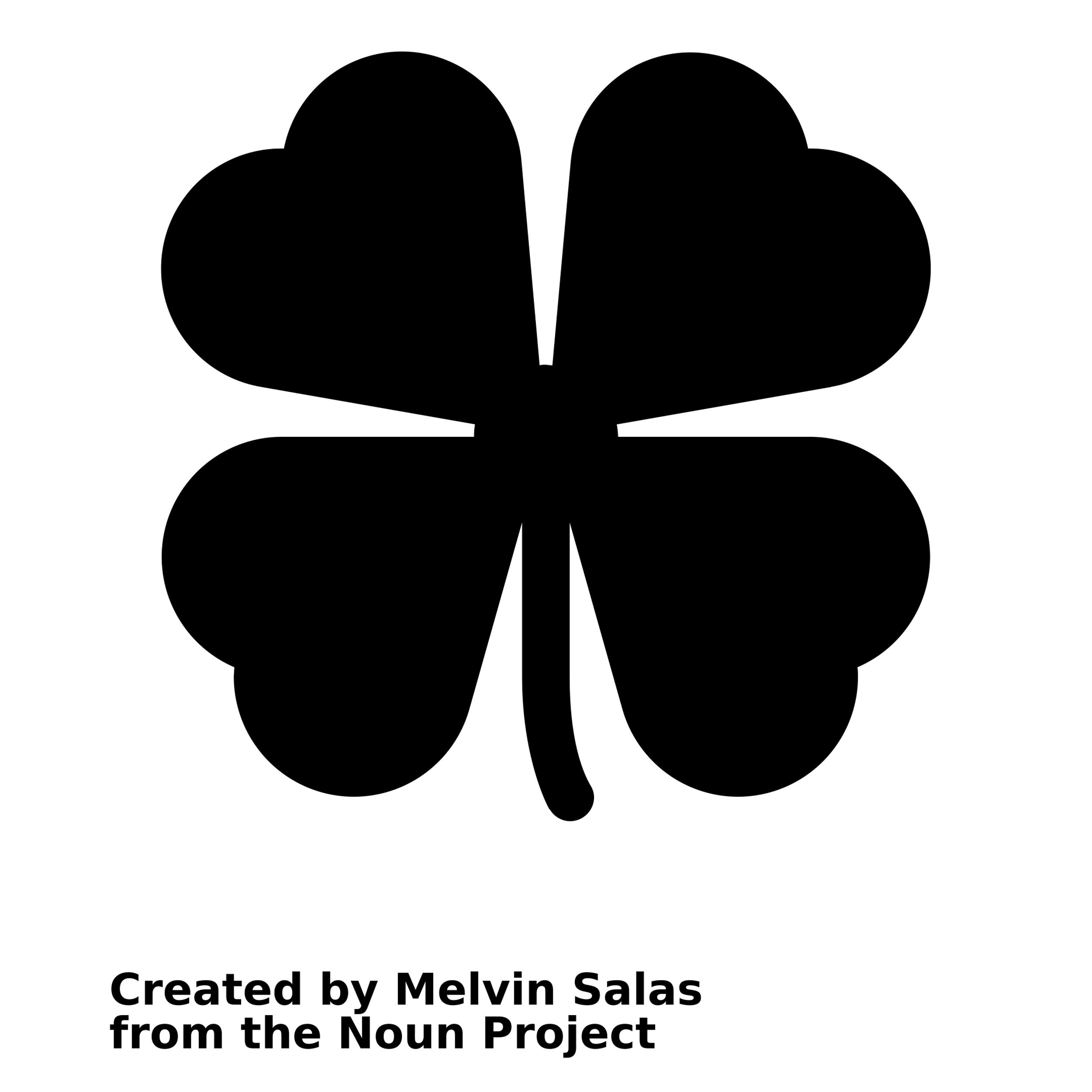 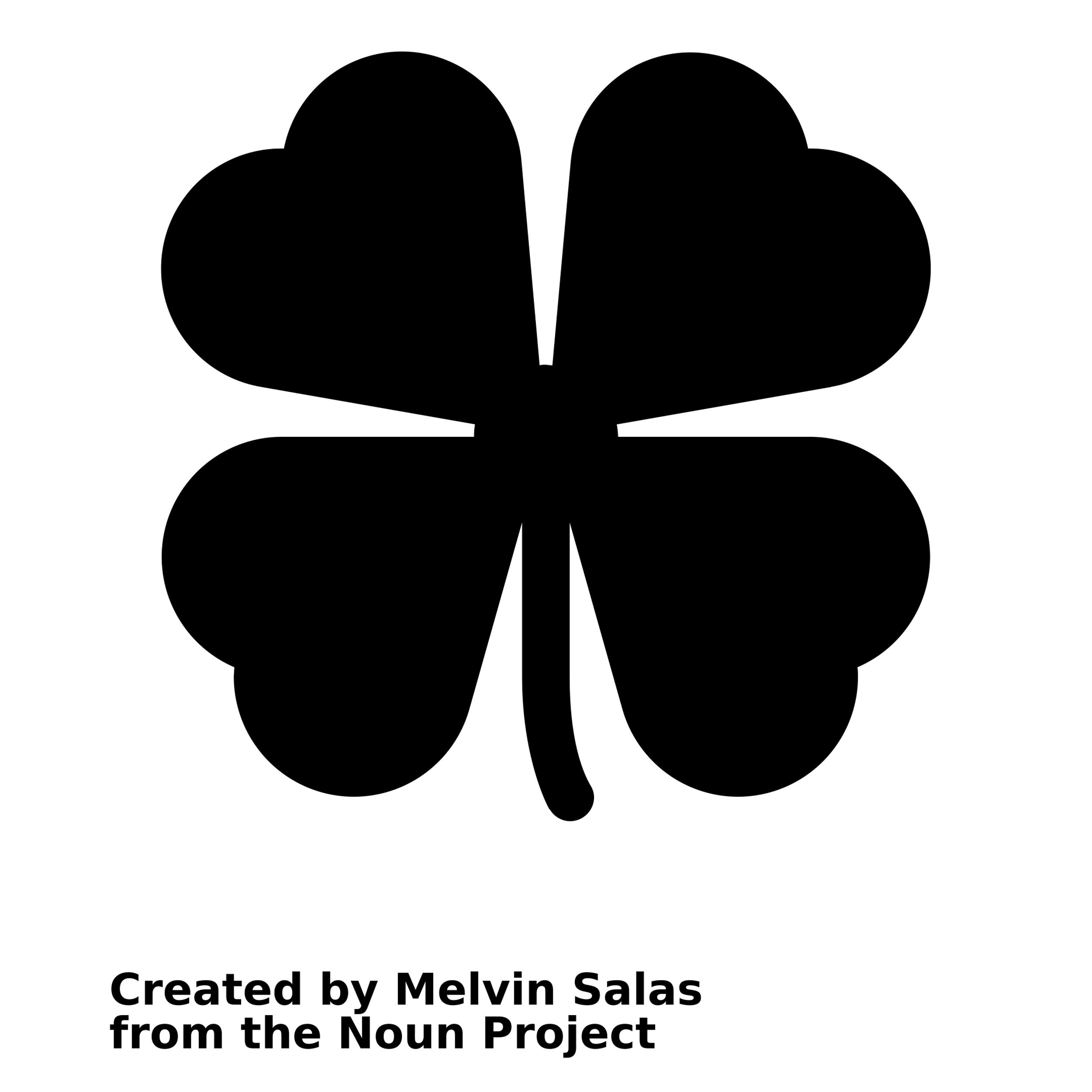 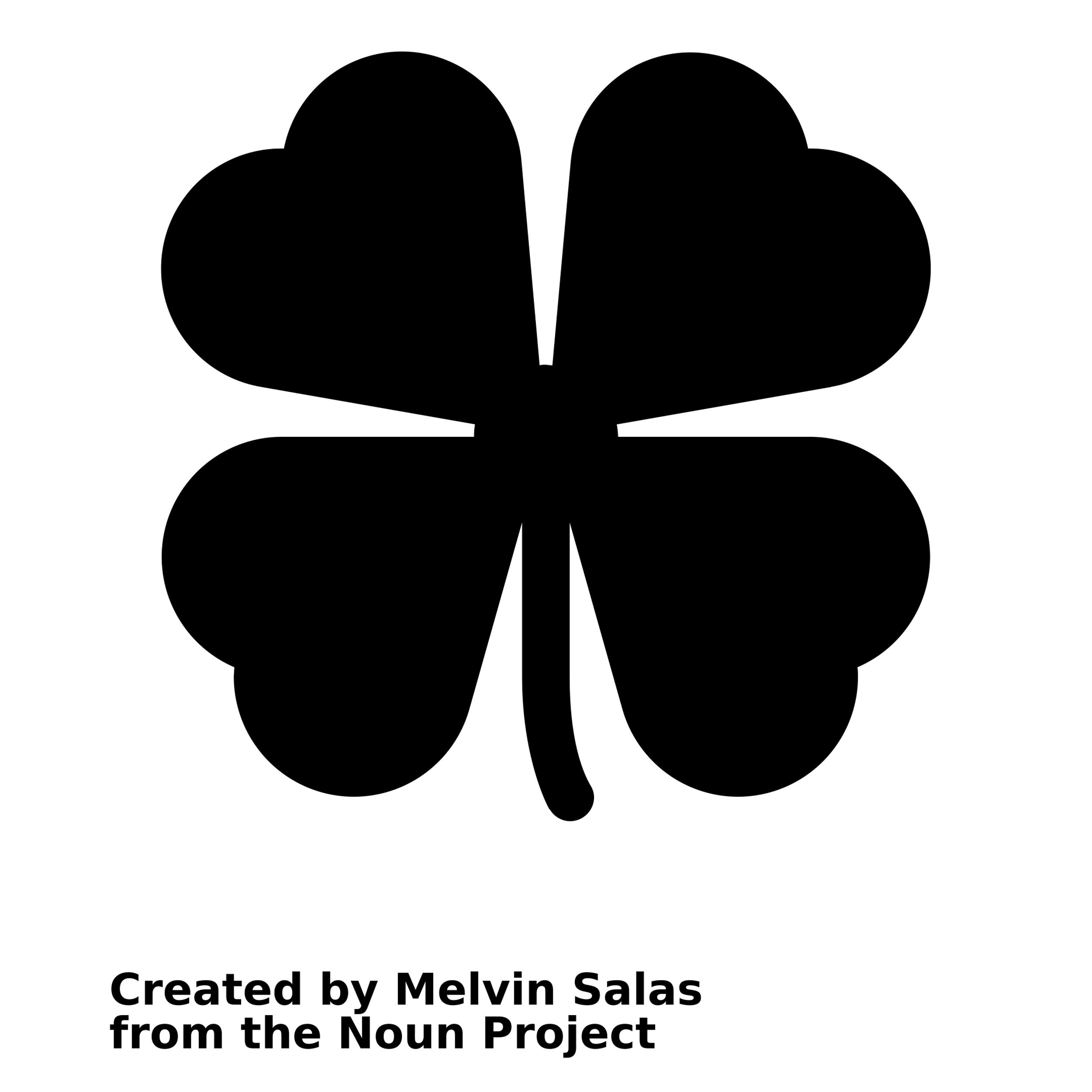 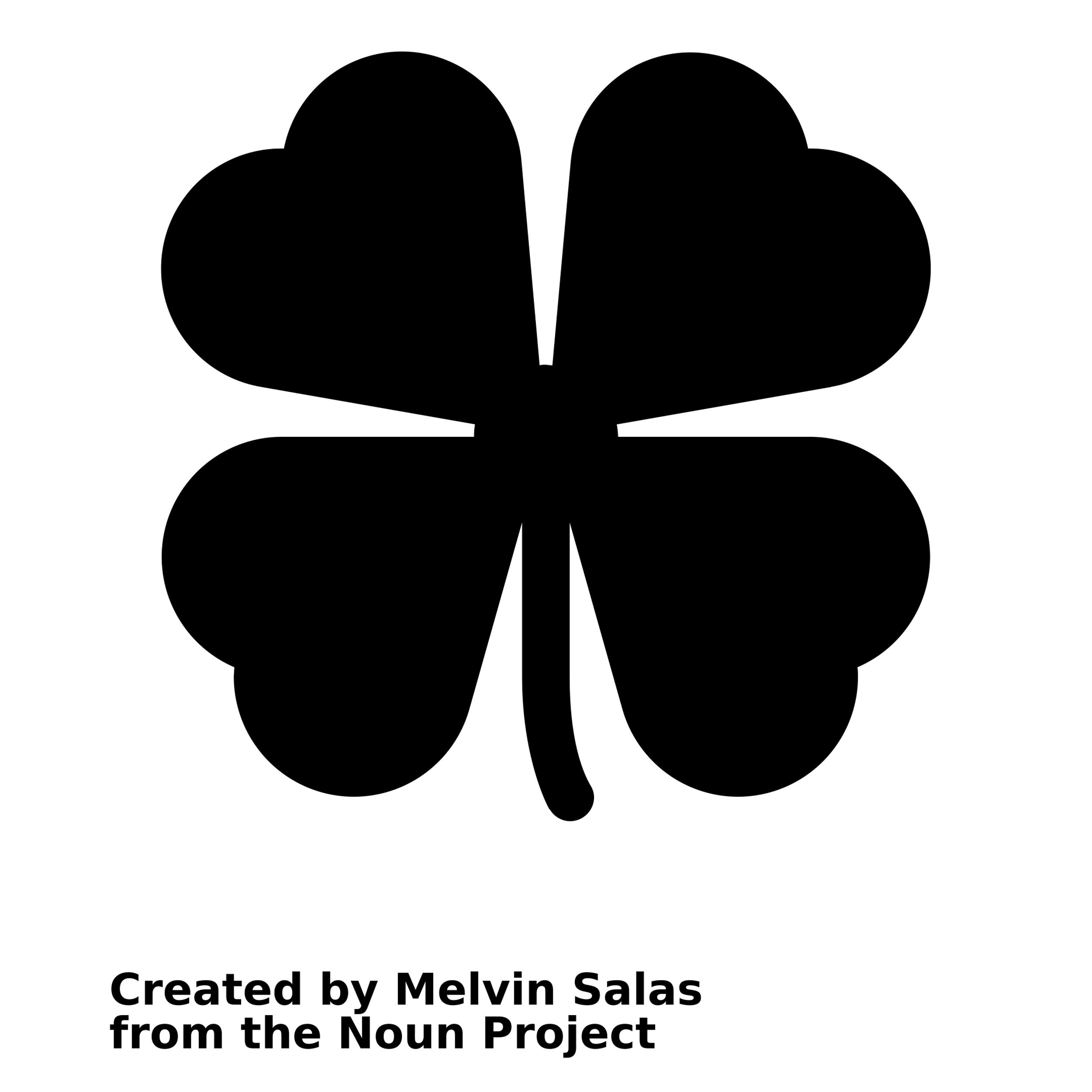 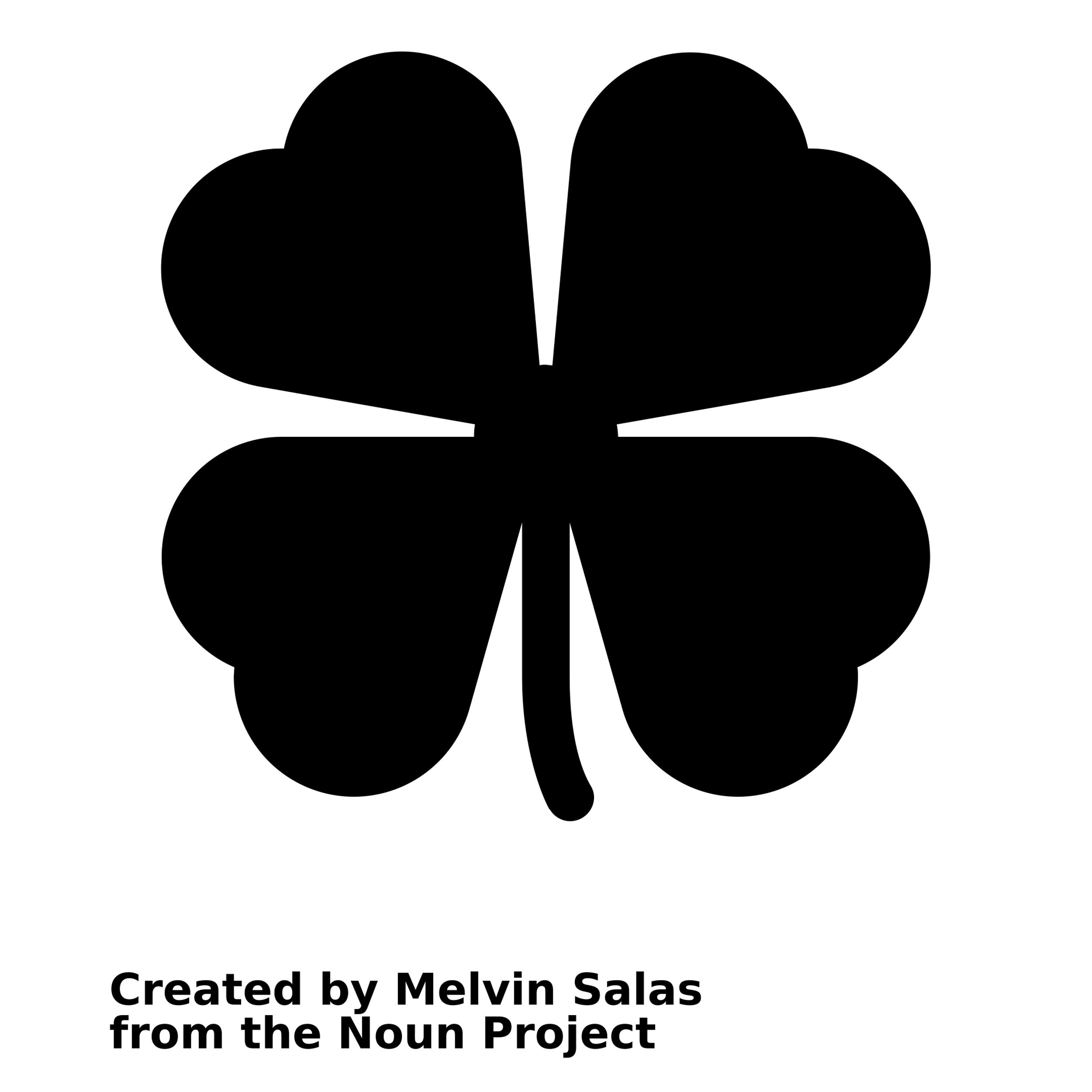 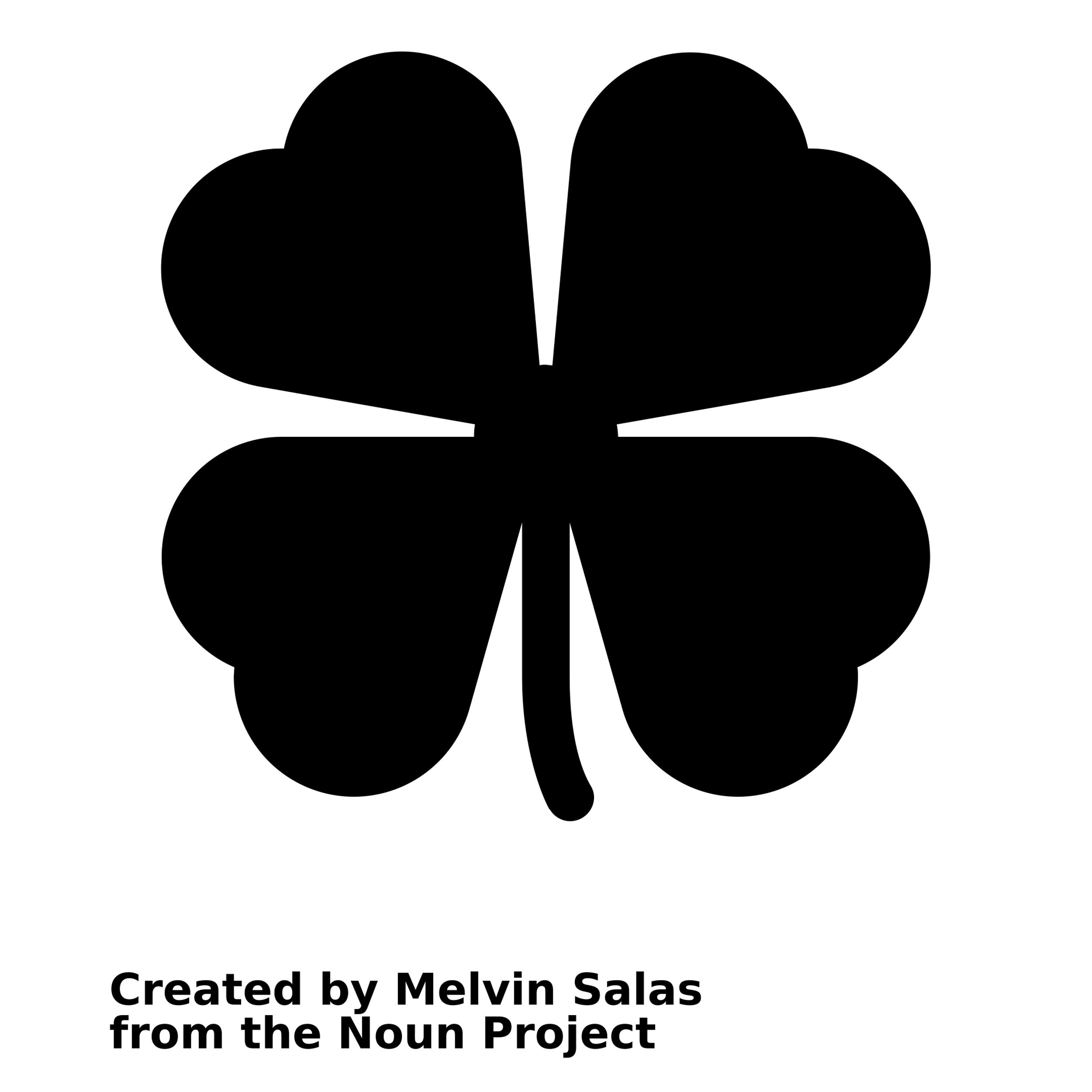 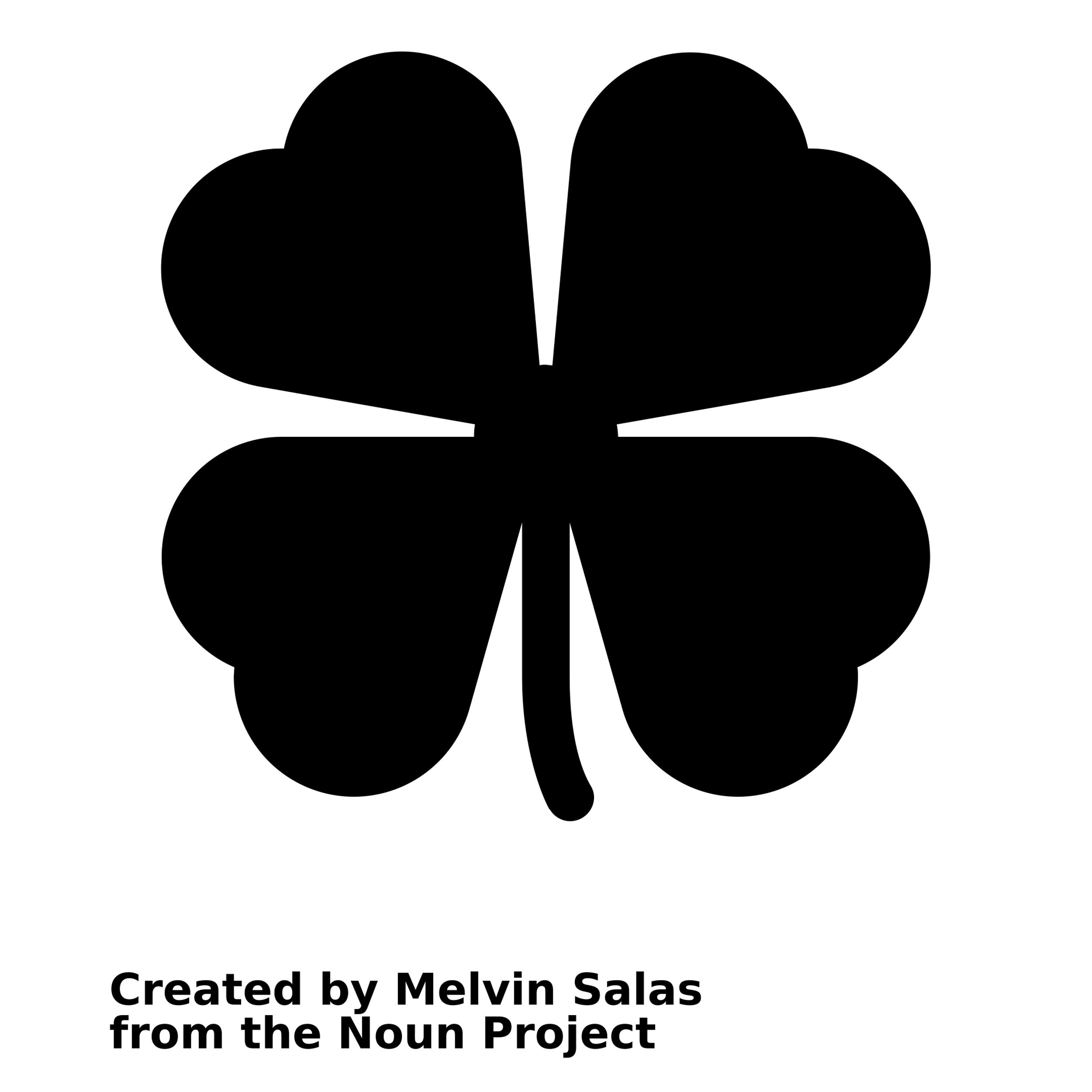 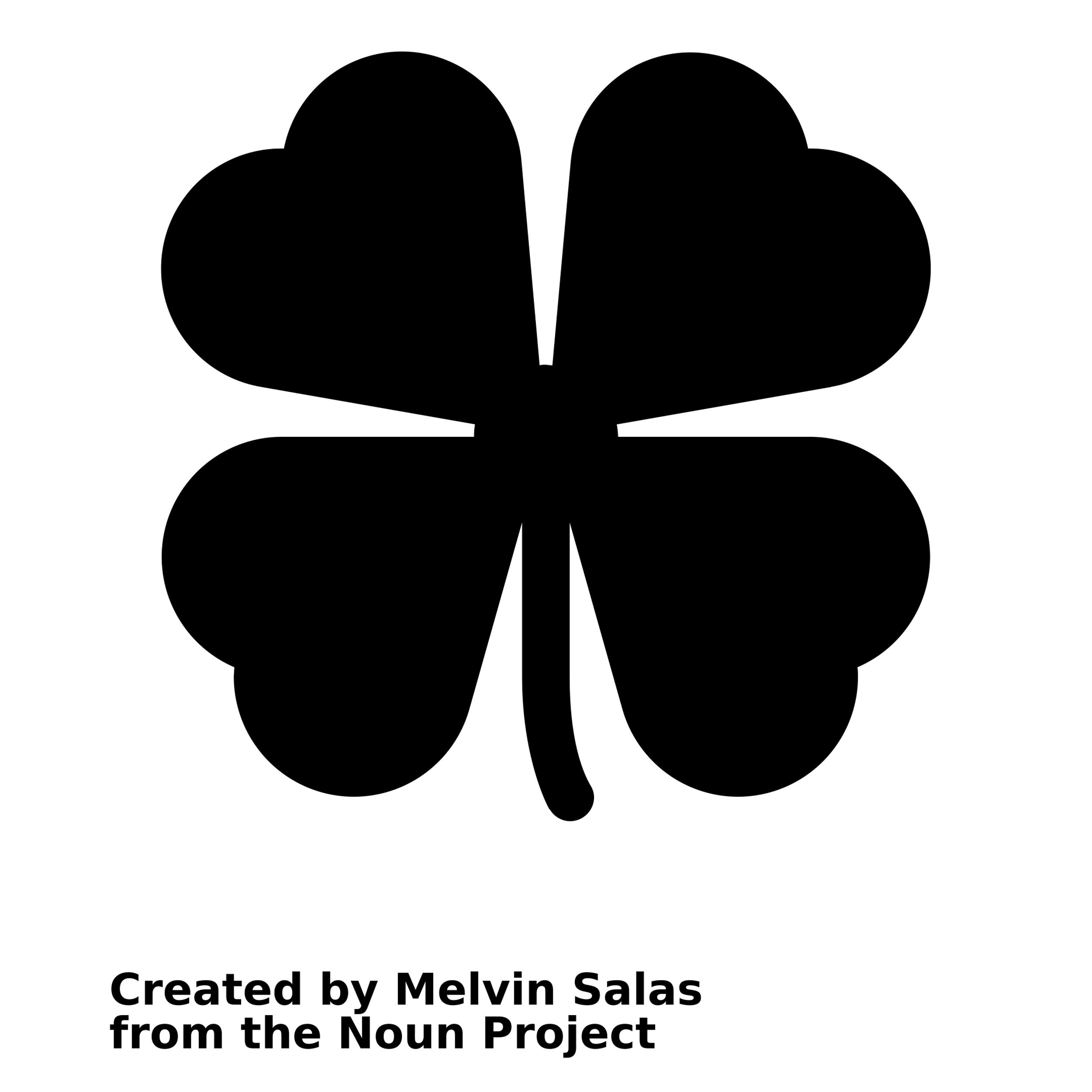 Q4. Pour chacune des affirmations suivantes concernant le grand âge (rappel : personnes âgées de plus de 75 ans) indiquez si vous êtes tout à fait, plutôt, plutôt pas ou bien pas du tout d’accord ?
Les métiers du grand âge sont d'abord définit par les répondants comme des métiers "qui demandent des qualités humaines particulières (97% "d'accord"), puis des métiers "qui ont du sens" (96%) mais aussi comme des métiers "insuffisamment rémunérés" (93%), "usants et épuisants" (91%) et "mal considérés" (91%).Seuls 47% des répondants sont d'accord pour dire que les métiers du grand âge sont des métiers "comme les autres".
C. OPINION À PROPOS DES MÉTIERS DU GRAND ÂGE	1. DANS LA POPULATION GÉNÉRALE
XXX
Base : Total (n=2000)
TOTAL D'ACCORD
TOTAL PAS D'ACCORD
97%
3%
96%
4%
93%
7%
91%
9%
91%
9%
89%
11%
88%
12%
87%
13%
66%
34%
47%
53%
Q5. Indiquez si vous êtes d’accord ou non avec chacune des affirmations suivantes concernant les métiers du grand âge (soin, accompagnement des personnes, direction et administration…) ?
Les femmes considèrent plus souvent les métiers du GA comme des métiers qui demandent des compétences humaines particulières et des métiers de vocations; Les hommes voient plus souvent l'absence de perspectives d'évolution. Les répondants plus âgés voient plus les métiers du GA comme des métiers qui ont du sens, mais mal reconnus par la société et insuffisamment rémunérés. Les jeunes positionnent plus ces métiers comme des métiers qui demandent des compétences humaines particulières, mais usants et épuisants malgré que ce soient des métiers de services comme les autres.
C. OPINION À PROPOS DES MÉTIERS DU GRAND ÂGE	 2. DANS LES SOUS POPULATIONS - DÉMOGRAPHIE
XXX
Base : Total (n=2000)
96% /S/ 95%
90% /S/ 87%
63% /S/ 69%
a
cde
de
a
TOTAL D'ACCORD
e
b
cde
b
abe
Ce sont des métiers qui demandent des qualités humaines particulières
Ce sont des métiers qui ont du sens
Ce sont des métiers insuffisamment rémunérés
Ce sont des métiers usants et épuisants
Ce sont des métiers mal considérés, mal reconnus par la société
Ce sont des métiers de vocation
Ce sont des métiers mal considérés au sein du secteur de la santé
Ce sont des métiers qui demandent des compétences techniques particulières
Ce sont des métiers sans grandes perspectives d’évolution
Ce sont des métiers de service comme les autres
e
c
c
abe
d
97%
d
ae
e
abc
e
abc
a
96%
cde
a
c
CSP+ : 92%
e
b
bcde
c
93%
ae
b
c
b
CSP- : 92%
a
d
ae
c
c
ab
Inactif : 95%
a
e
abc
91%
d
a
a
e
bcd
a
b
ae
91%
c
ae
18-24 ans : 81% (S-)
d
ae
89%
e
abcd
88%
a
cd
18-24 ans : 81% (S-)
a
c
87%
d
b
CSP+ : 68%
ae
c
c
cde
b
CSP- : 68%
a
b
d
abe
de
c
66%
ab
Inactif : 63%
e
c
a
cd
d
ab
47%
e
ab
Q5. Indiquez si vous êtes d’accord ou non avec chacune des affirmations suivantes concernant les métiers du grand âge (soin, accompagnement des personnes, direction et administration…) ?
Les personnes qui considèrent le GA comme un chance sont plus en accord avec la majorité des items proposés à l'exception des métiers sans perspectives d'évolution, item plus souvent cité par les répondants qui voient le GA comme un fardeau.
C. OPINION À PROPOS DES MÉTIERS DU GRAND ÂGE	 2. DANS LES SOUS POPULATIONS
XXX
Base : Total (n=2000)
TOTAL D'ACCORD
Ce sont des métiers qui demandent des qualités humaines particulières
Ce sont des métiers qui ont du sens
Ce sont des métiers insuffisamment rémunérés
Ce sont des métiers usants et épuisants
Ce sont des métiers mal considérés, mal reconnus par la société
Ce sont des métiers de vocation
Ce sont des métiers mal considérés au sein du secteur de la santé
Ce sont des métiers qui demandent des compétences techniques particulières
Ce sont des métiers sans grandes perspectives d’évolution
Ce sont des métiers de service comme les autres
97%
96%
93%
91%
91%
89%
88%
87%
66%
47%
97%/S/ 95%
89%/S/ 84%
88%/S/ 84%
97%/S/ 92%
64%/S/ 74%
92%/S/ 88%
94%/S/ 88%
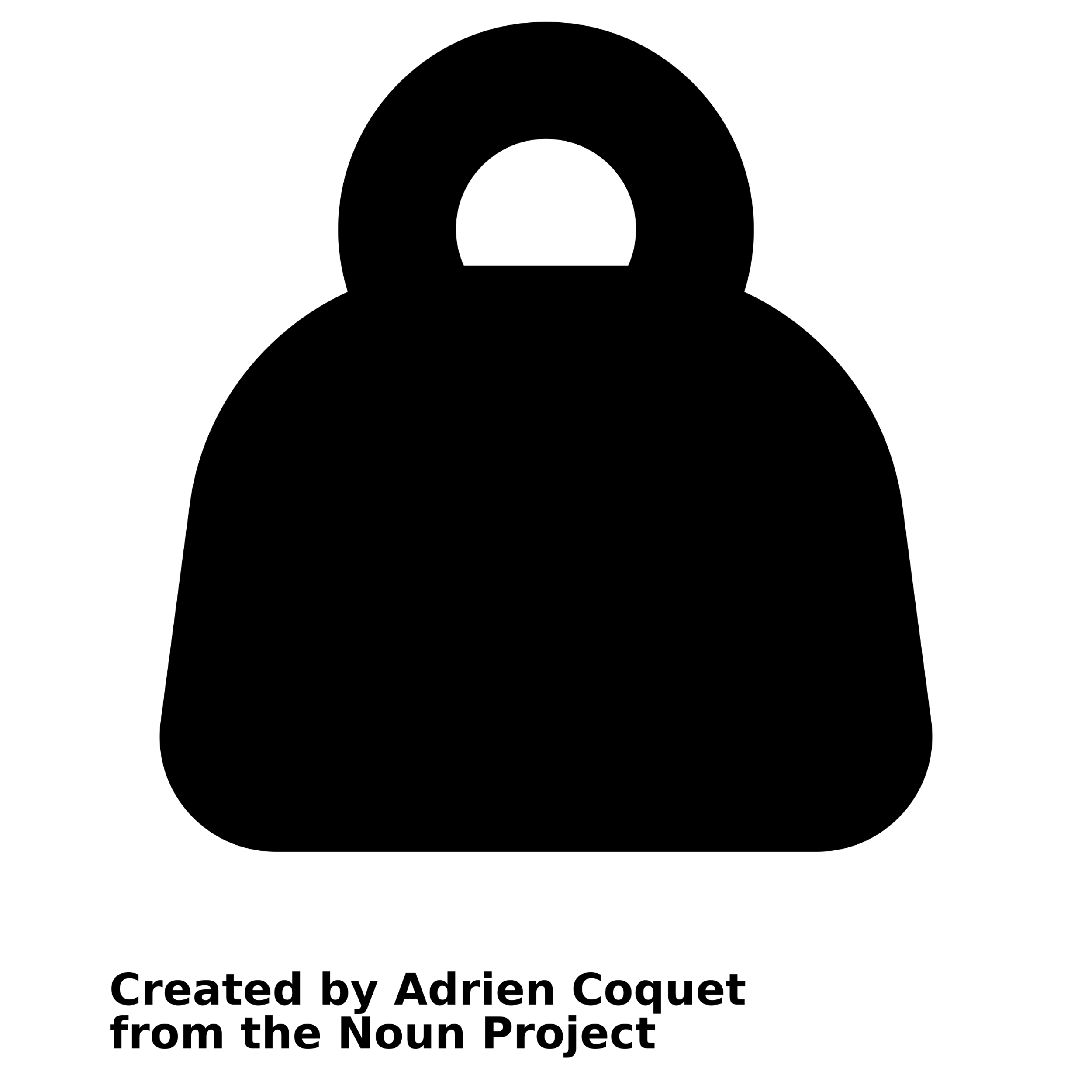 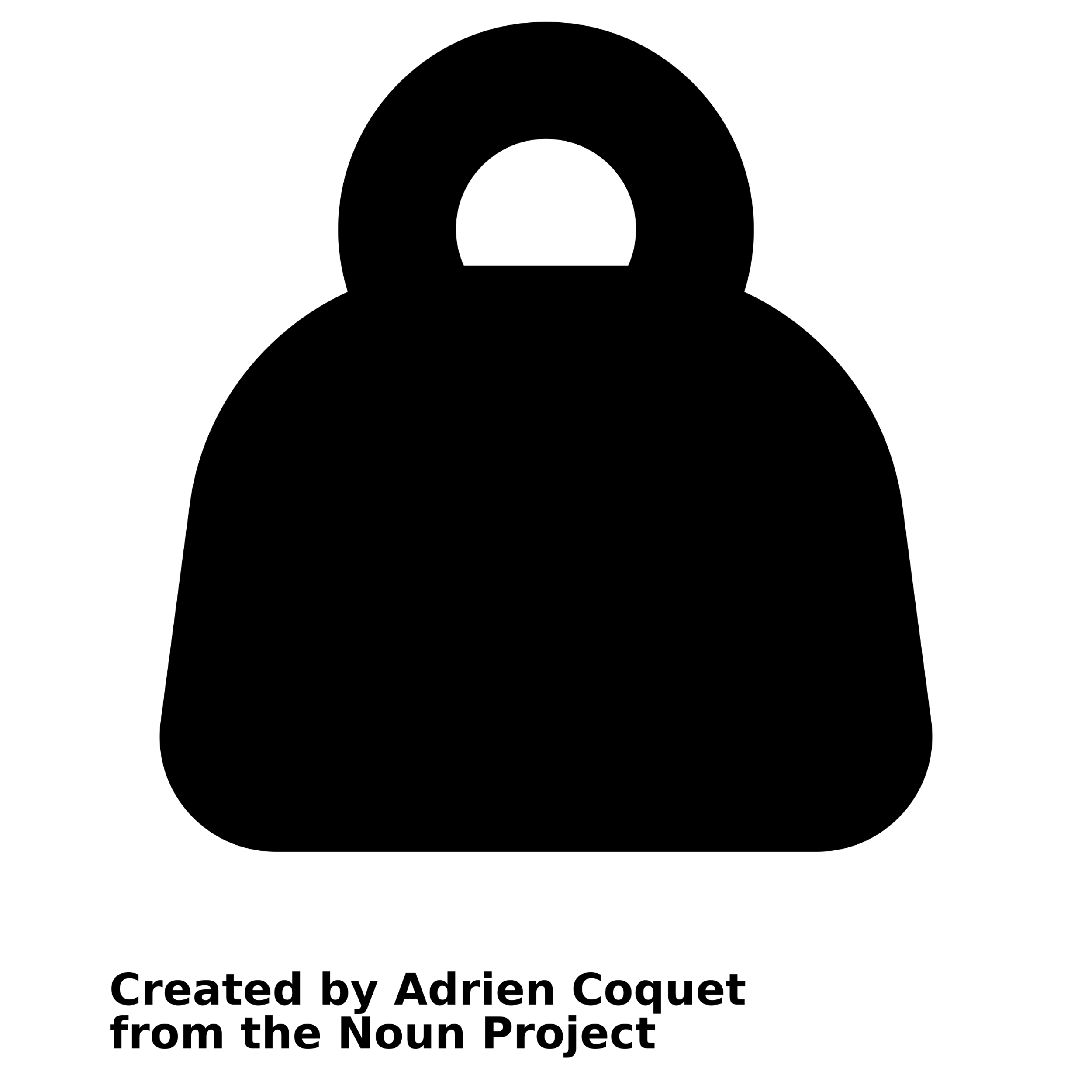 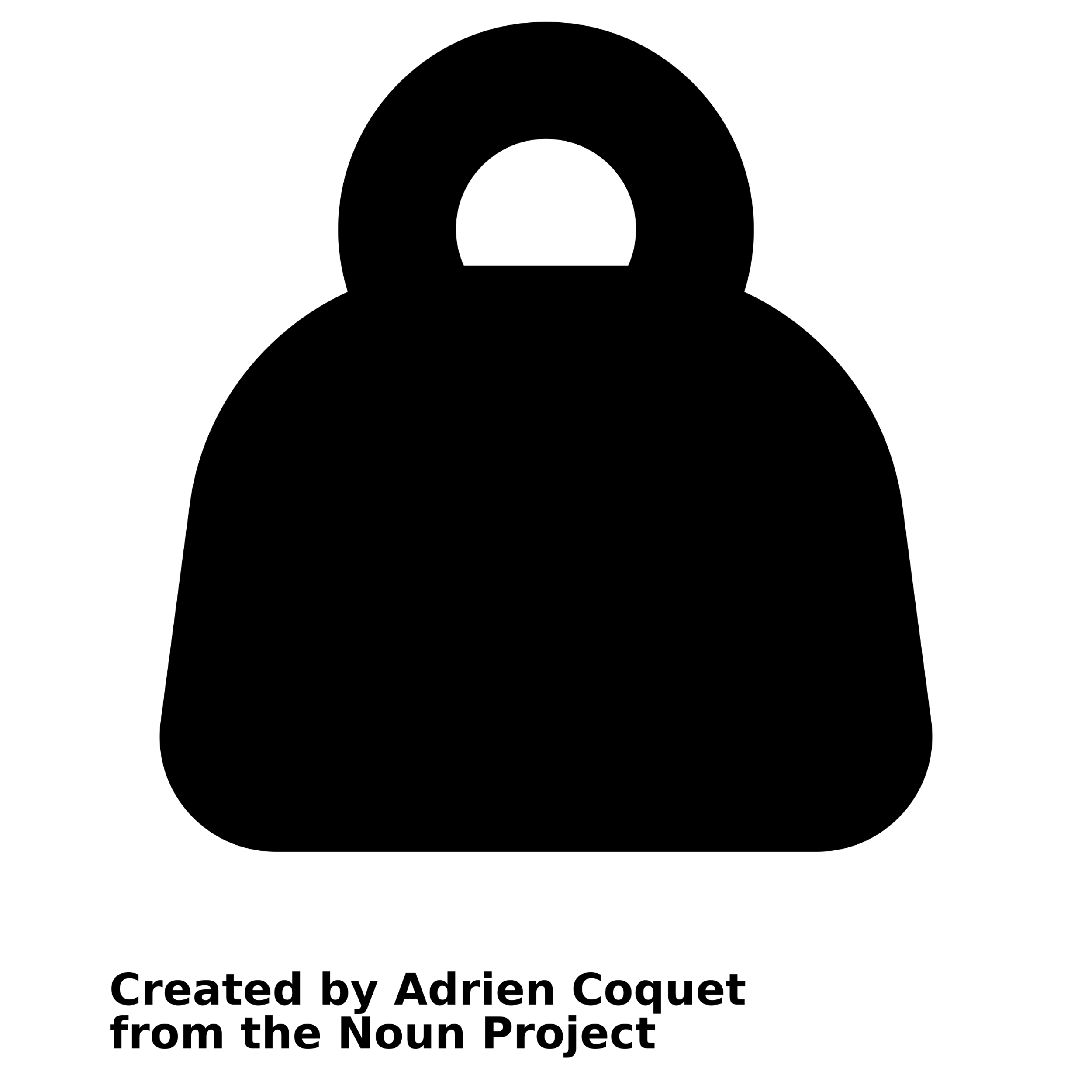 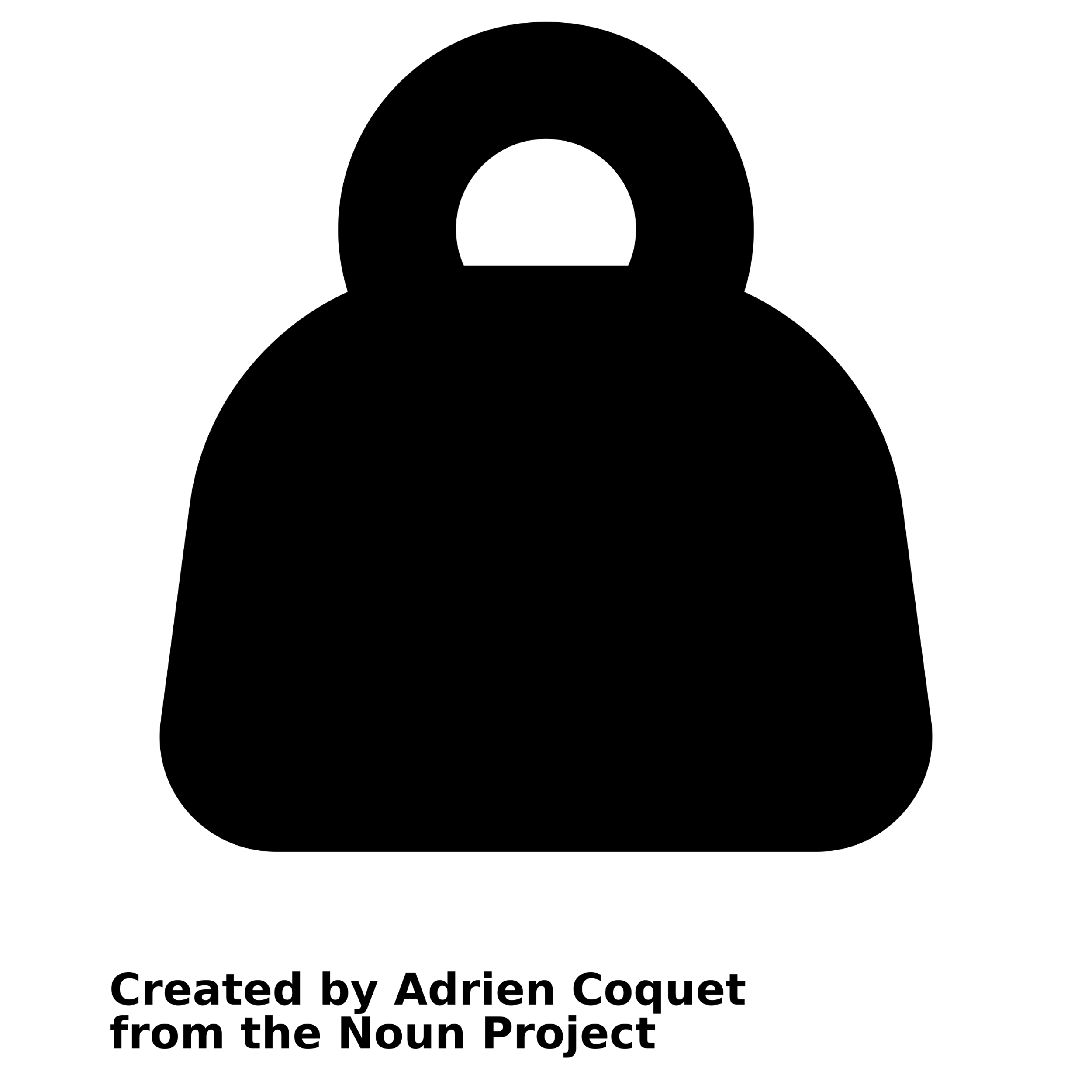 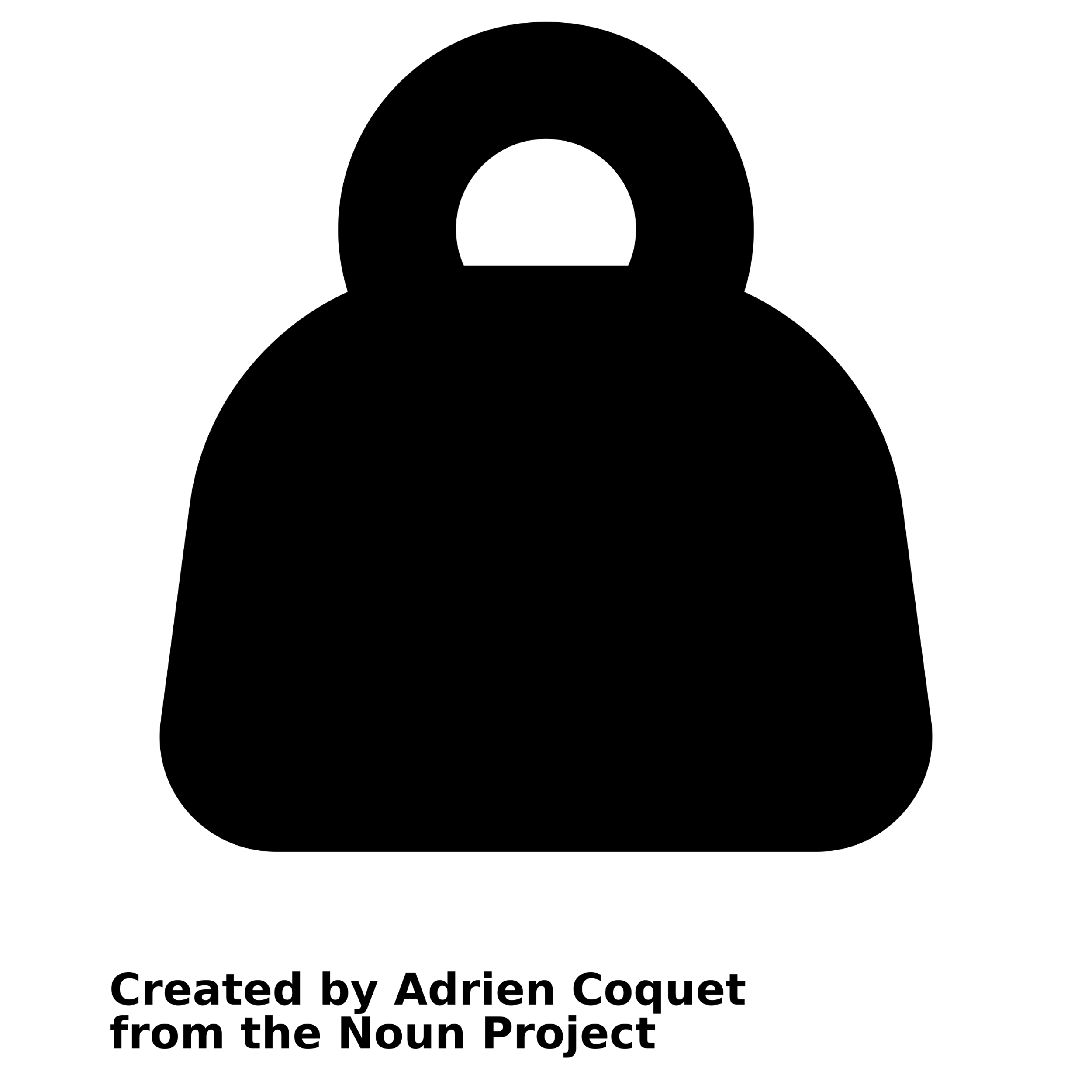 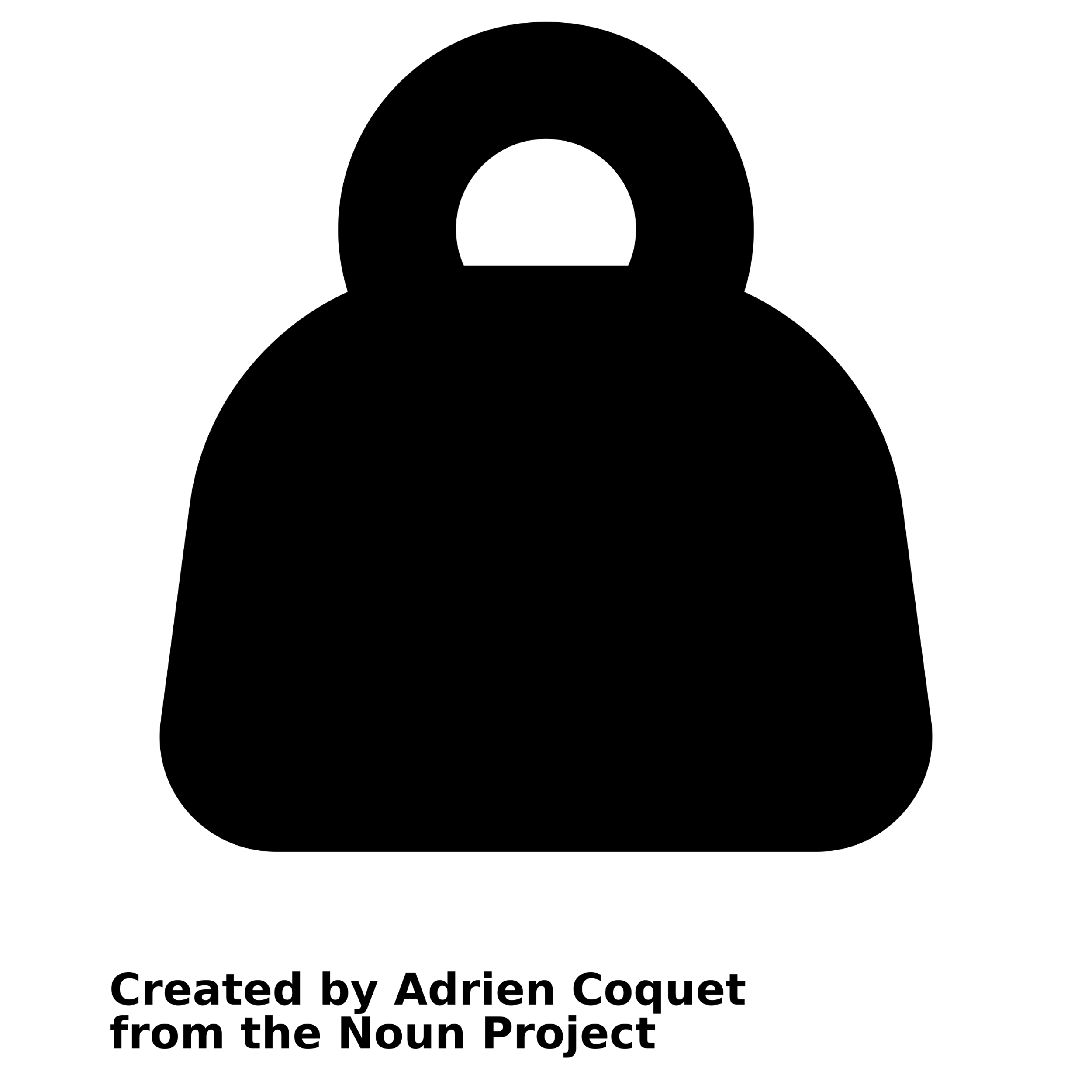 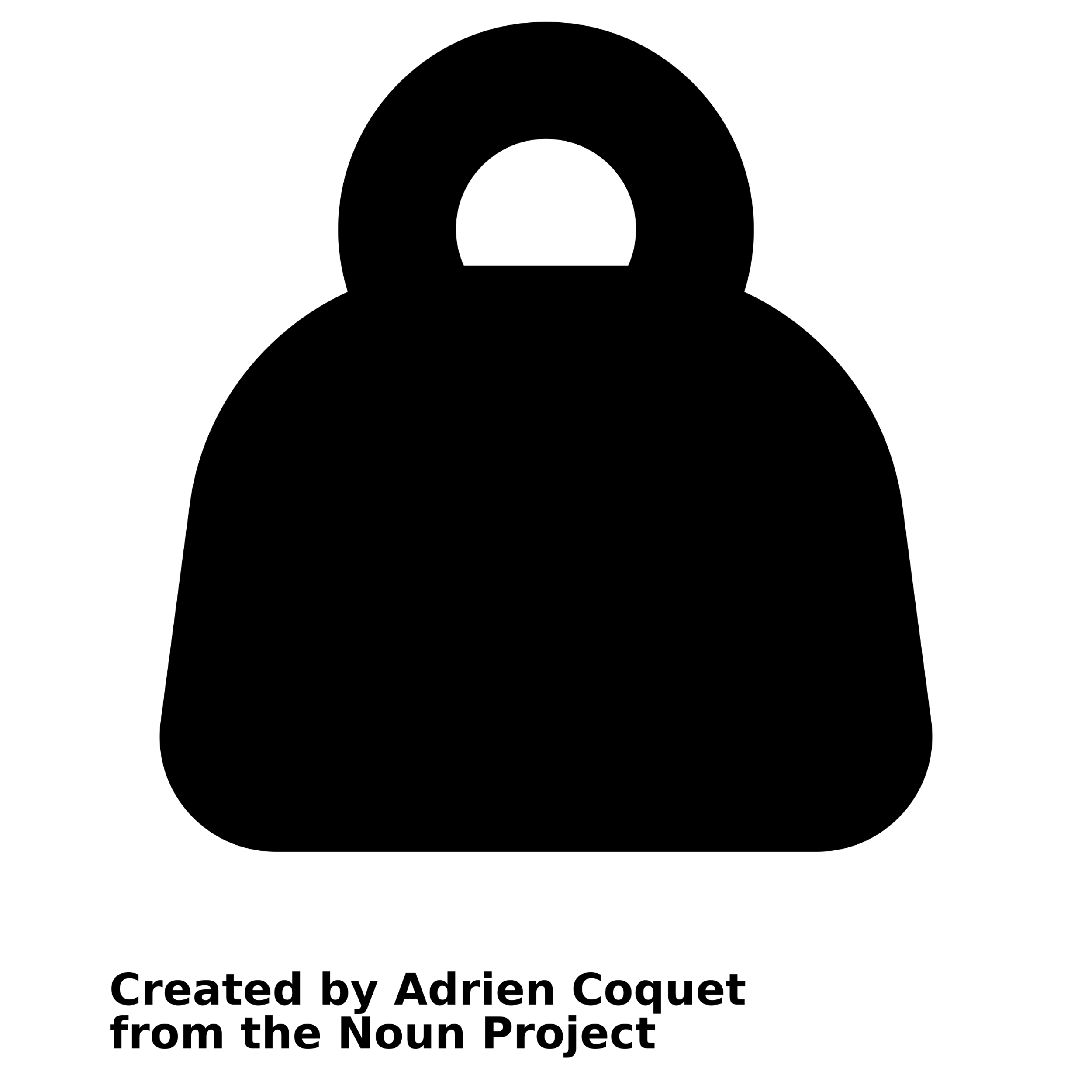 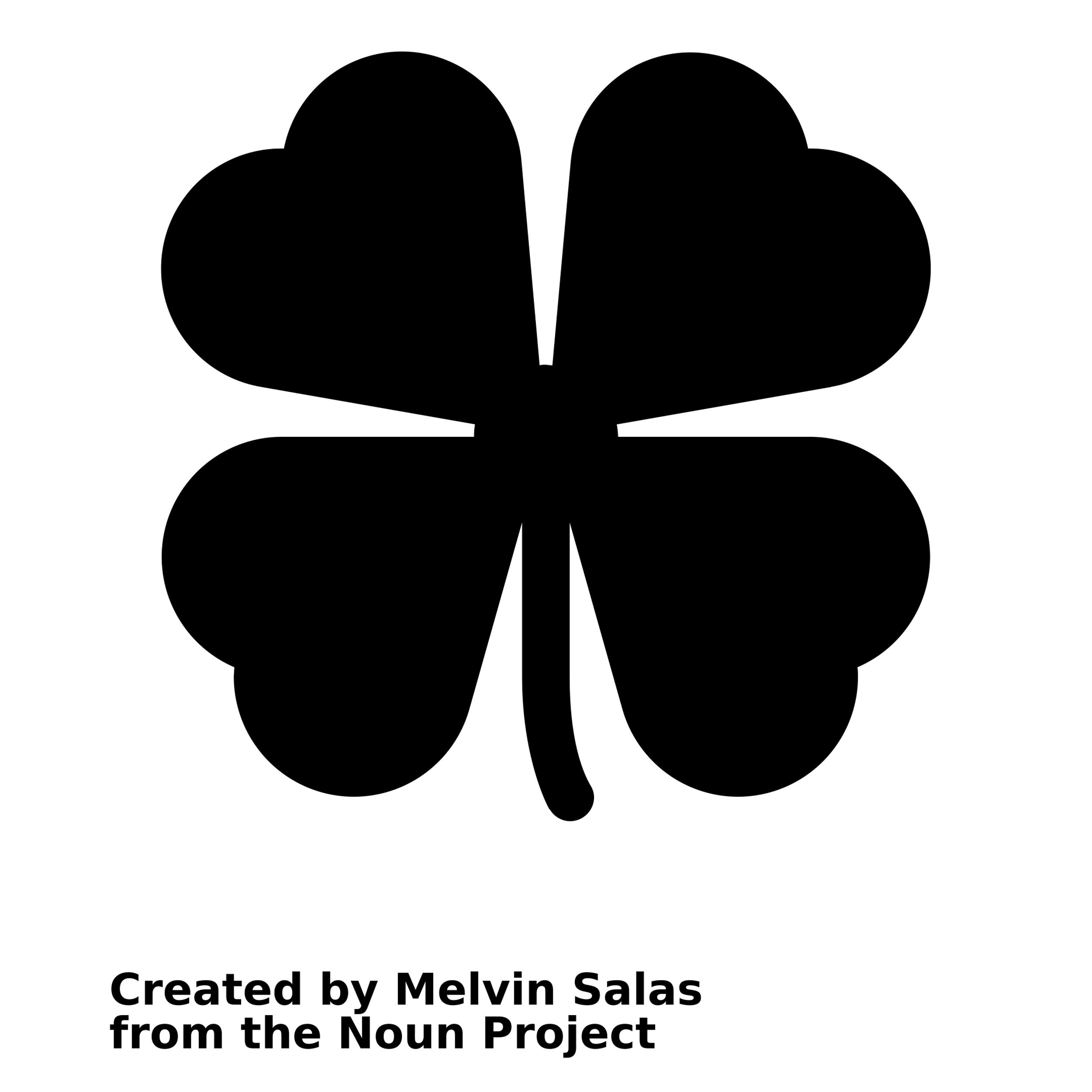 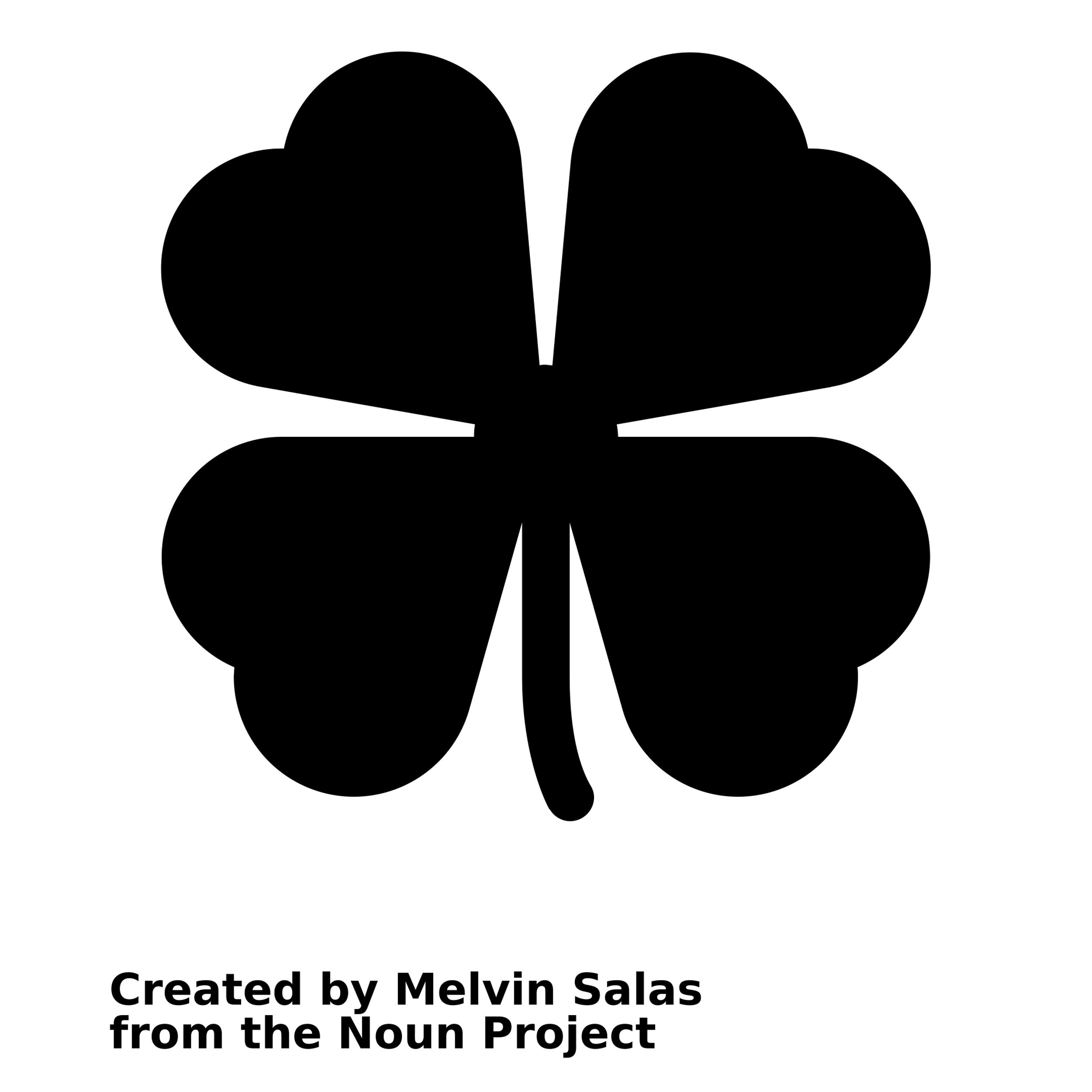 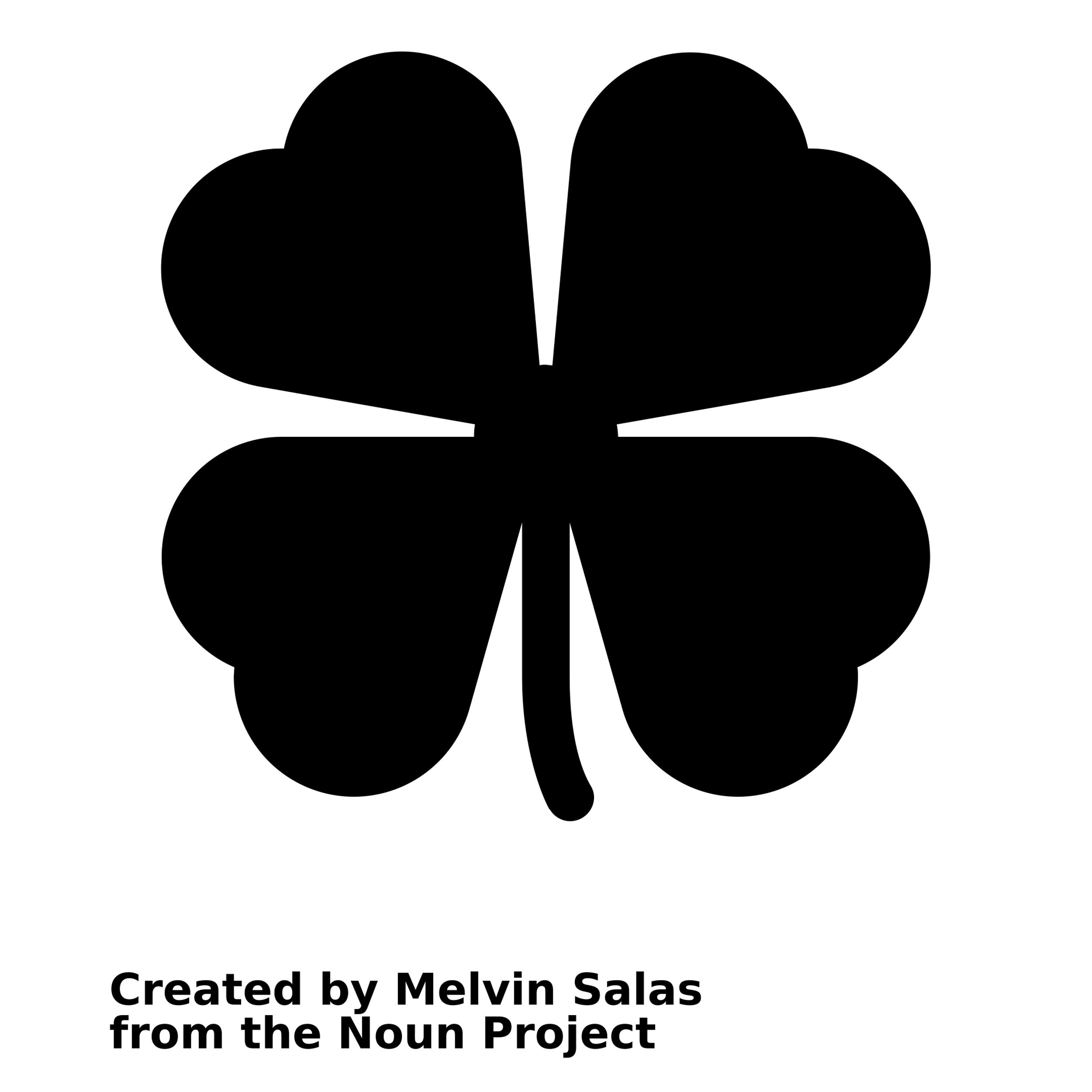 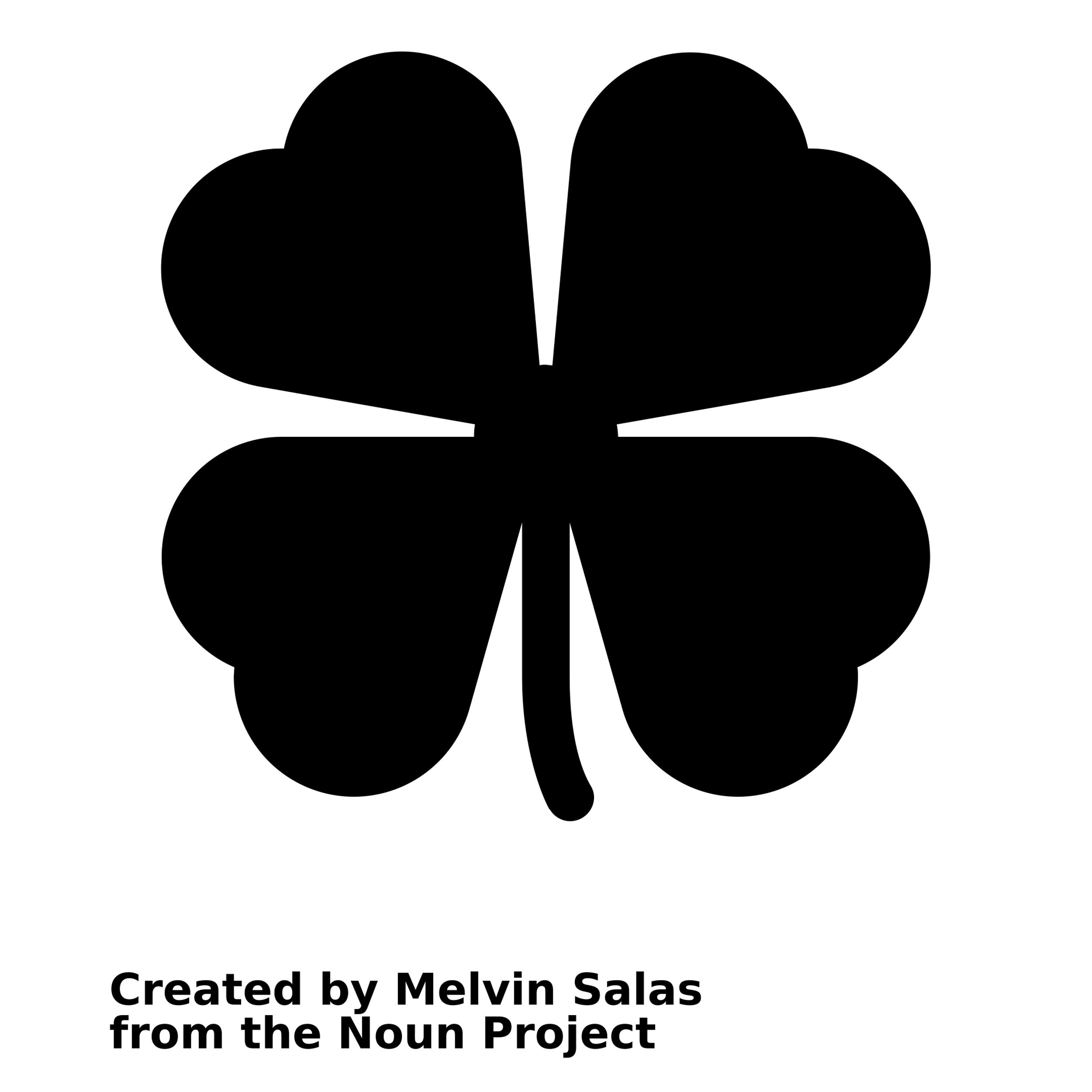 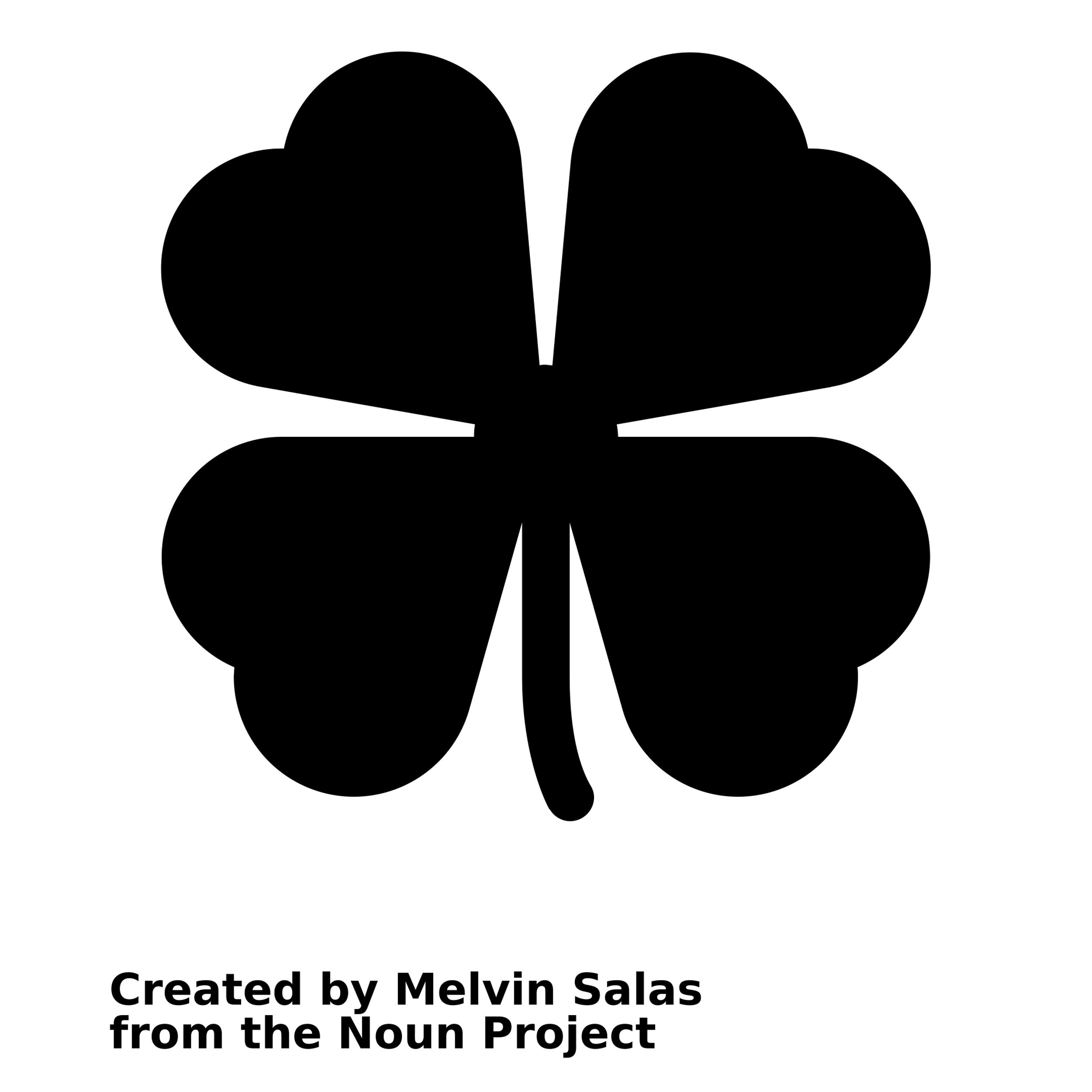 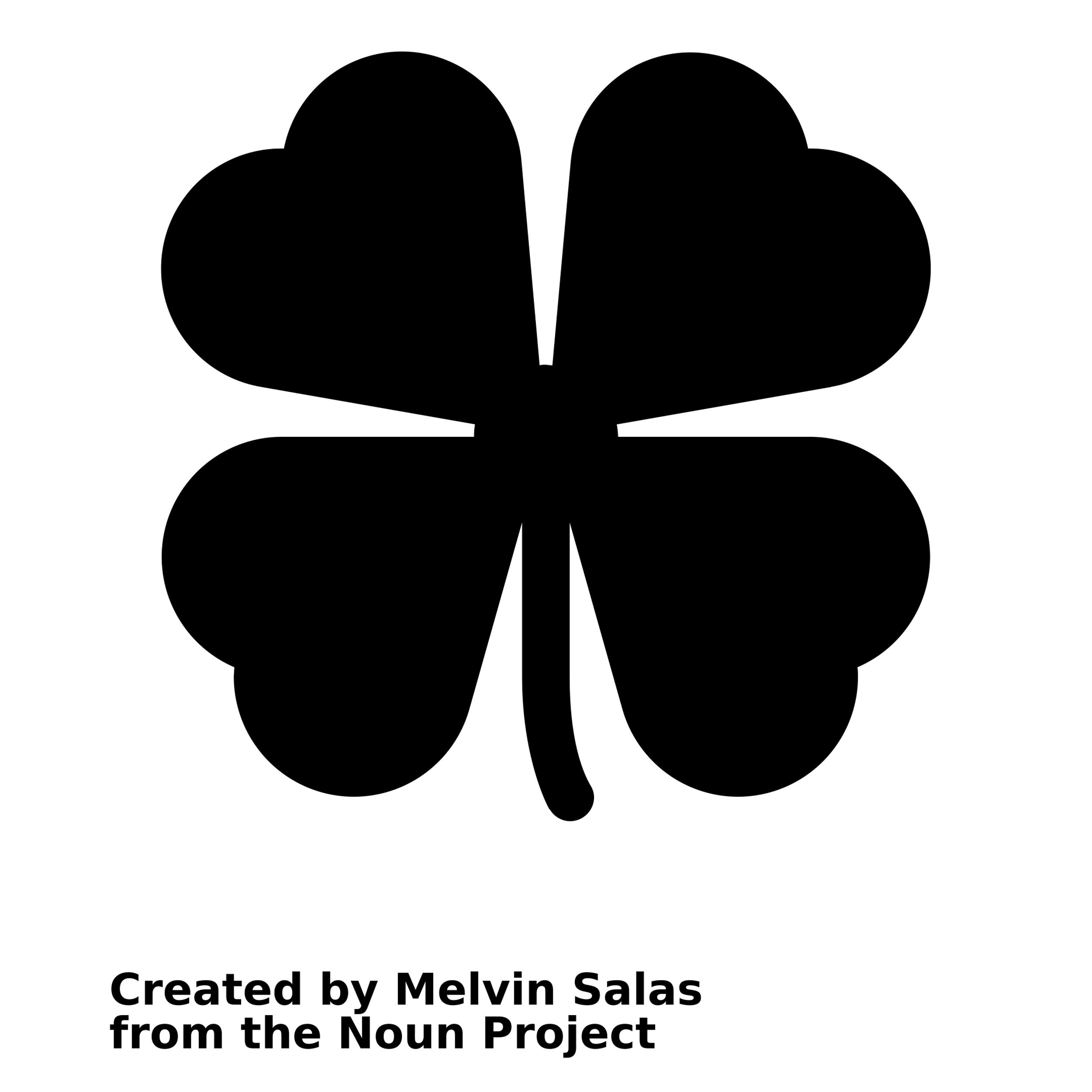 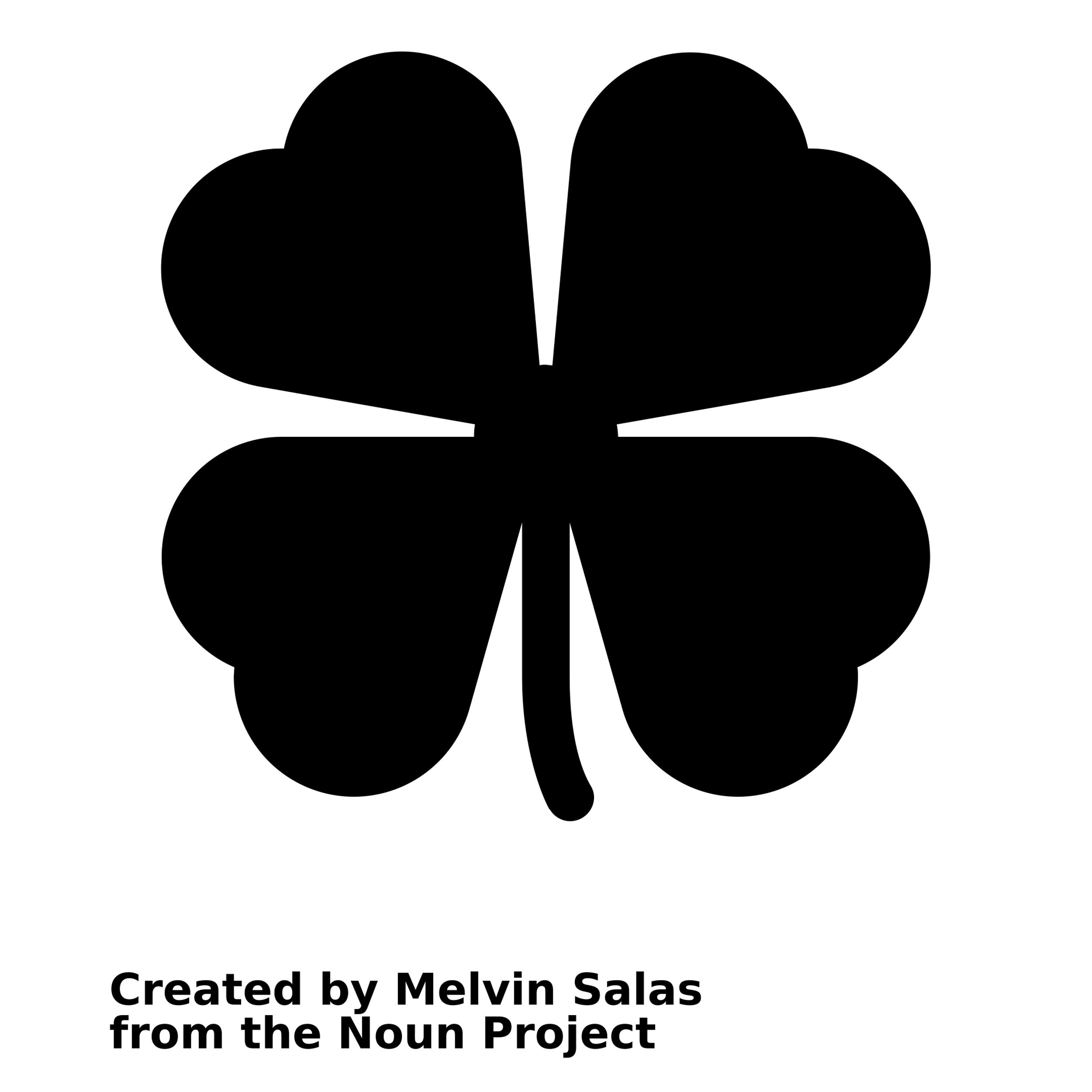 Q5. Indiquez si vous êtes d’accord ou non avec chacune des affirmations suivantes concernant les métiers du grand âge (soin, accompagnement des personnes, direction et administration…) ?
La pénurie de personnel à un impact grave sur tous les sujets pour au moins 80% des français.95% des répondants estiment que la pénurie de personnel est grave pour la qualité de vie et l'accompagnement des personnes, 94% pour la qualité des soins et le bon fonctionnement de la prise en charge de la dépendance, 93% sur la qualité de travail des professionnels et sur le bon fonctionnement du système de santé.
D. GRAVITÉ ESTIMÉE DES CONSÉQUENCES DE LA PÉNURIE DE PERSONNEL
XXX
Base : Total (n=2000)
TOTAL GRAVE
95%
94%
94%
93%
93%
86%
Q6. Les métiers du grand-âge connaissent depuis quelques années une perte d’attractivité qui se traduit par une difficulté à recruter/conserver du personnel. Comment jugez-vous la gravité de cette pénurie de personnel sur chacun des éléments suivants ?
Pour 86% des répondants, la situation entrainée par la perte d'attractivité et la pénurie de personnel est durable et très inquiétante pour l’avenir.Ce taux  est plus bas chez les jeunes de 18-24 ans (77% vs 85% ou plus dans les autres tranches d'âge) et parmi les habitants de la région Nord-Est (82% vs 85% ou plus dans les autres régions).
E. OPINION SUR L'AVENIR DES MÉTIER DU GRAND ÂGE
Base : Total (n=2000)
La situation est durable. C’est très inquiétant pour l’avenir, car les gens veulent de moins en moins exercer ces métiers
La situation est passagère et elle devrait s’améliorer rapidement car le secteur offre beaucoup de postes/possibilités
a
c
a
bcde
a
87%
c
IDF
bcde
13%
IDF
b
c
b
b
a
88%
c
N-O
b
12%
a
N-O
c
abd
c
c
a
82%
abd
c
N-E
18%
a
N-E
c
d
d
d
c
a
87%
d
S-O
13%
a
S-O
e
e
a
e
85%
e
a
S-E
15%
S-E
Q7. Dans ce contexte, laquelle de ces affirmations correspond le mieux à ce que vous pensez (une seule réponse possible). Selon vous :
03
POSITIONNEMENT / METIER ET FACTEURS D’ATTRACTIVITE
Les activités de services sont les métiers les plus attractifs dans les métiers du grand âge (pour 52% de la population) devant les métiers d'animation (50%) et de dirigeant/ manager/ responsable d'équipe (45%). Les métiers de soignants (paramédicaux) (23%), d'agent de services hospitaliers (21%) et de soignants (professionnels de santé) (18%) sont les moins attractifs.
A. ATTRACTIVITÉ DES MÉTIERS DU GRAND ÂGE
Base : xxx (n=2000)
Q8. Quels sont les 3 métiers dans le secteur du grand-âge que vous pourriez aimer exercer ?
Concernant l'attractivité, les personnes les plus âgées sont plus attirées par des activité de services, des métiers d'animateurs ou d'assistant(e) social(e).Les hommes sont plus attirés par des métiers de responsables d'équipes ou de médecins. La population CSP + se projette plus dans les métiers de médecin, de psychiatres/ psychologues ou de paramédicaux et moins par les métiers d'animateurs.
ATTRACTIVITÉ DES MÉTIERS DU GRAND ÂGE2. DANS LES SOUS POPULATIONS - DÉMOGRAPHIE
Base : Total (n=2000)
TOTAL CITATION
a
de
a
de
a
bc
b
CSP+ : 45%
de
b
de
Activités de service : accueil, restauration….
Animateur/trice
Dirigeant(e) / manager / responsable d’équipe
Assistant(e) social(e)
Paramédicaux : kinésithérapeute, ergothérapeute, psychomotricien…
Psychiatre, psychologue…
Soignant : infirmier(e), aide-soignant(e)
Agent de Service Hospitalier (ASH), aide-ménagère, auxiliaire de vie, aide à domicile
Médecin généraliste, gériatre, …
de
d
c
a
c
b
CSP- : 50%
40% /S/ 50%
46% /S/ 33%
30% /S/ 26%
24% /S/ 18%
14% /S/ 23%
abc
d
abc
52%
d
c
a
Inactif : 53%
e
abc
e
ab
50%
a
de
a
de
de
b
b
de
bc
45%
c
de
c
d
bc
abc
d
e
a
40%
e
abc
be
a
cde
28%
a
bc
bc
b
acde
CSP+ : 34%
CSP+ : 28%
cde
b
c
b
a
a
b
b
b
c
ab
CSP- : 26%
CSP- : 21%
CSP+ : 20%
b
d
24%
d
c
ab
c
a
a
a
b
e
ab
Inactif : 25%
CSP- : 26%
Inactif : 22%
ab
e
c
23%
Inactif : 24%
a
b
cd
21%
c
be
bde
d
be
bc
b
CSP+ : 25%
a
e
cd
18%
a
c
de
b
CSP- : 13%
d
ac
c
a
Inactif : 18%
e
ac
Q8. Quels sont les 3 métiers dans le secteur du grand-âge que vous pourriez aimer exercer ?
Les personnes sans expérience dans les métiers du GA sont plus attirés par les métiers d'activité de services, d'animateurs, de dirigeantes/ managers ou d'assistant(e) social(e). Les personnes avec expérience semblent plus attirées par les métiers du paramédical et de soignants.Les personnes qui voient le GA comme un fardeau  sont plus attirées par le métier de dirigeants, ceux qui voient le GA comme une chance sont plus intéressés par les métiers de soignants ou de médecins.
ATTRACTIVITÉ DES MÉTIERS DU GRAND ÂGE2. DANS LES SOUS POPULATIONS
Base : Total (n=2000)
TOTAL CITATION
Activités de service : accueil, restauration….
Animateur/trice
Dirigeant(e) / manager / responsable d’équipe
Assistant(e) social(e)
Paramédicaux : kinésithérapeute, ergothérapeute, psychomotricien…
Psychiatre, psychologue…
Soignant : infirmier(e), aide-soignant(e)
Agent de Service Hospitalier (ASH), aide-ménagère, auxiliaire de vie, aide à domicile
Médecin généraliste, gériatre, …
52%
50%
45%
40%
28%
24%
XP 48% /S/ 54% 		XP
XP 40% /S/ 48% 		XP
XP 47% /S/ 52% 		XP
XP 32% /S/ 18% 		XP
XP 37% /S/ 41% 		XP
XP 33% /S/ 25% 		XP
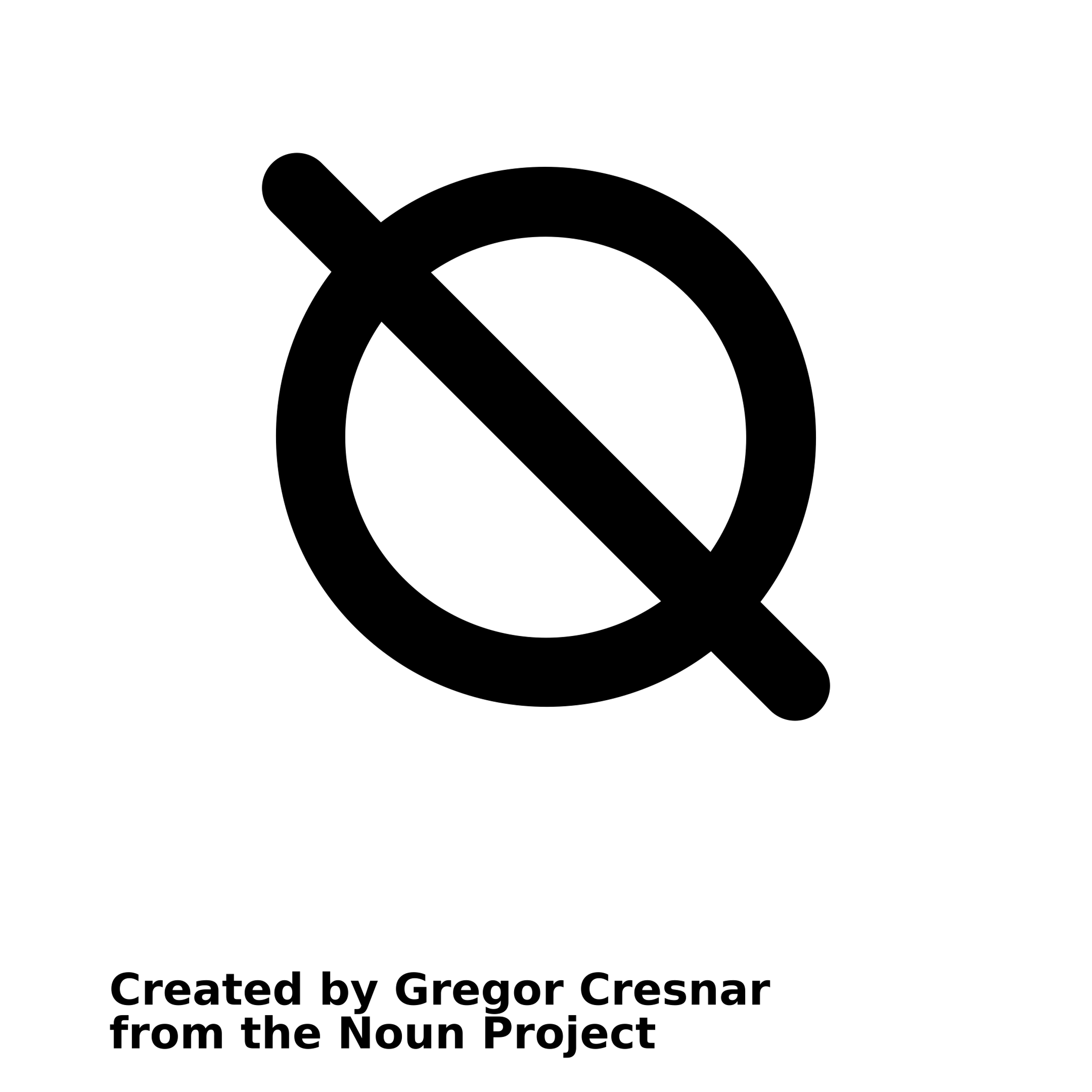 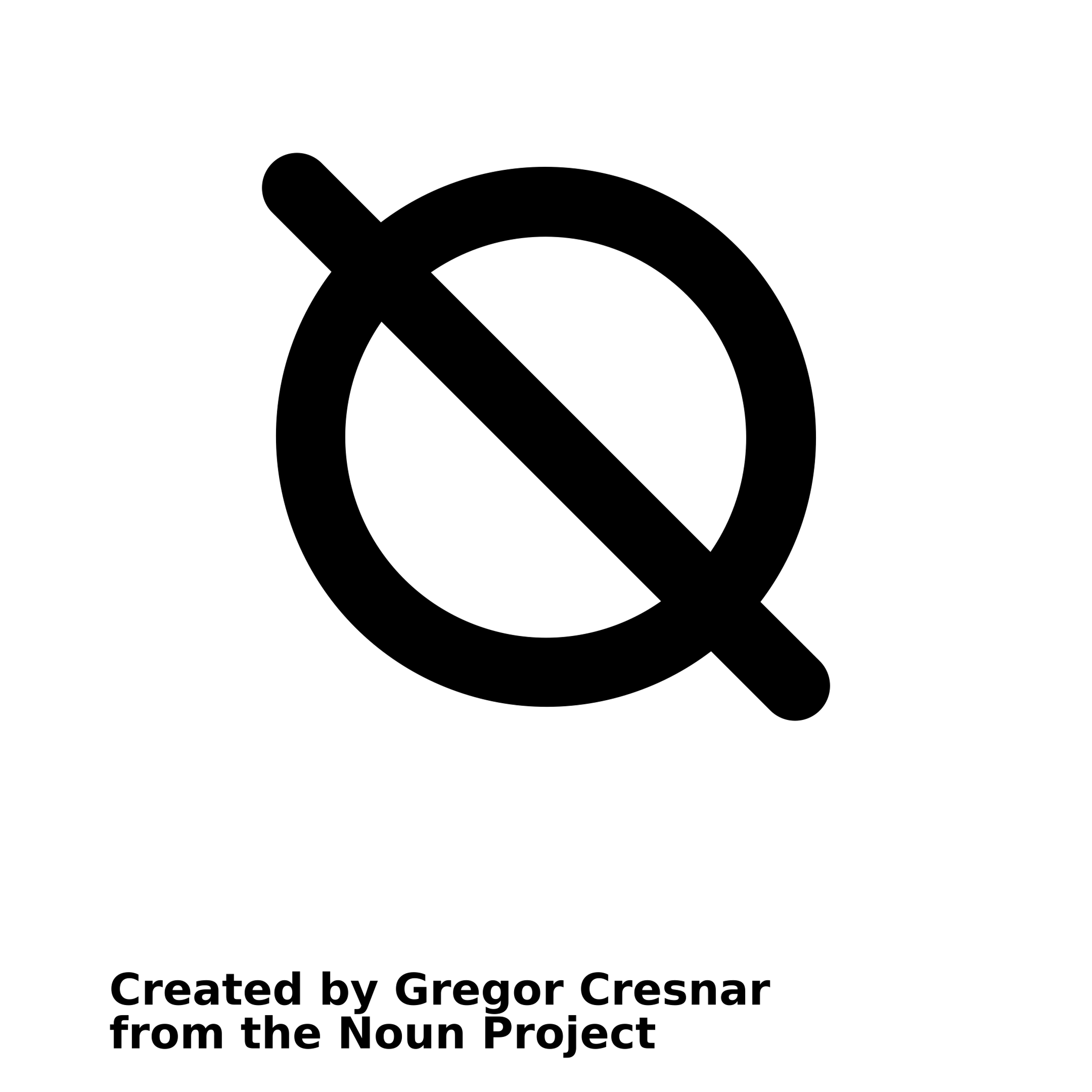 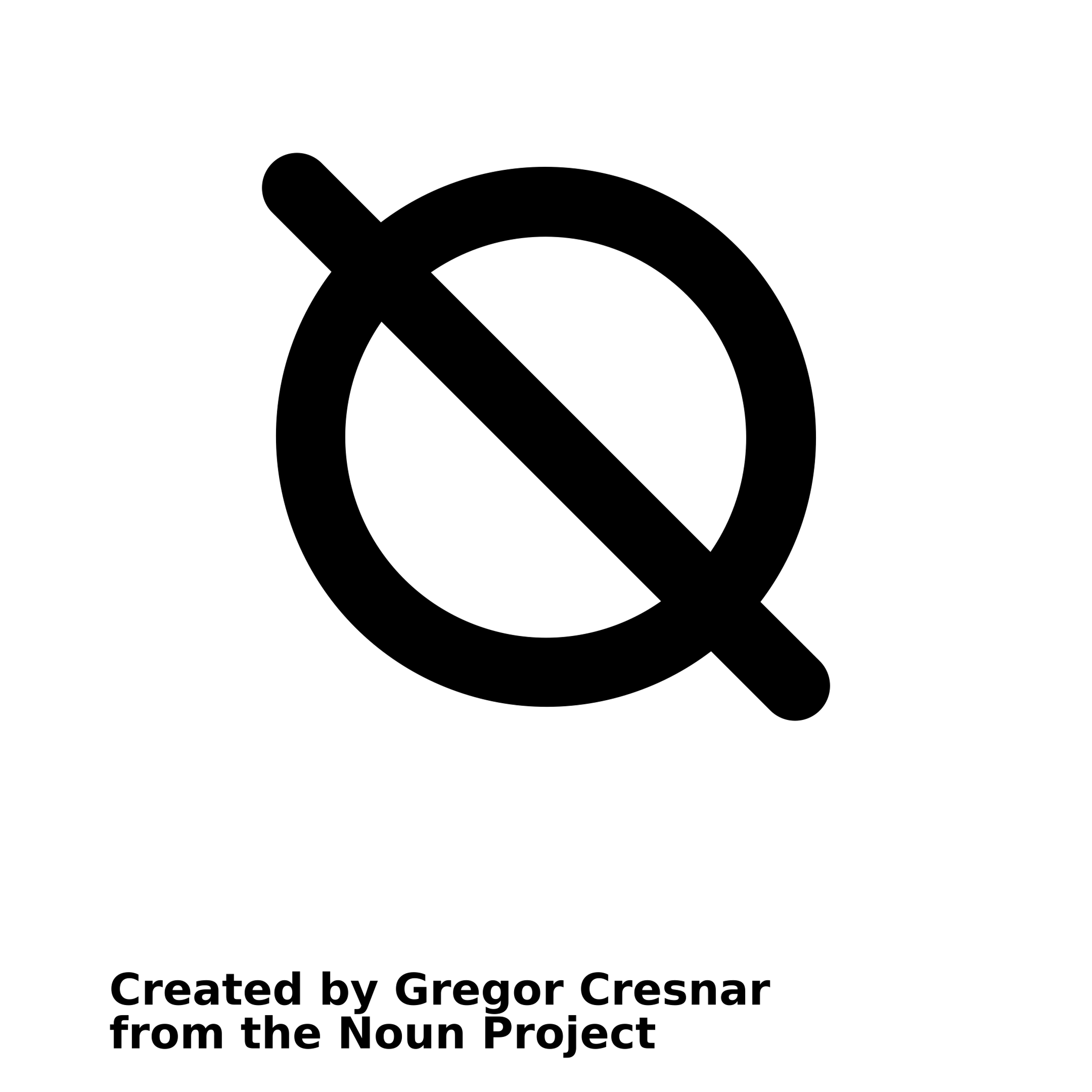 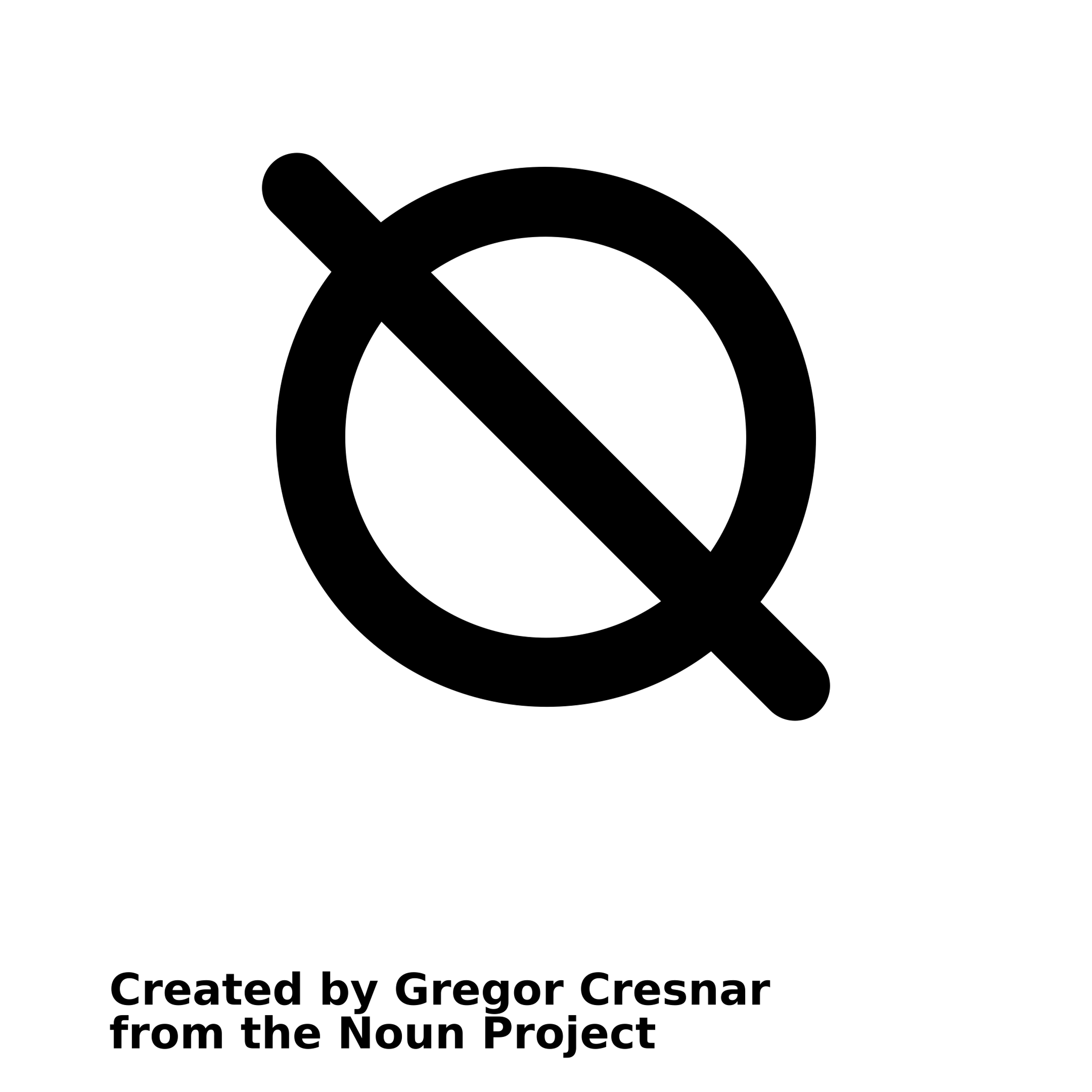 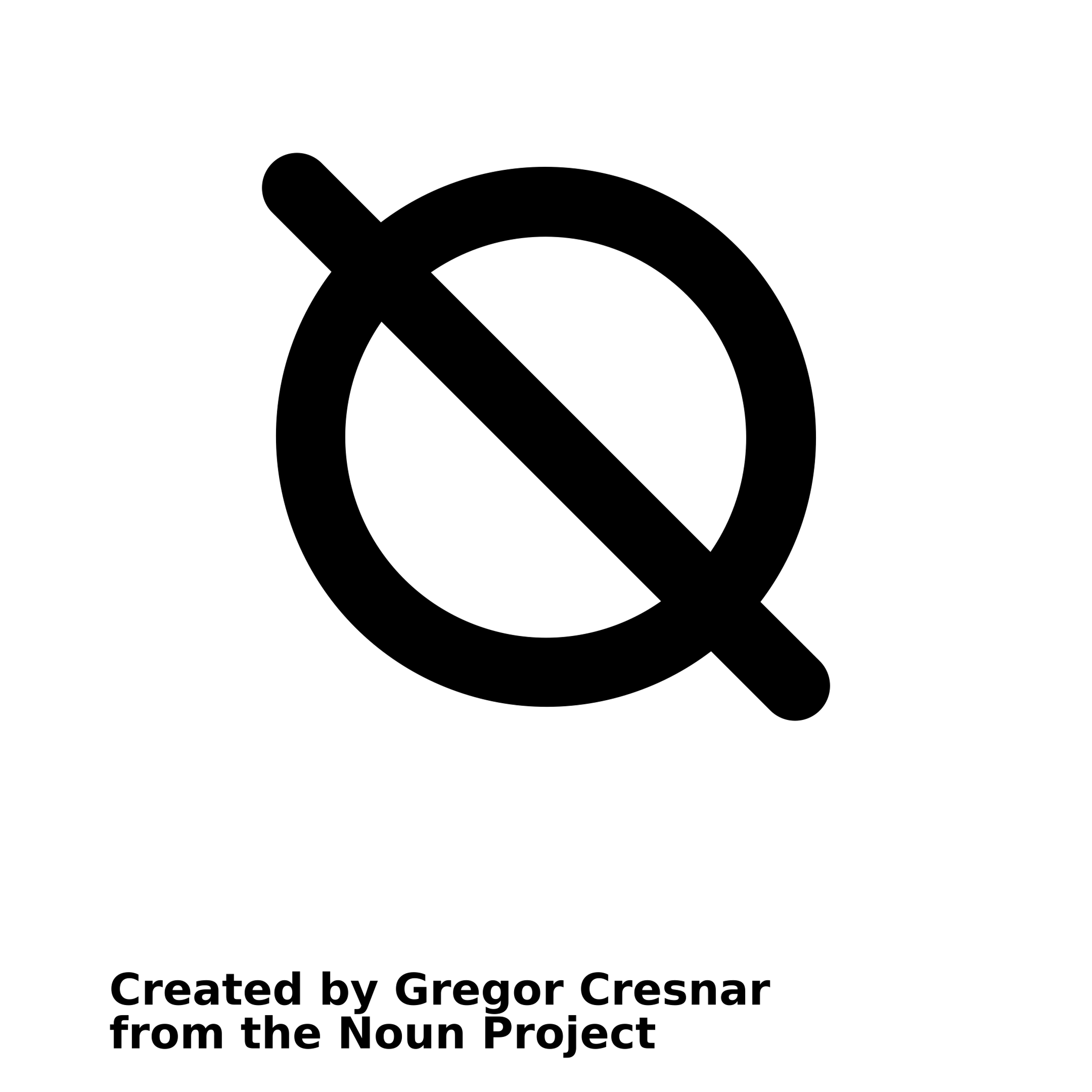 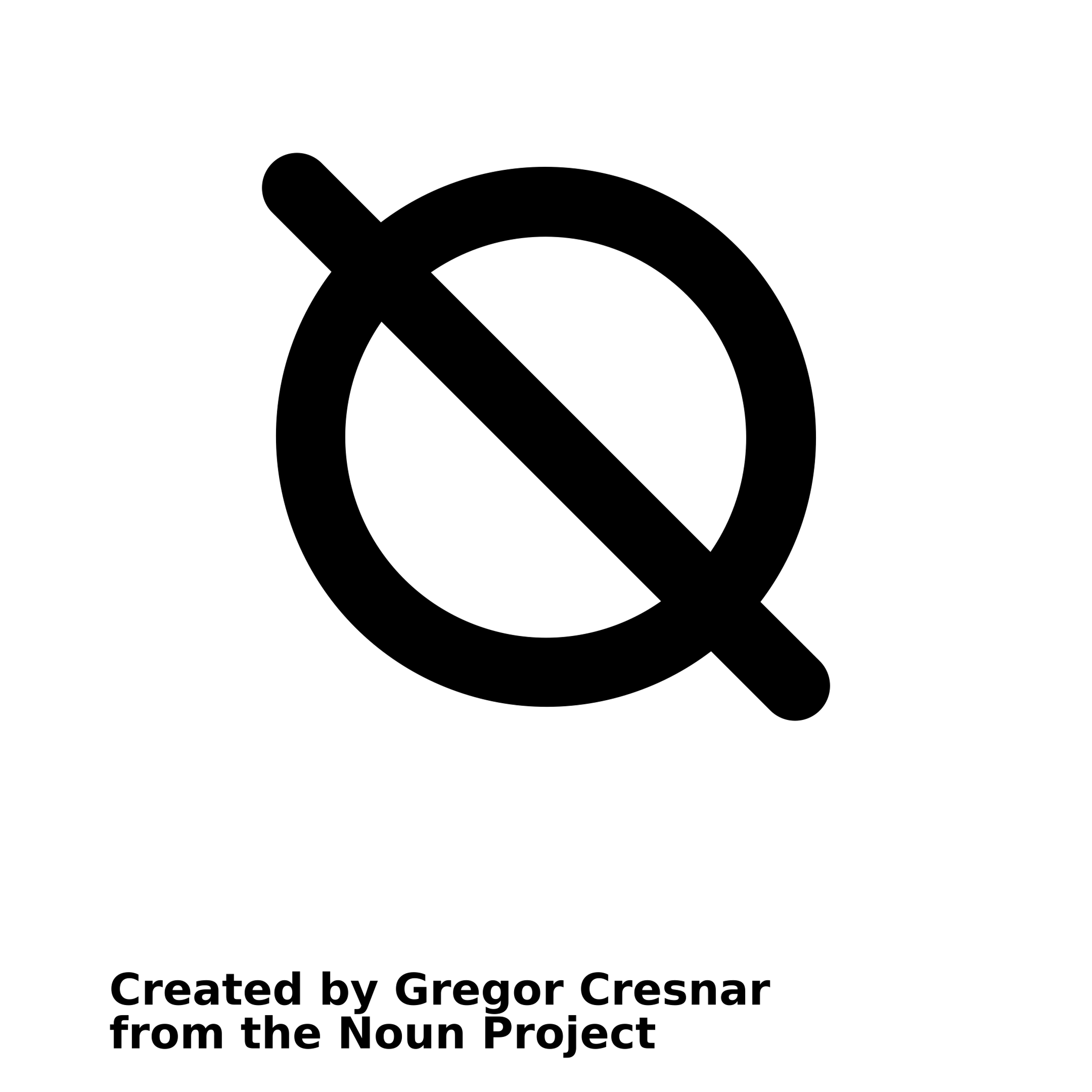 23%
21%
18%
43%/S/ 51%
24%/S/ 20%
27%/S/ %
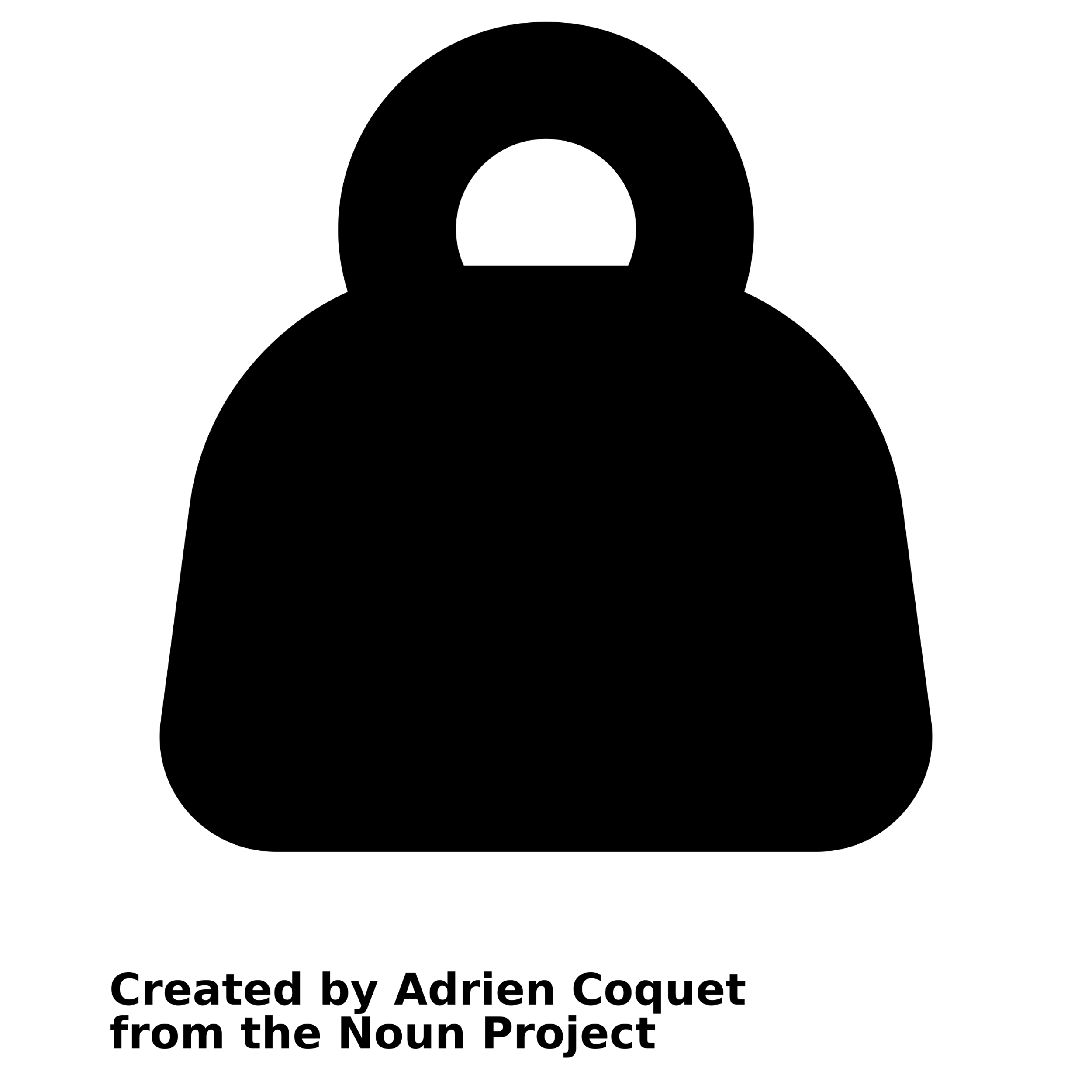 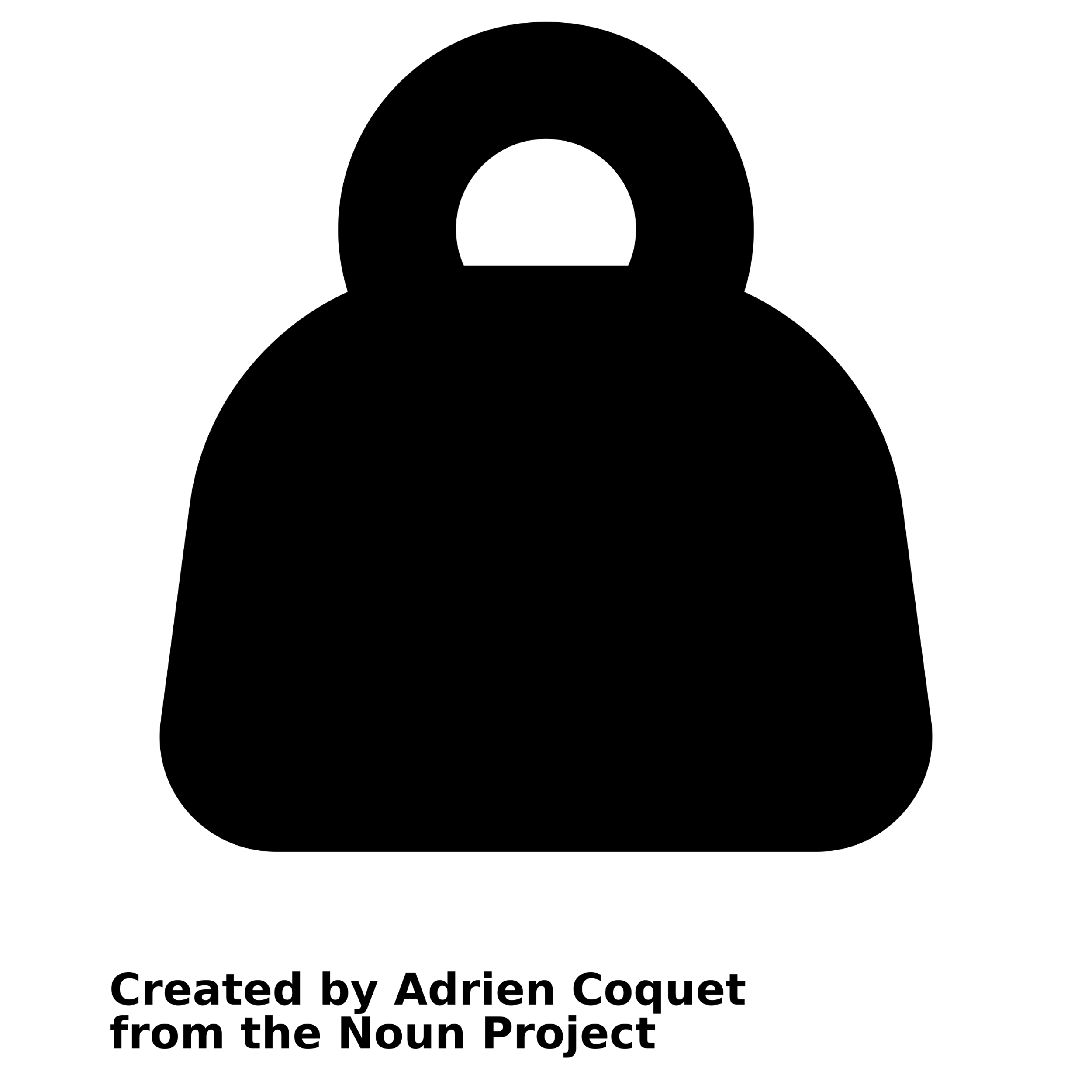 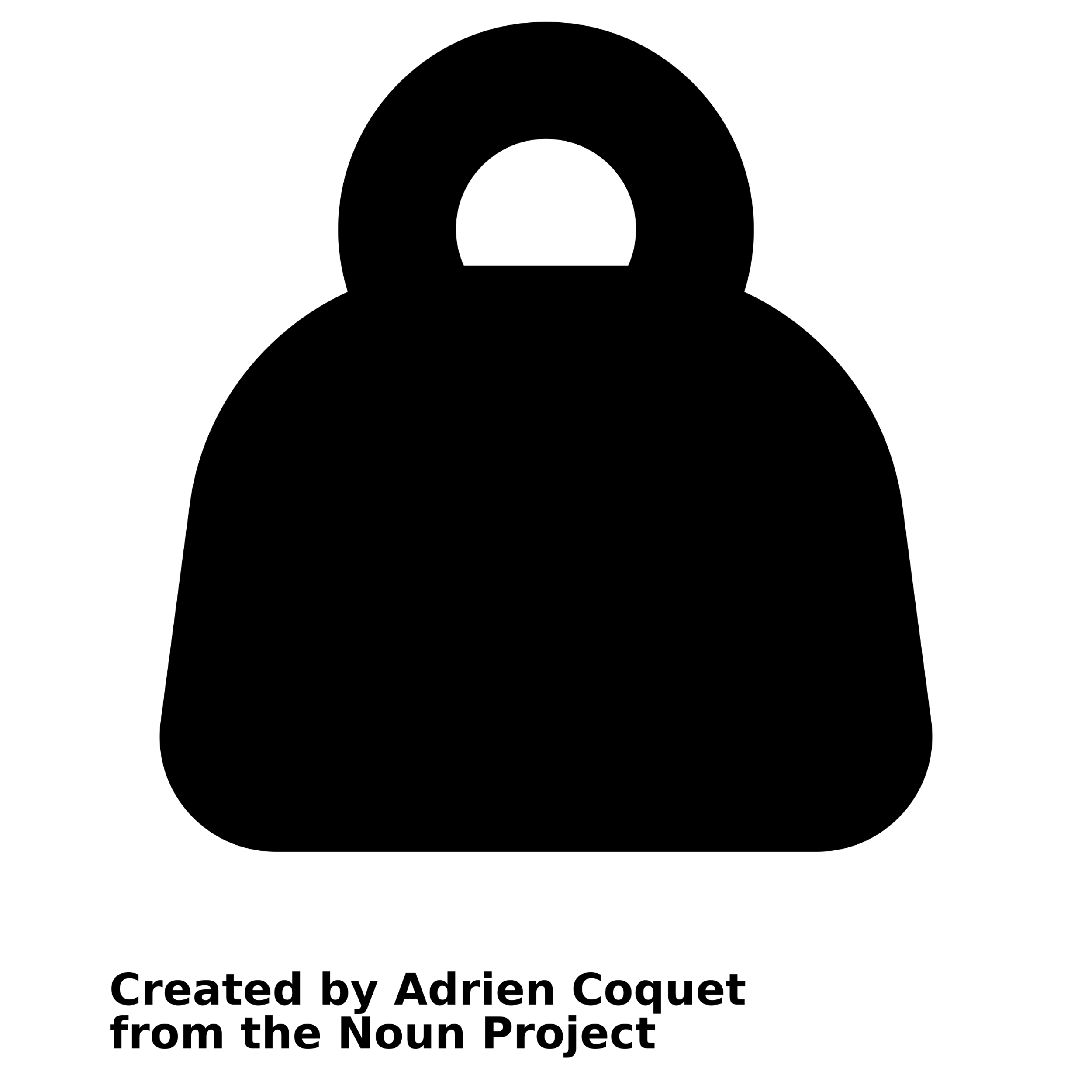 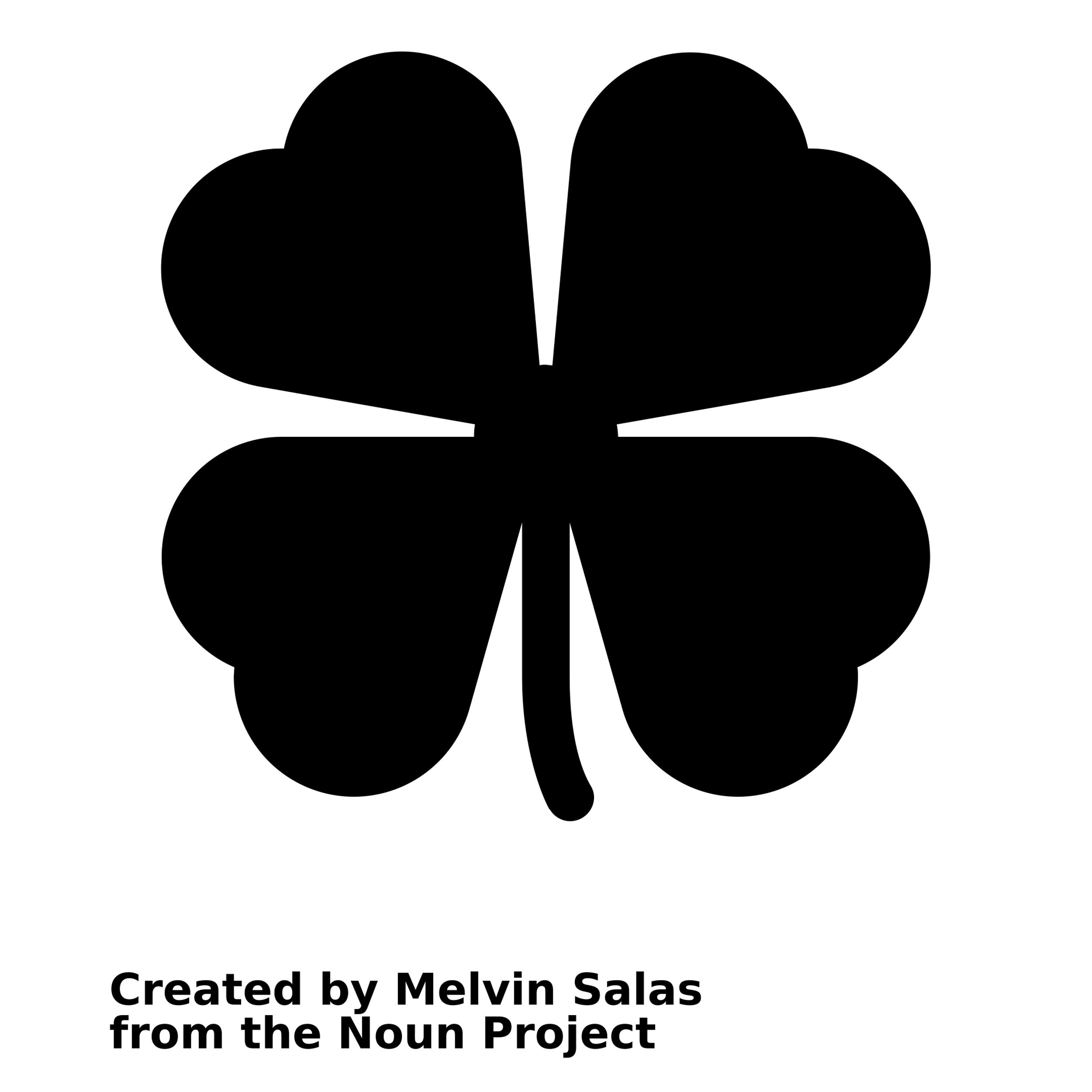 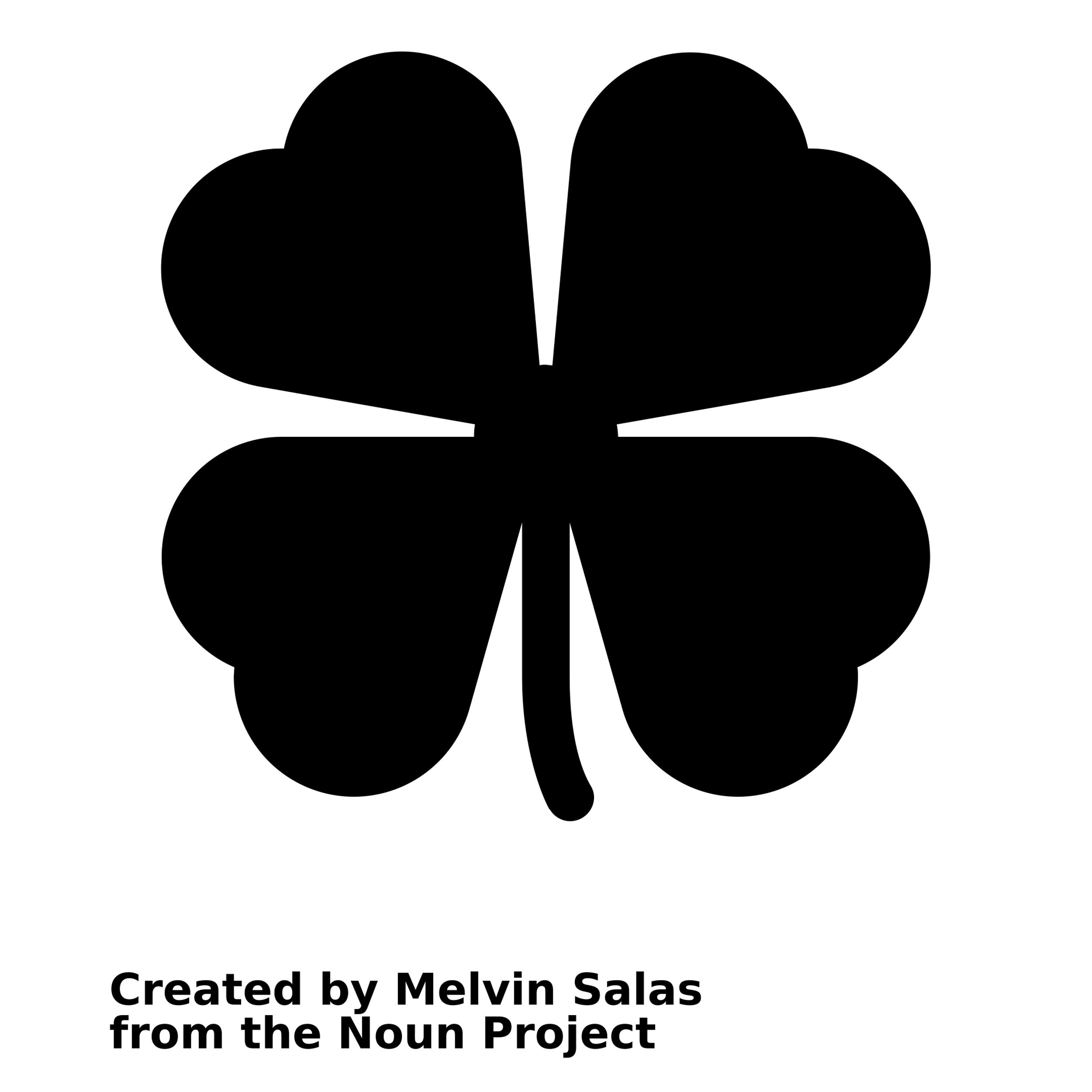 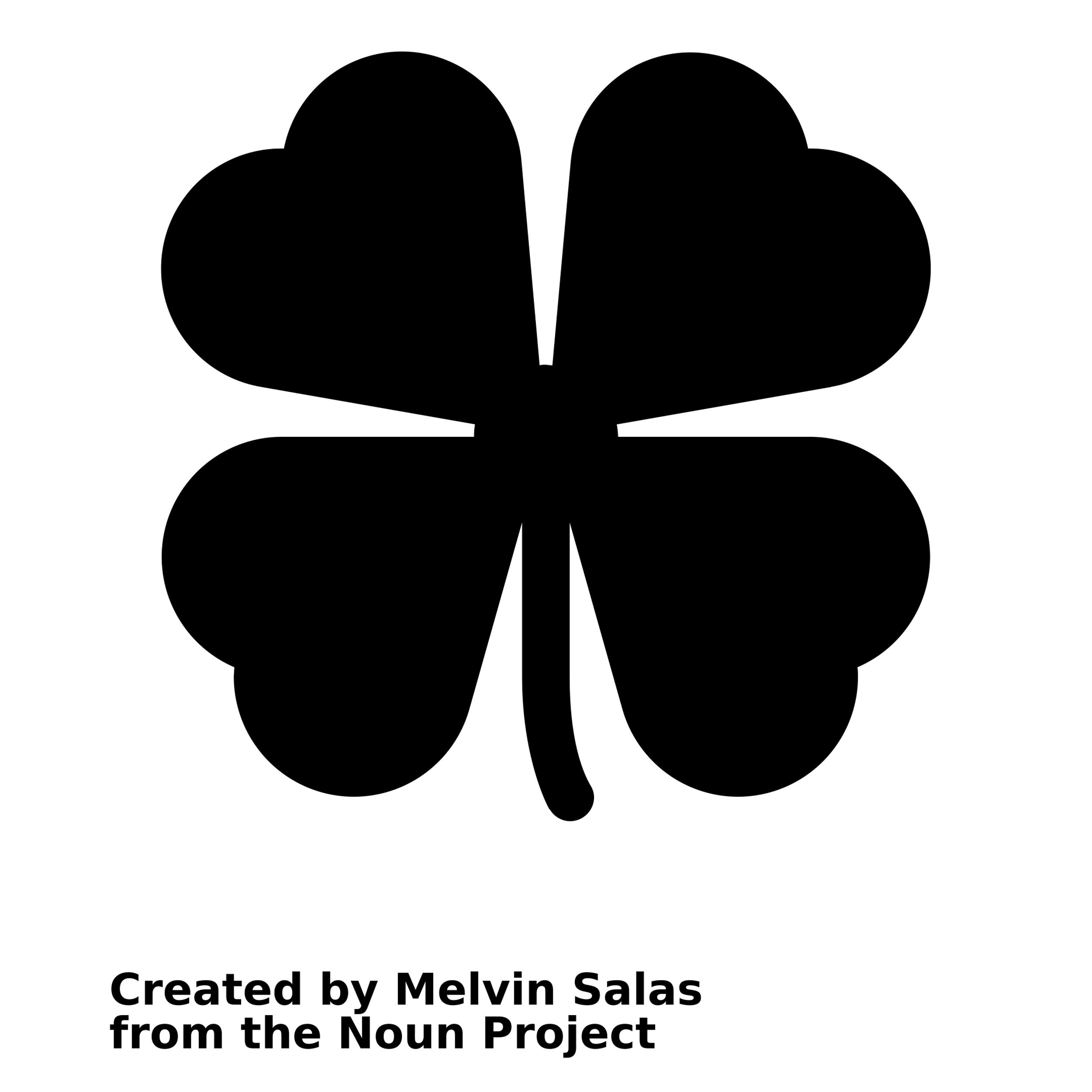 Q8. Quels sont les 3 métiers dans le secteur du grand-âge que vous pourriez aimer exercer ?
"Avoir du temps pour des échanges de qualité avec les personnes âgées" (51%) est le 1er point qui attirerait les répondants vers les métiers du grand âge, devant "un métier reconnu pour sa valeur ajoutée humaine et sociale" (47%, et 32% cité en 1er) et devant un métier pour "prendre soin et aider des personnes en situation de souffrance, de dépendance et d'isolement" (43%). La garantie d'un emploi dans un secteur sans chômage (18%) et participer à relever le défi du vieillissement de la population (16%) sont les arguments qui attirent le moins.
B. CRITÈRES D'ATTRACTIVITÉ DES MÉTIERS DU GRAND ÂGE
Base : Total (n=2000)
cité en 1er
cité en 2ème
cité en 3ème
Q9. Quels sont les 3 arguments parmi les suivants qui pourraient vous attirer dans ces métiers et vous donner envie de les exercer ?
Les hommes sont plus attirés par les  métiers du GA pour un salaire attractif, par la garantie d'un emploi et par des perspectives d'évolution de carrière.Les femmes sont plus attirées par les échanges avec les personnes âgées, prendre soin et aider des personnes en situation de souffrance.Les répondants plus âgées sont plus attirés vers des métiers du GA pour rendre aux personnes âgées à la hauteur de ce qu'elles ont données à la société, pour avoir des perspectives d'évolution de carrière, pour avoir la garantie de l'emploi et pour participer au défi du vieillissement de la population.
B. CRITÈRES D'ATTRACTIVITÉ DES MÉTIERS DU GRAND ÂGE	 2. DANS LES SOUS POPULATIONS - DÉMOGRAPHIE
Base : Total (n=2000)
TOTAL CITATION
Avoir du temps pour des échanges de qualité avec les personnes âgées
Avoir un métier qui soit reconnu pour sa valeur ajoutée humaine et sociale
Prendre soin et aider des personnes en situation de souffrance, de dépendance, d’isolement
Avoir un salaire attractif
Rendre aux personnes âgées à la hauteur de ce qu’elles ont donné à la société
Avoir de vraies perspectives d'évolution de carrière (compétences, expériences, formations)
Avoir la garantie de l’emploi dans un secteur où il n’y a pas de chômage
Participer à relever le défi du vieillissement de la population
a
bc
CSP+ : 45%
51%
a
b
CSP- : 50%
56% /S/ 45%
47% /S/ 38%
39% /S/ 46%
27% /S/ 33%
15% /S/ 21%
c
a
Inactif : 53%
47%
a
c
a
CSP+ : 48%
b
ce
43%
c
b
abde
c
CSP- : 45%
de
a
ce
d
c
a
b
bc
b
Inactif : 50%
de
CSP+ : 34%
e
bcd
de
ac
c
42%
b
CSP- : 35%
abce
d
c
ab
a
de
abcd
Inactif : 42%
e
de
b
38%
bd
c
abc
d
ab
e
a
30%
cde
de
de
b
a
a
b
de
a
CSP+ : 16%
b
b
ade
c
CSP+ : 19%
de
ac
c
abc
b
d
ac
CSP- : 12%
b
18%
CSP- : 21%
abce
d
e
abcd
c
b
c
Inactif : 19%
b
abcd
e
Inactif : 14%
16%
Q9. Quels sont les 3 arguments parmi les suivants qui pourraient vous attirer dans ces métiers et vous donner envie de les exercer ?
En 1er argument attractif, les hommes citent plus souvent la reconnaissance du métier, le salaire attractif et les perspectives d'évolution, les femmes elles, citent d'abord le temps pour des échanges de qualité avec les personnes âgées et pouvoir prendre soin de personnes en souffrance.Les répondants de moins de 35 ans sont aussi attirés par des perspectives d'évolution de carrière.
B. CRITÈRES D'ATTRACTIVITÉ DES MÉTIERS DU GRAND ÂGE	 2. DANS LES SOUS POPULATIONS - DÉMOGRAPHIE
Base : Total (n=2000)
cité en 1er
a
e
22% /S/ 12%
30% /S/ 33%
10% /S/ 13%
11% /S/ 15%
12% /S/ 8%
b
e
c
d
e
ac
cd
a
cd
b
a
de
abd
c
b
e
abce
d
e
c
e
cd
d
ae
e
abcd
a
cde
cde
b
ab
c
d
ab
e
ab
a
e
a
b
b
cd
e
c
be
c
d
be
d
e
ac
e
cd
Q9. Quels sont les 3 arguments parmi les suivants qui pourraient vous attirer dans ces métiers et vous donner envie de les exercer ?
Une rémunération insatisfaisante (51%) est le 1er élément dissuasif pour un exercice des métiers du grand âge, devant des moyens insuffisants pour accomplir le travail (39%), la pénibilité physique et psychologique (35%) et l'usure, le risque d'épuisement (34%).Seuls 11% des répondants seraient freiné par une mauvaise image du métier, 12% par des temps quotidien de trajet et 13% par l'absence d'autonomie.
C. FREINS À L'ATTRACTIVITÉ DES MÉTIERS DU GRAND ÂGE
Base : Total  (n=2000)
cité en 1er
cité en 2ème
cité en 3ème
Q11. Quelles sont les 3 principales causes qui vous dissuaderaient d’exercer un métier du grand-âge  ?
53% des Français, préféreraient exercer à domicile ou en réseau, 34% dans un établissement pour personnes âgées et seulement 13% à l'hôpital. En termes de secteur d'activité, 46% se projettent dans le secteur public, 30% dans le privé à but non lucratif et 24% dans le privé à but lucratif.Concernant le statut, 67% des répondants souhaitent un CDI, 20% exercer en tant que libéral ou indépendant et seulement 7% en CDD et 6% en intérim.
D. CONDITIONS D'EXERCICE DES MÉTIERS DU GRAND ÂGE
Base : xxx (n=2000)
EN TERMES DE STRUCTURE
EN TERMES DE secteur d'activité
EN TERMES DE statut
Intérim
ETABLISSEMENT POUR PERSONNES AGEES
HOPITAL
Privé à but lucratif
Libéral / indépendant
Public
Salarié en CDI
Salarié en CDD
DOMICILE ET RESEAUX
Privé à but non lucratif
Q10. Si vous envisagiez d’exercer un des métiers du grand-âge, comment préféreriez-vous l’exercer ?
Les femmes préfèreraient plus travailler en secteur public ou privé à but non lucratif que les hommes. Les hommes expriment plus un souhait de rejoindre le privé à but lucratif que les femmes. Les CSP + sont moins attirés par un secteur public, et les inactifs moins par le secteur privé à but lucratif.Les répondants de moins de 25 ans souhaitent plus une activité en secteur privé à but lucratif que les autres tranches d'âges.
D. CONDITIONS D'EXERCICE DES MÉTIERS DU GRAND ÂGE	2. DANS LES SOUS POPULATIONS
Base : Total (n=2000)
EN TERMES DE secteur d'activité
Privé à but lucratif
48% /S/ 44%
20% /S/ 29%
32% /S/ 27%
a
cde
a
e
c
b
CSP+ : 27%
Public
c
ae
c
b
CSP- : 25%
d
a
c
ab
Inactif : 21%
a
bc
CSP+ : 41%
e
abc
a
b
CSP- : 48%
c
a
Privé à but non lucratif
Inactif : 49%
XP 21% /S/ 26% 		XP
XP 50% /S/ 44% 		XP
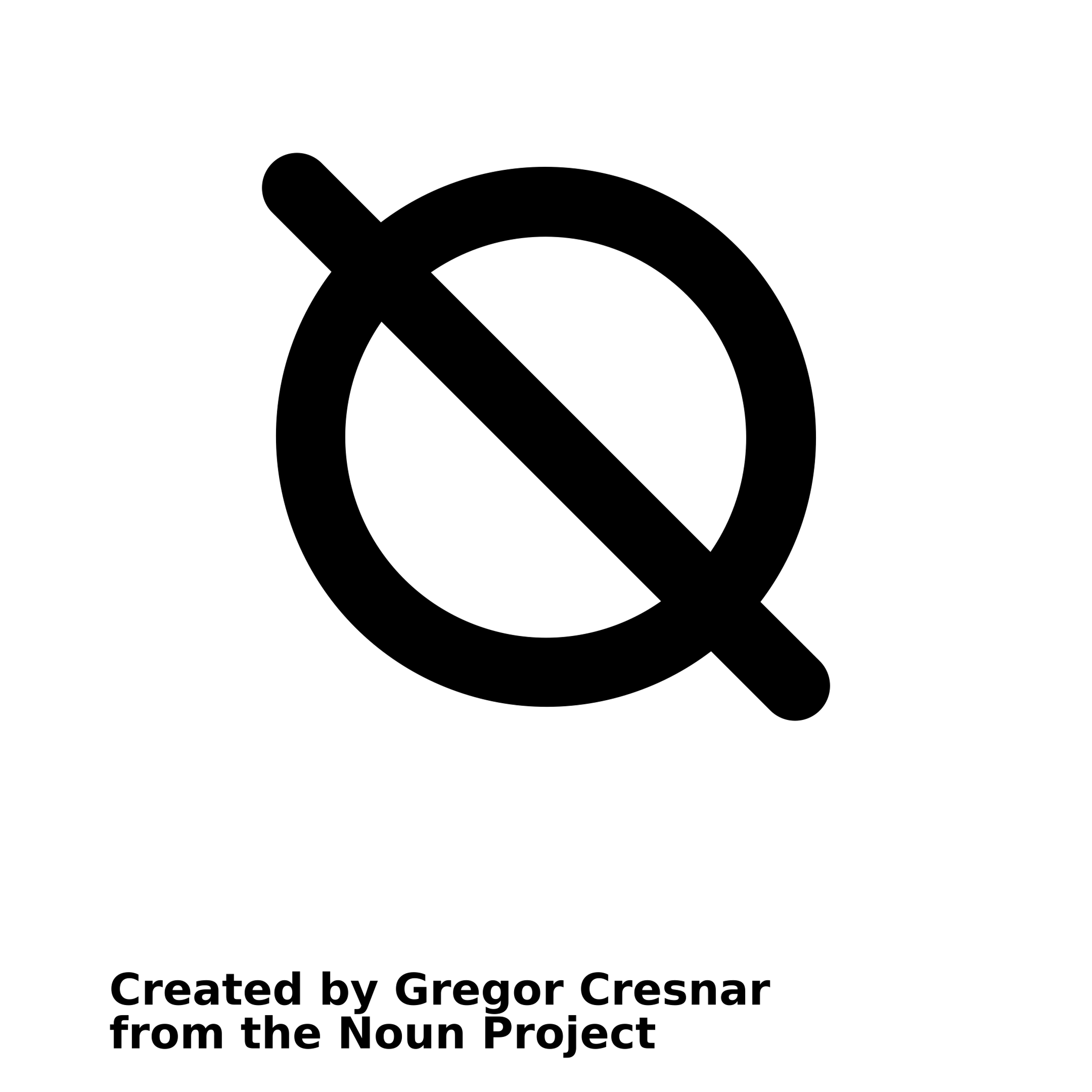 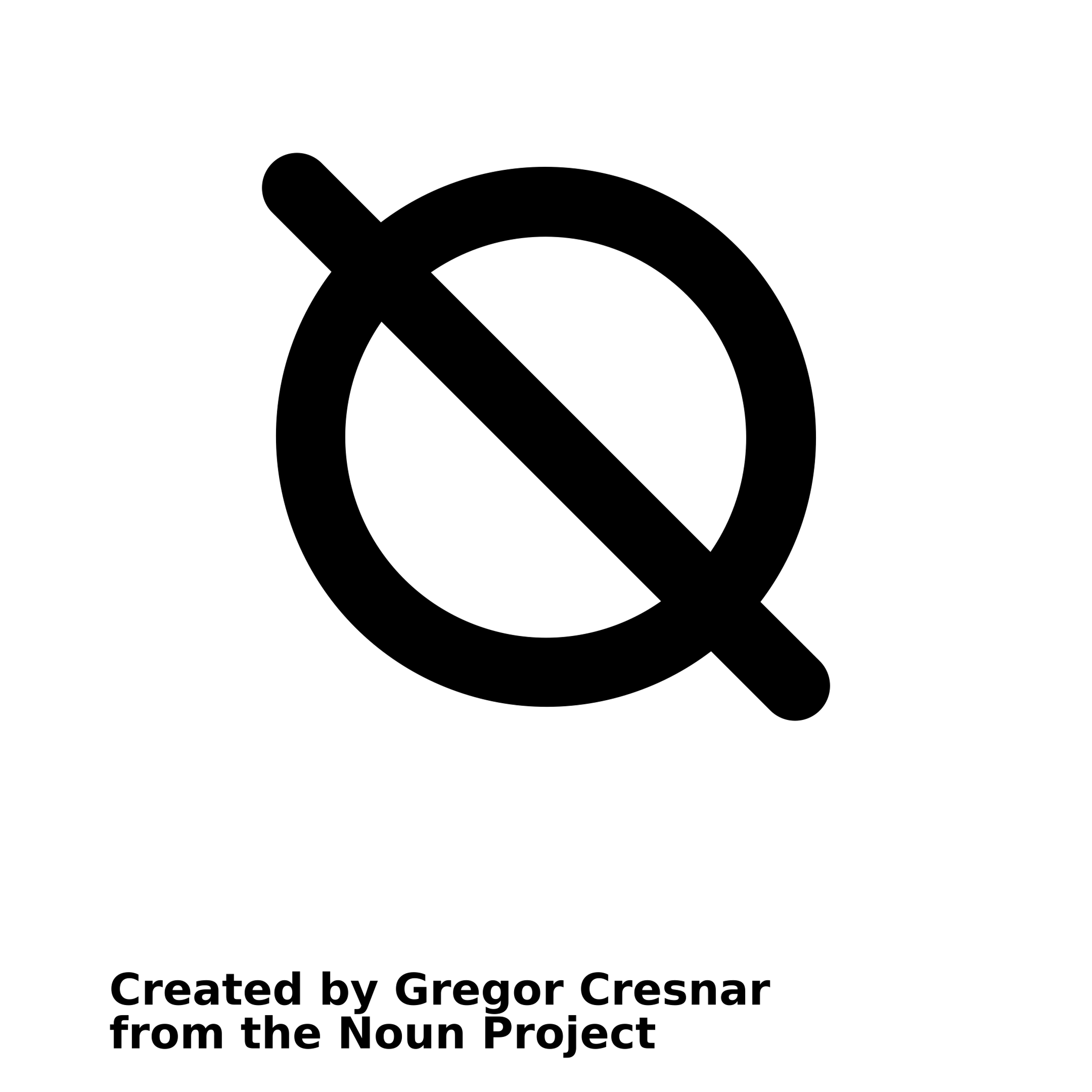 22%/S/ 33%
31%/S/ 25%
47%/S/ 42%
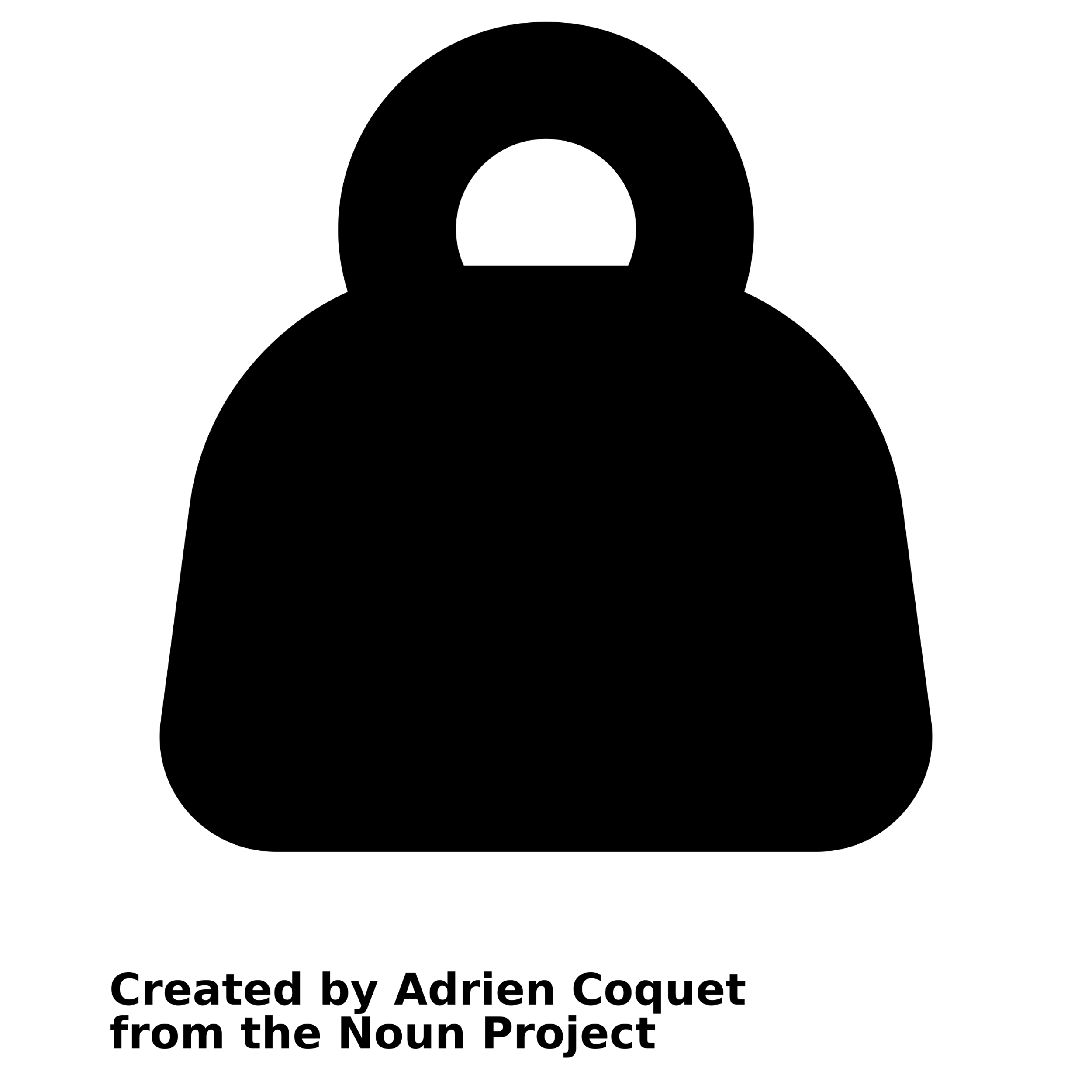 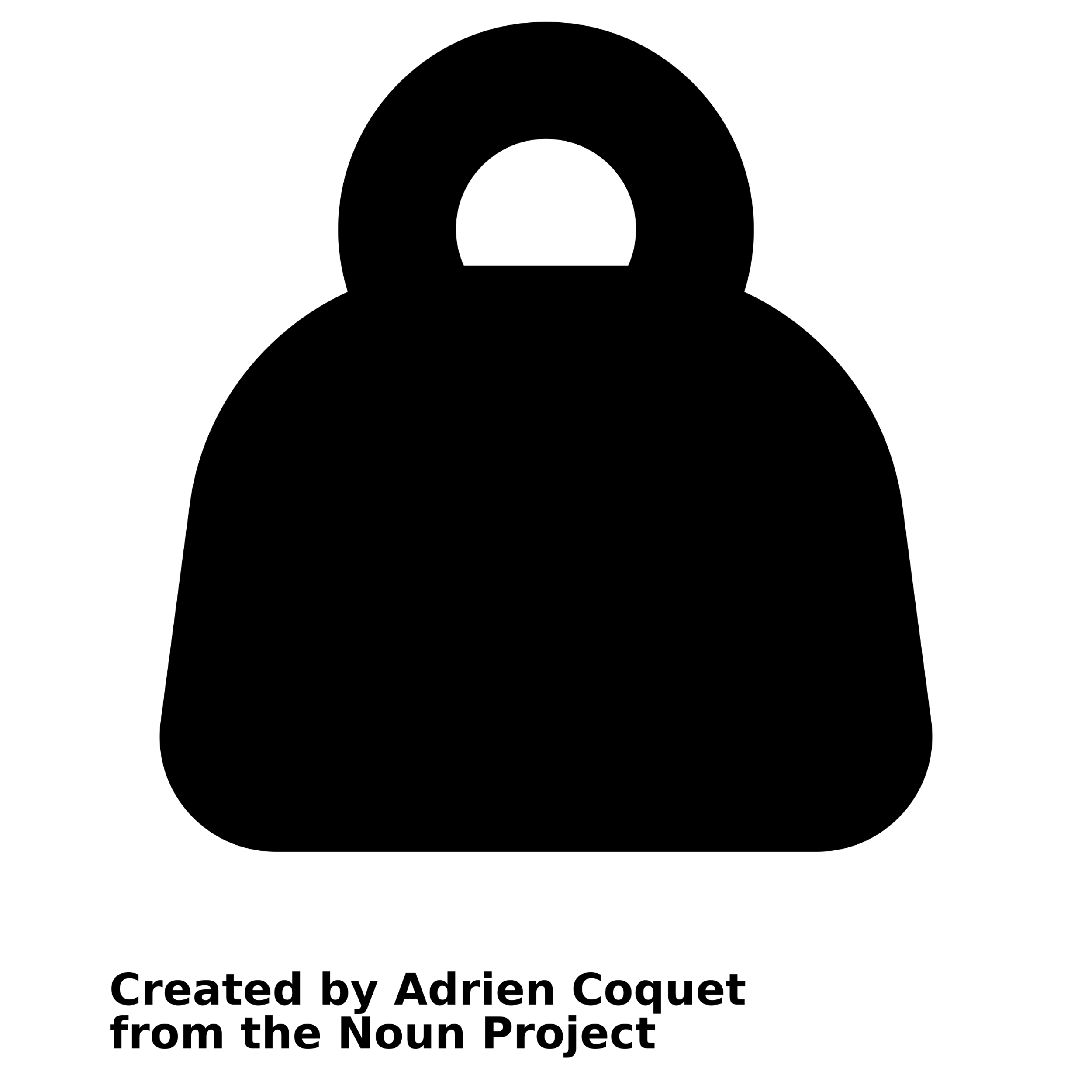 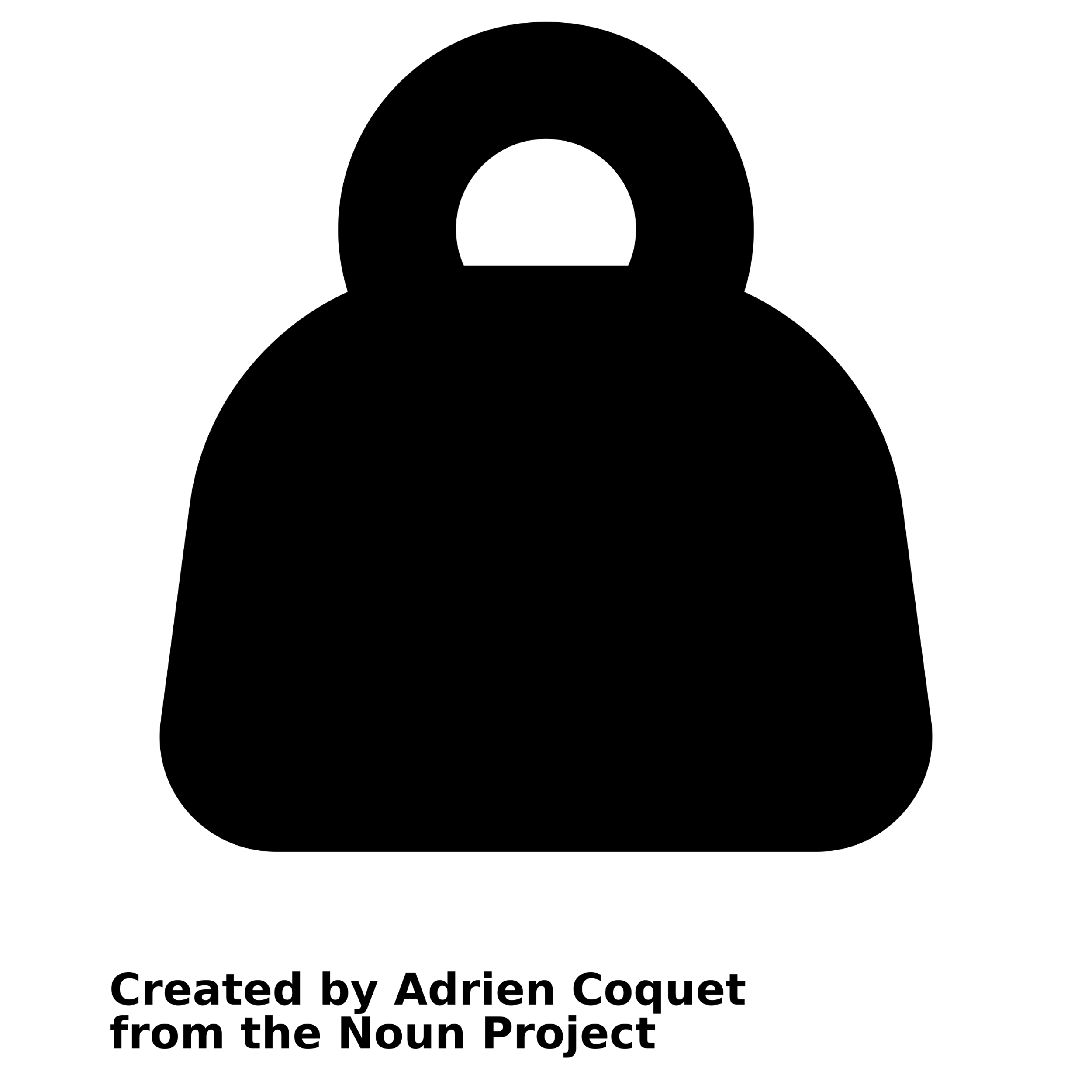 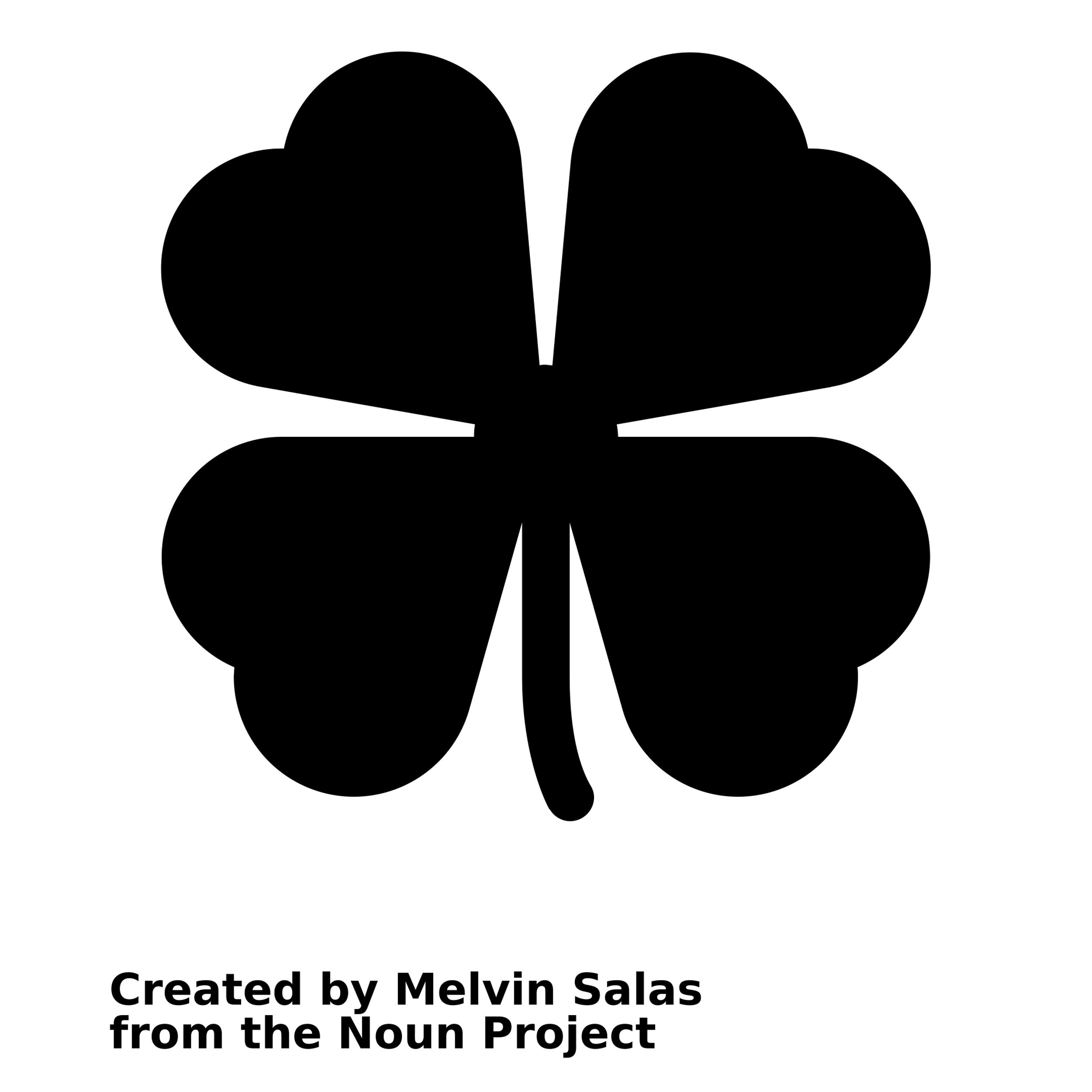 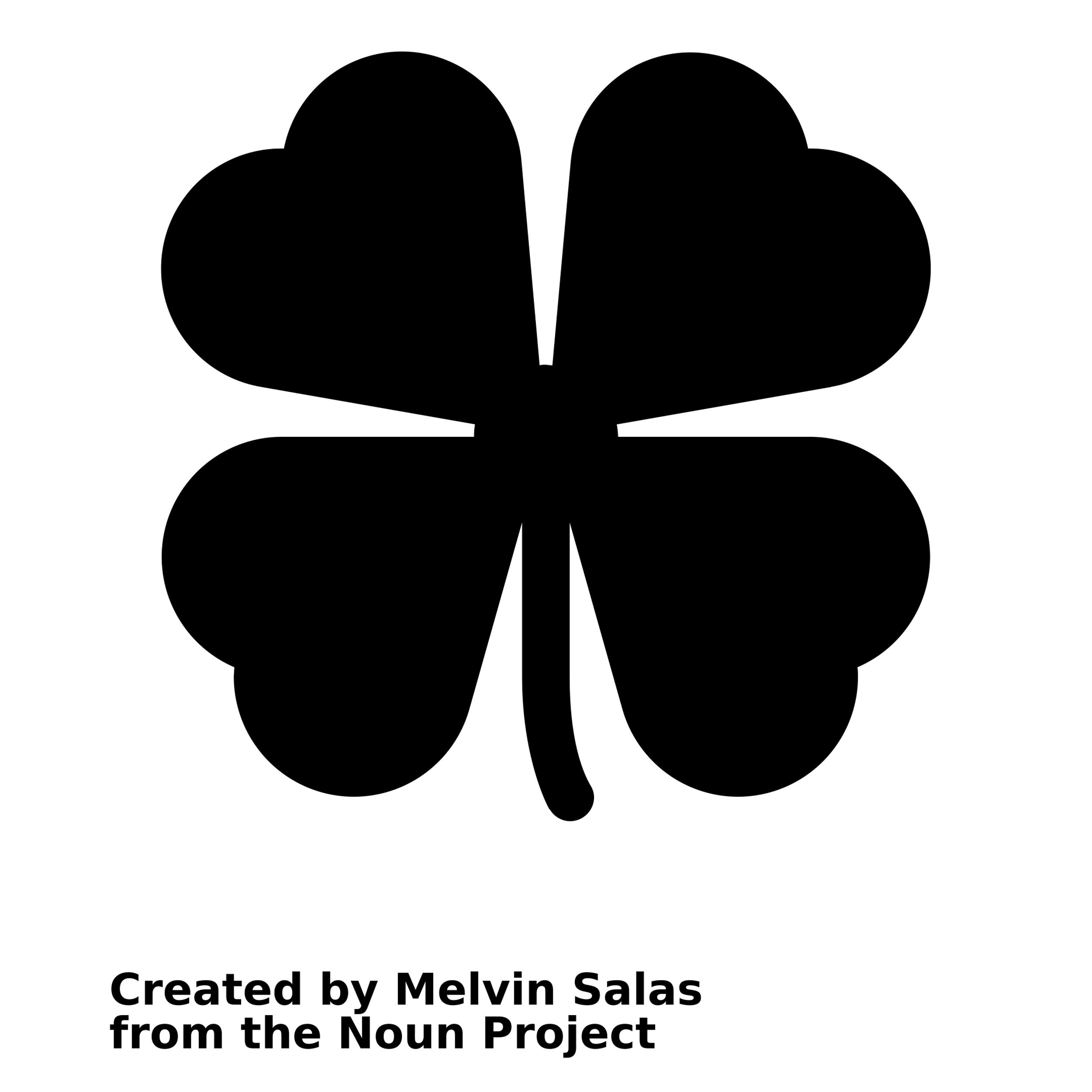 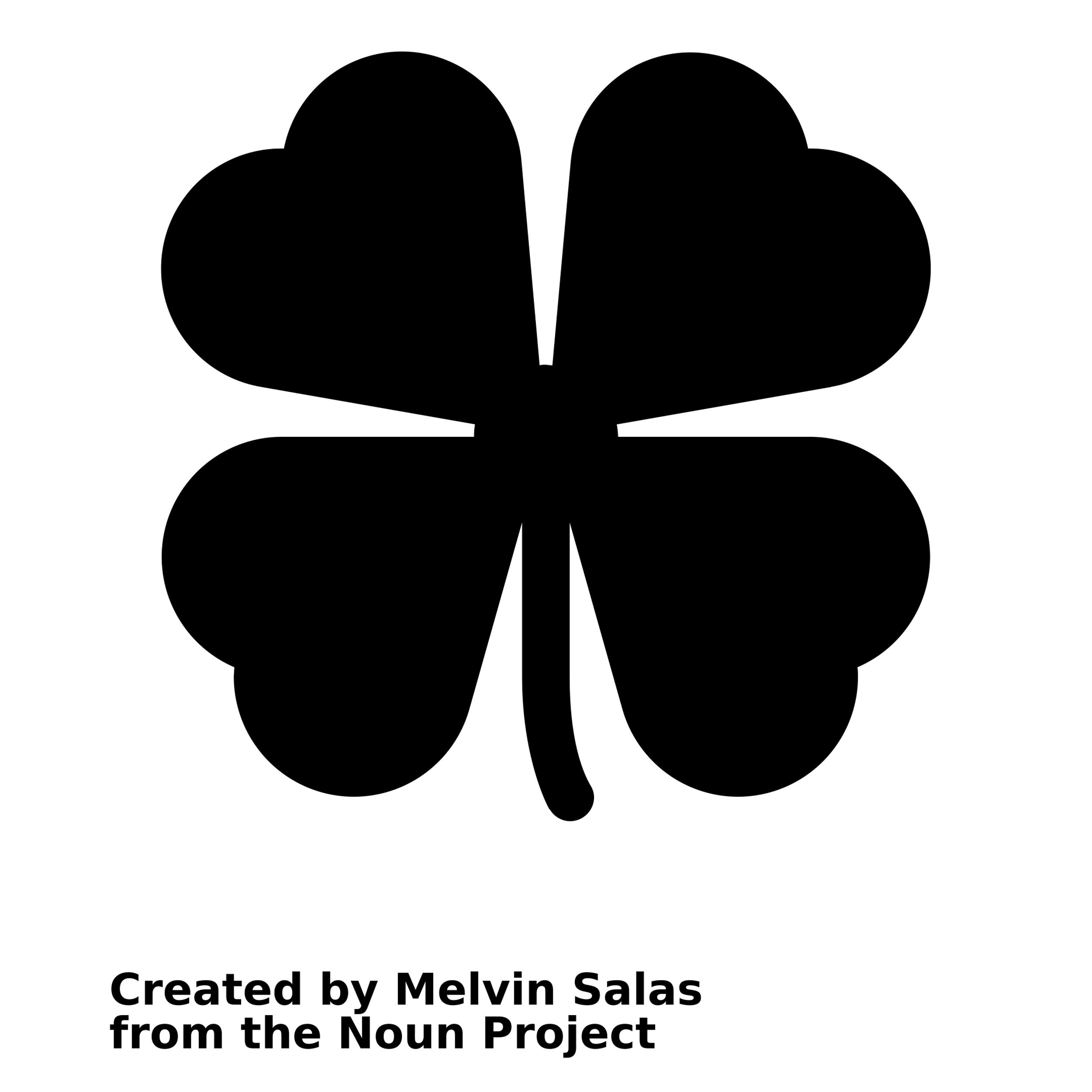 Q10. Si vous envisagiez d’exercer un des métiers du grand-âge, comment préféreriez-vous l’exercer ?
Les femmes citent plus souvent que les hommes un souhait d'essayer le travail en intérim. Les hommes citent plus souvent la volonté d'un CDI que les femmes. Les répondants de 35 à 49 ans souhaitent plus que les autres tranches d'âge un contrat en CDI et moins en CDD ou en libéral.
D. CONDITIONS D'EXERCICE DES MÉTIERS DU GRAND ÂGE	2. DANS LES SOUS POPULATIONS
Base : Total (n=2000)
EN TERMES DE statut
ce
a
a
bc
ce
b
a
b
65% /S/ 69%
8% /S/ 4%
abde
a
c
Intérim
bc
c
CSP+ : 3%
ade
c
d
ac
b
d
Libéral / indépendant
CSP- : 6%
ce
c
e
c
ab
e
abcd
Inactif : 9%
Salarié en CDI
Salarié en CDD
XP 9% /S/ 5% 		XP
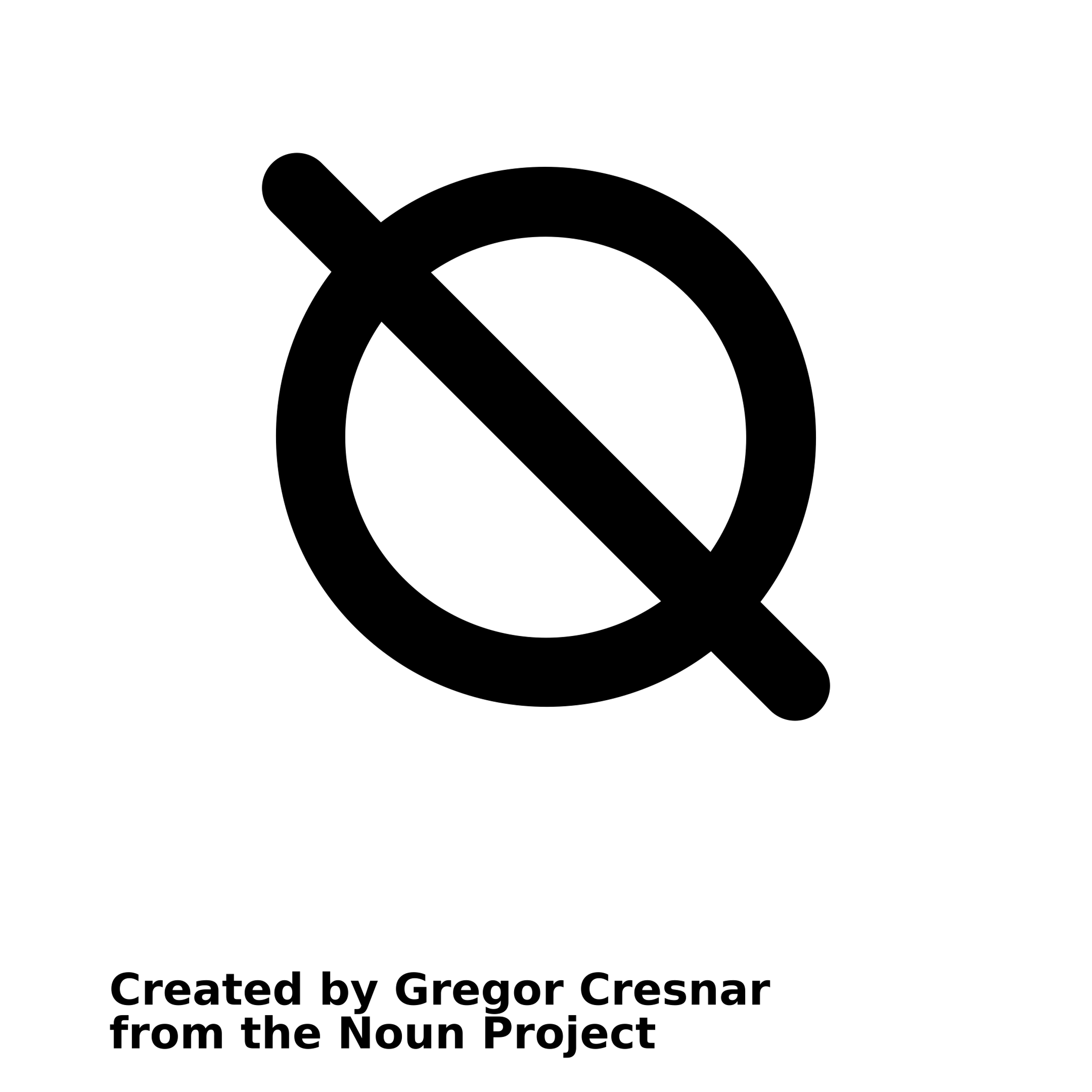 c
a
a
bc
CSP+ : 4%
a
bc
c
b
a
b
CSP- : 7%
acde
b
c
abde
c
c
a
CSP+ : 73%
Inactif : 8%
abde
c
c
d
c
b
CSP- : 75%
d
bce
c
e
c
ab
Inactif : 57%
e
bcd
Q10. Si vous envisagiez d’exercer un des métiers du grand-âge, comment préféreriez-vous l’exercer ?
35% des répondants favorisent le CDI, pour plus de sécurité (plus les hommes que les femmes, moins les répondants de plus de 65 ans et plus souvent les actifs (CSP + et – que les inactifs).Ils sont 31% à être défavorable à l'intérim, qui fragilise les équipes. Cette avis est plus fort chez les répondants de plus de 35 ans et chez les CSP +20% des répondants pensent que l'intérim permet d'apporter de l'oxygène aux équipes, (plus souvent les moins de 25 ans, et les inactifs) et 14% que l'intérim permet plus de liberté (plus souvent les femmes).
E. OPINION SUR LA PLACE DE L'INTÉRIM DANS LES MÉTIER DU GRAND ÂGE
Base : Total (n=2000)
Pour moi, l’intérim apporte davantage de liberté dans l’organisation de ma vie quitte à avoir moins de stabilité
16% /S/ 13%
32% /S/ 39%
J’y suis défavorable car il fragilise les équipes en introduisant des personnels moins impliqués
a
cde
c
b
a
c
CSP+ : 12%
c
abd
b
ac
d
CSP- : 14%
a
bcde
e
ac
a
b
CSP+ : 33%
ace
c
a
b
Inactif : 16%
c
a
b
ab
CSP- : 28%
ae
d
c
Inactif : 32%
e
abd
Pour moi, le CDI apporte plus de sécurité quitte à avoir moins de flexibilité pour mon organisation
Pour le travail en équipe, l’intérim apporte de l’oxygène dans les équipes et permet de sortir des routines
a
e
e
b
a
c
CSP+ : 38%
a
bcd
c
de
a
c
c
CSP+ : 16%
b
a
b
CSP- : 39%
ce
d
c
c
b
e
abcd
ae
CSP- : 19%
ab
c
Inactif : 29%
a
d
ab
c
Inactif : 23%
e
c
Q12. Le travail intérimaire dans les métiers du grand-âge constitue une option de plus en plus fréquente. Comment réagissez-vous à ce type de proposition  ?
MERCI!
Luc BARTHÉLÉMY- Directeur STETHOS France
Bertrand DE BUHREN – Chef de Projet 
eb
1 Place du Marivel92310 Sèvres - FRANCE
01 55 64 04 80